Distributed computing with DIRAC Interware
Igor Pelevanyuk, MLIT
14 November 2022
2
Throughput vs Performance
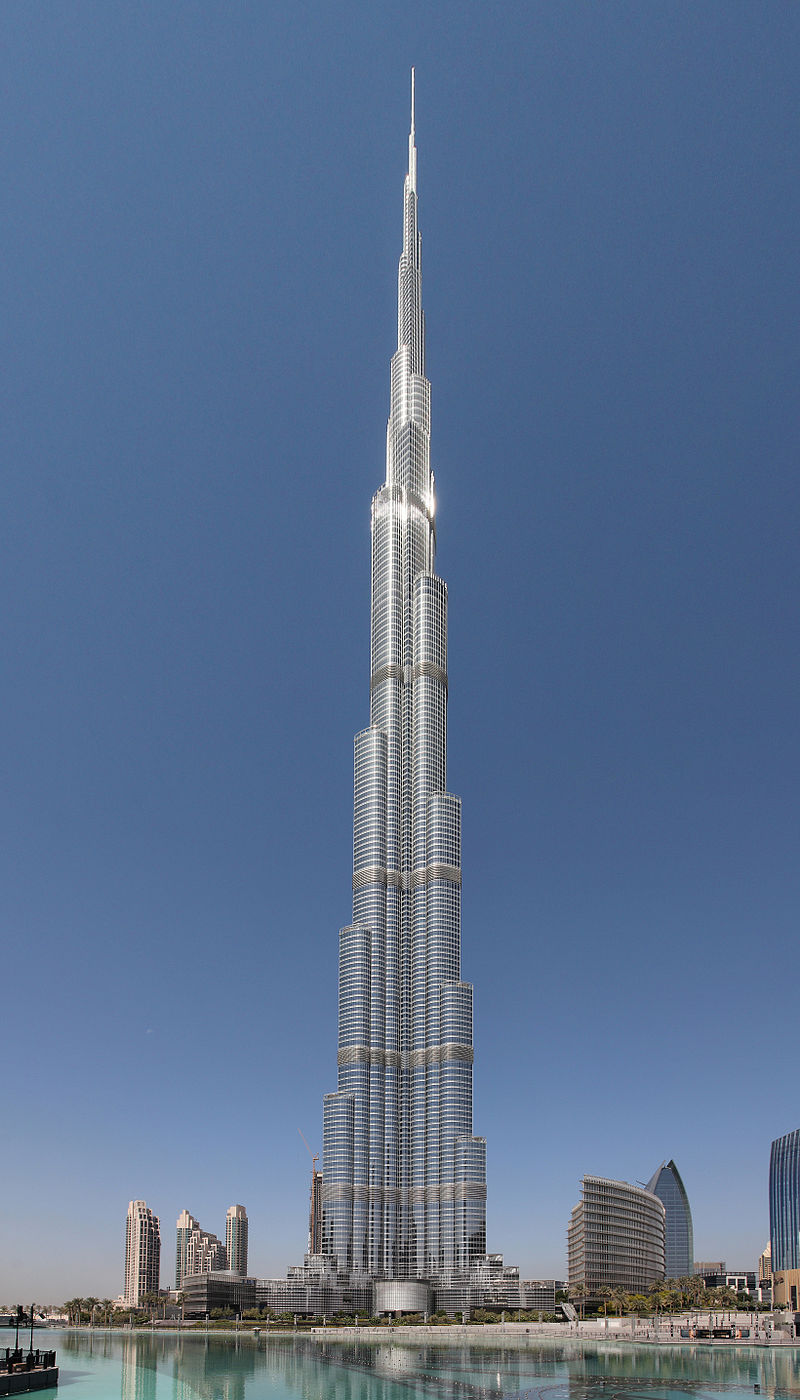 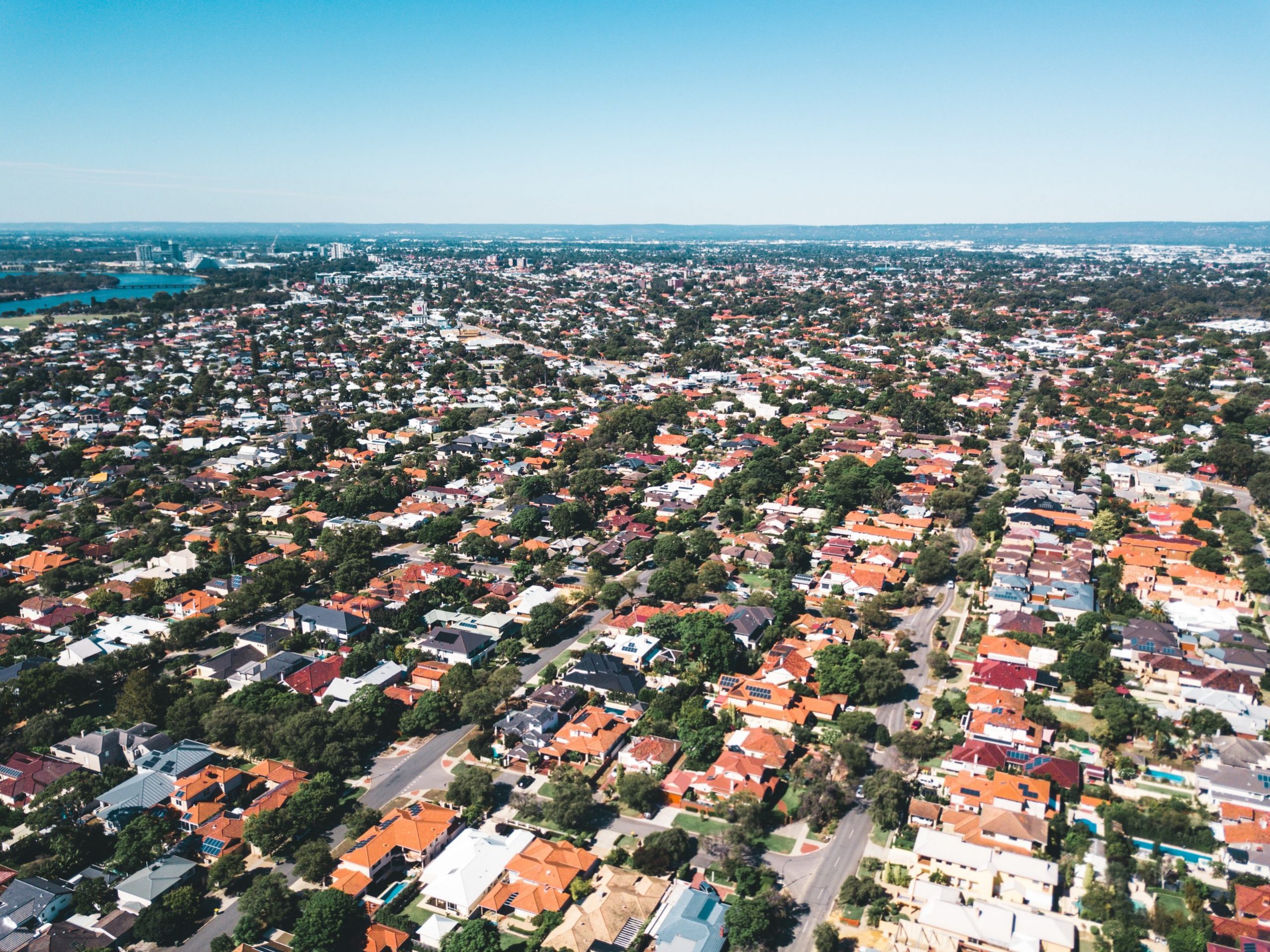 3
Throughput vs Performance
High Performance - Sharing the workload of interdependent processes over multiple cores
Focus of this talk
High Throughput - Many independent processes that can run in 1 or few cores on the same computerExample of jobs: Monte-Carlo generation, Data reconstruction
4
Experiment
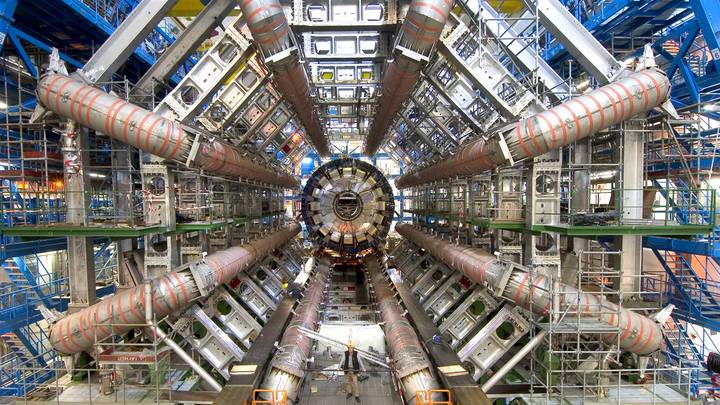 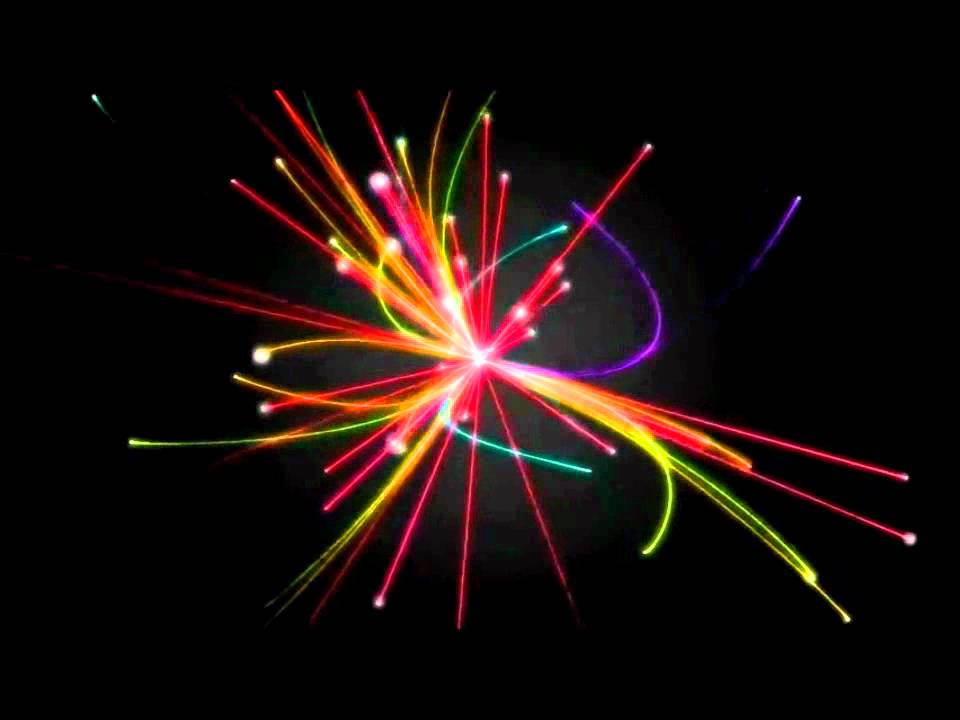 5
Raw data
CH0:0.001;
CH2:0.14;
CH4:0.34;
…
CH98039232:0.08;
6
Reconstruction
CH0:0.001;
CH2:0.14;
CH4:0.34;
…
CH98039232:0.08;
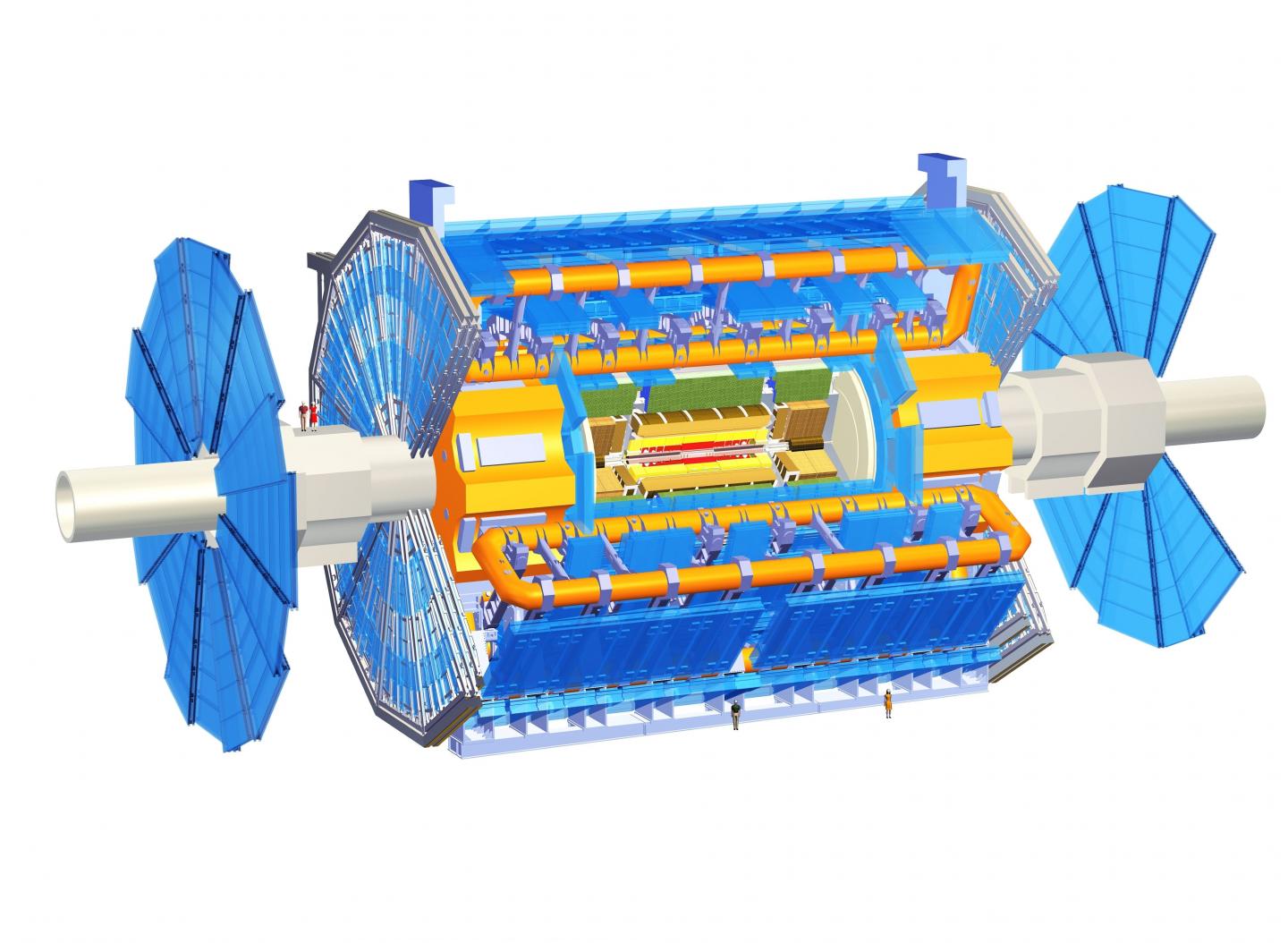 Reconstruction algorithm
+
+
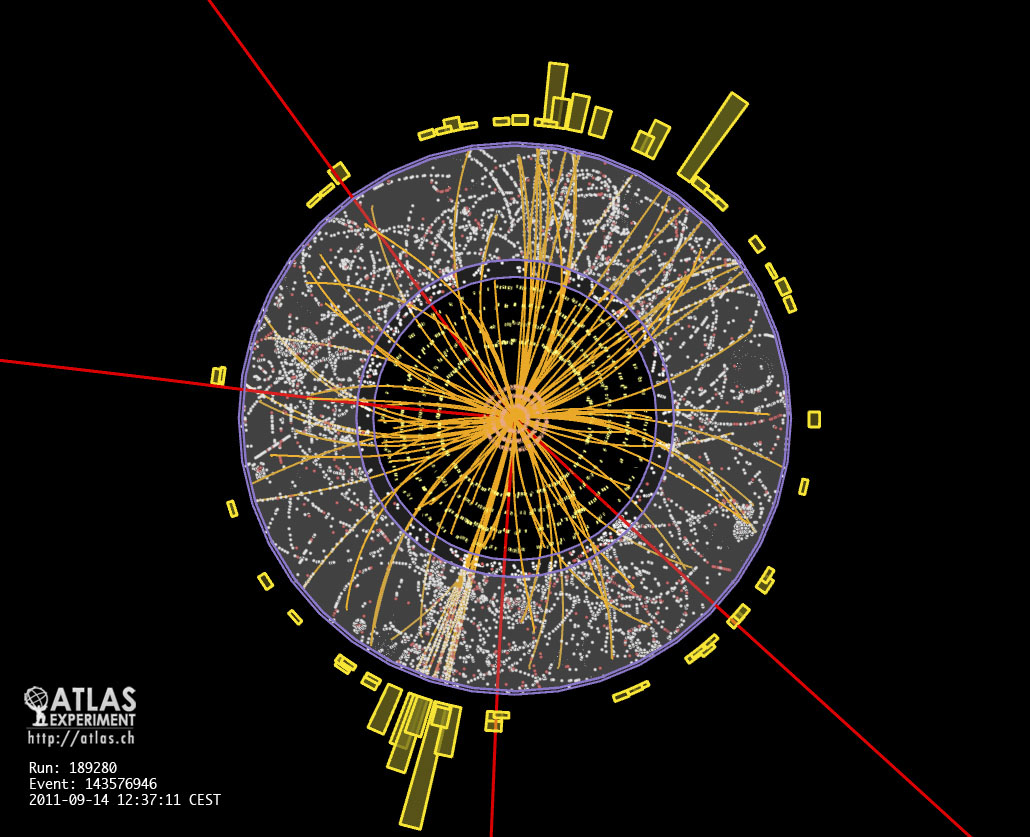 =
7
But that is not enough
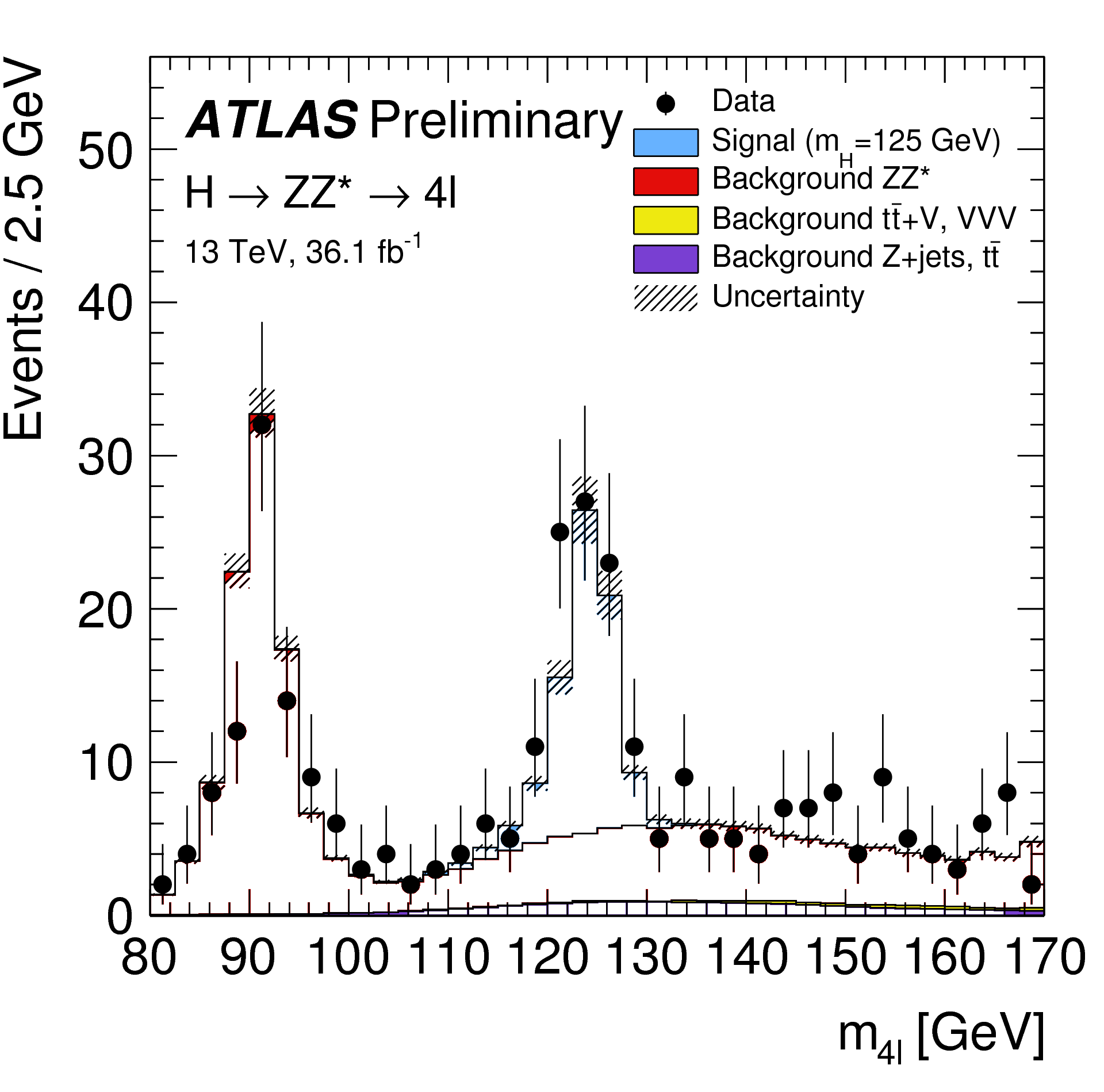 8
Model
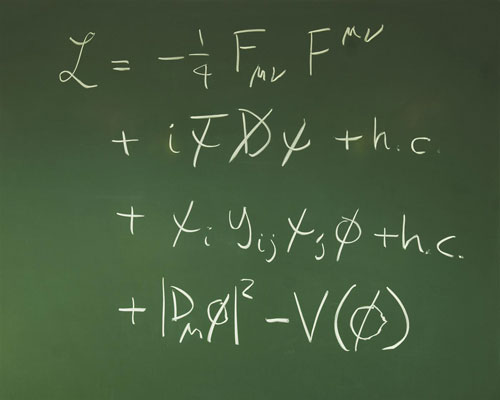 9
Event
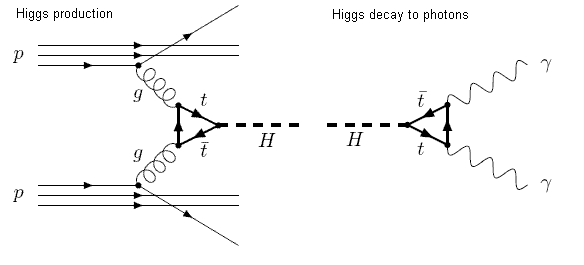 10
Simulation
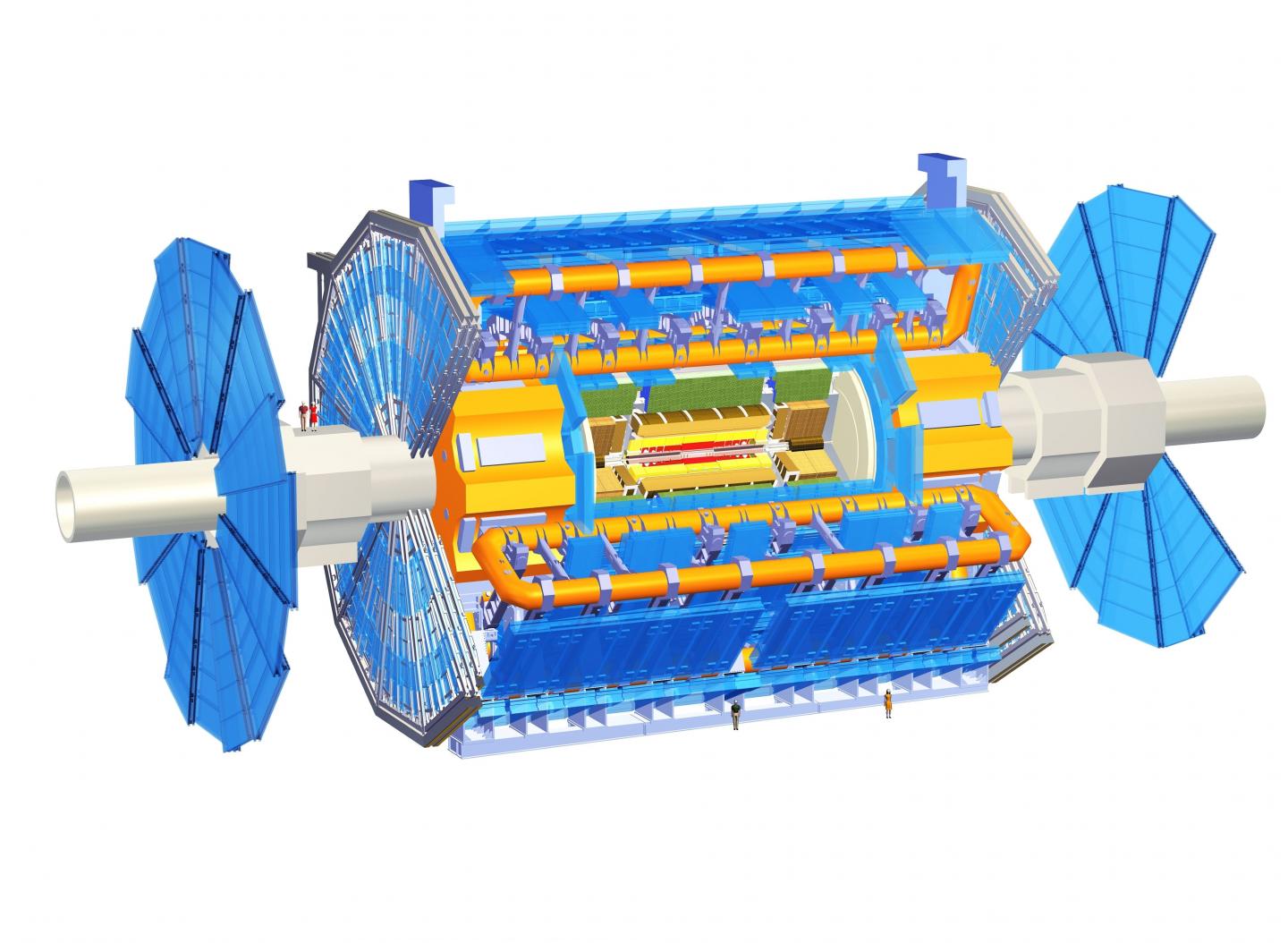 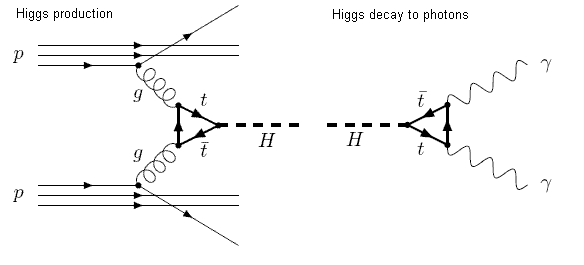 +
11
Simulation
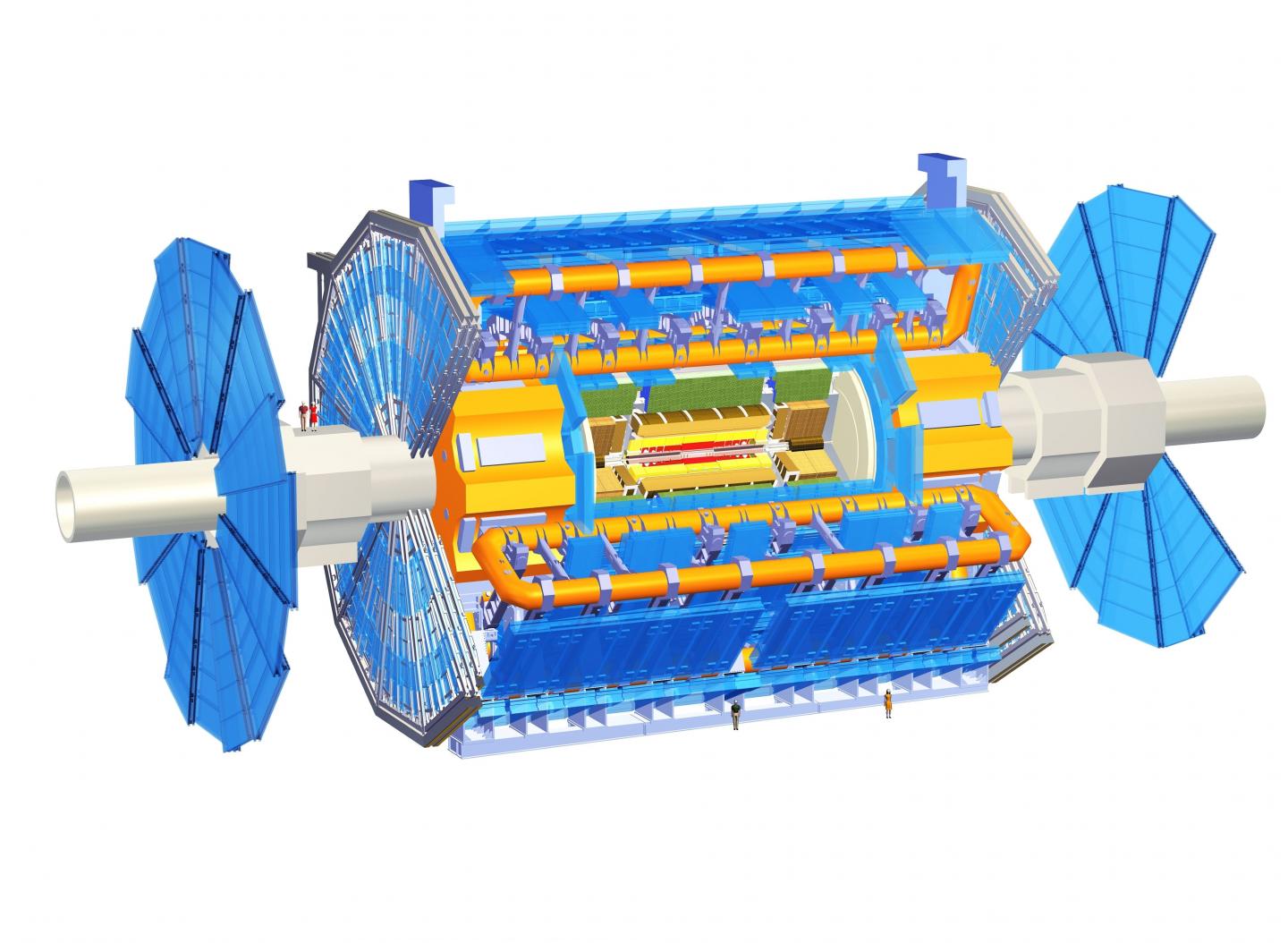 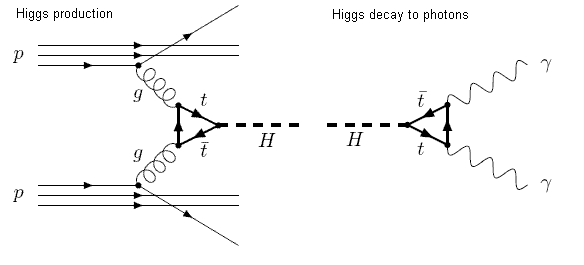 +
CH0:0.001;
CH2:0.14;
CH4:0.34;
…
CH98039232:0.08;
12
Full workflow
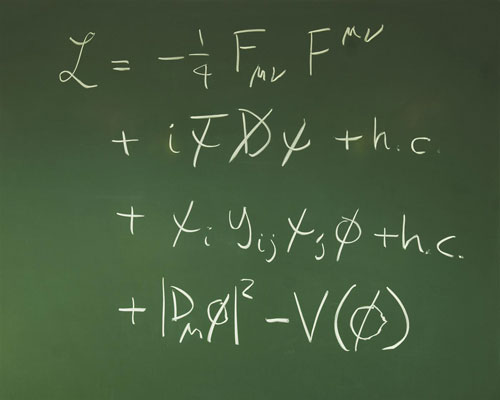 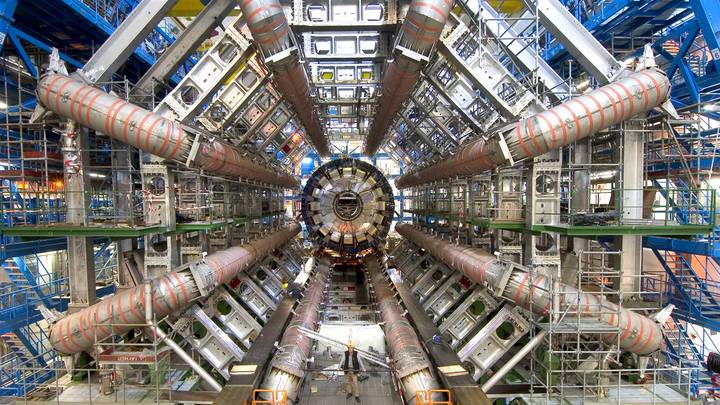 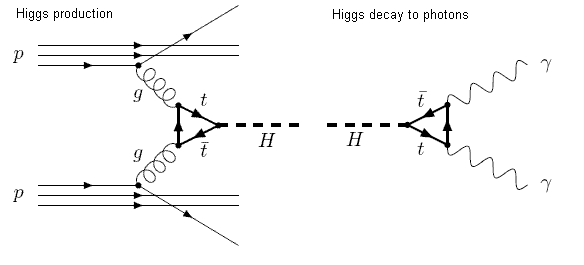 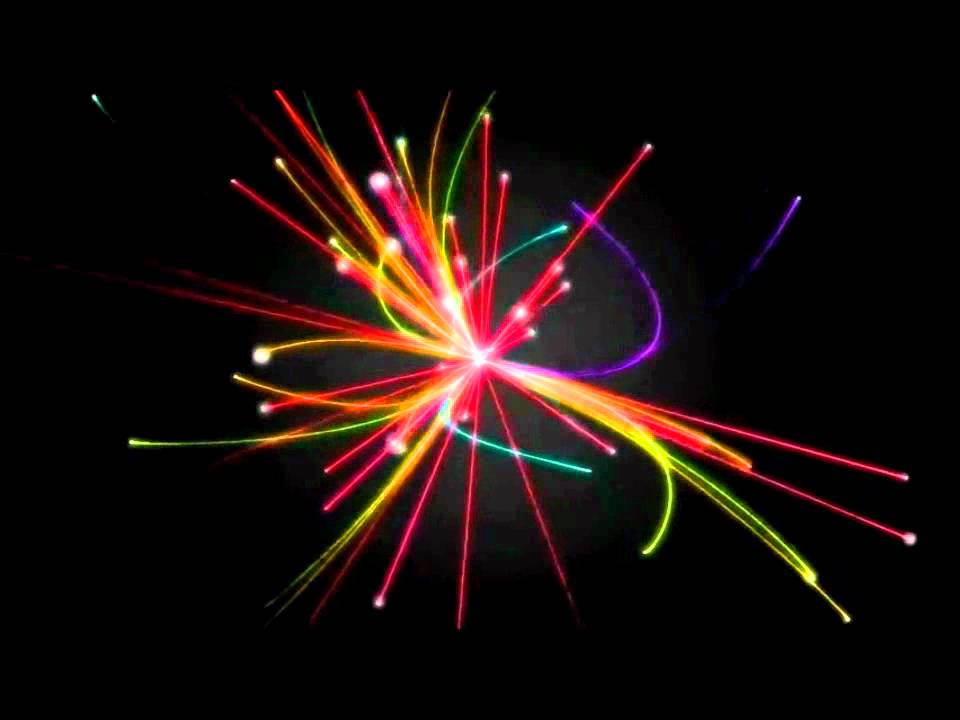 CH0:0.001;
CH2:0.14;
CH4:0.34;
…
CH98039232:0.08;
CH0:0.001;
CH2:0.14;
CH4:0.34;
…
CH98039232:0.08;
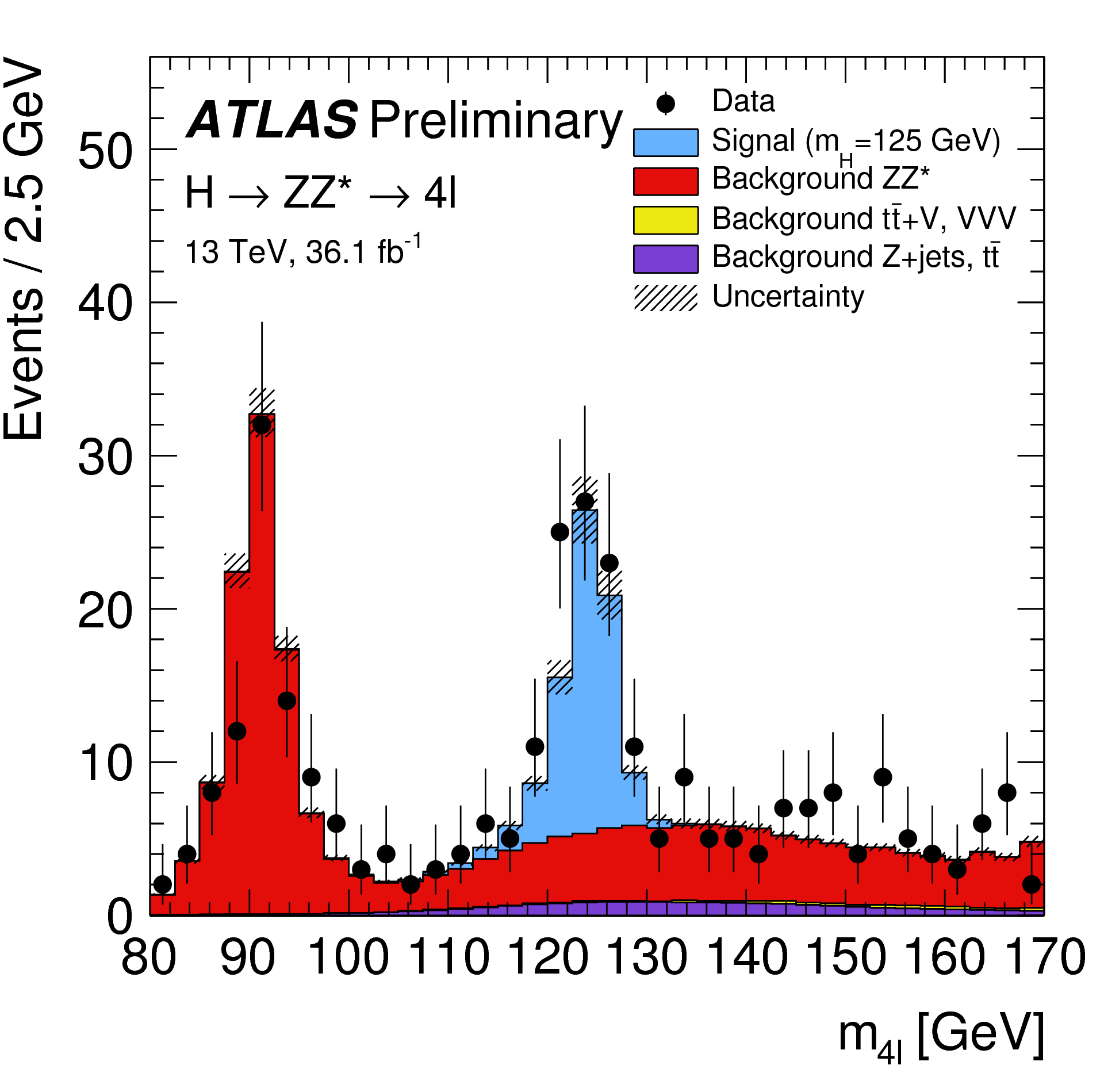 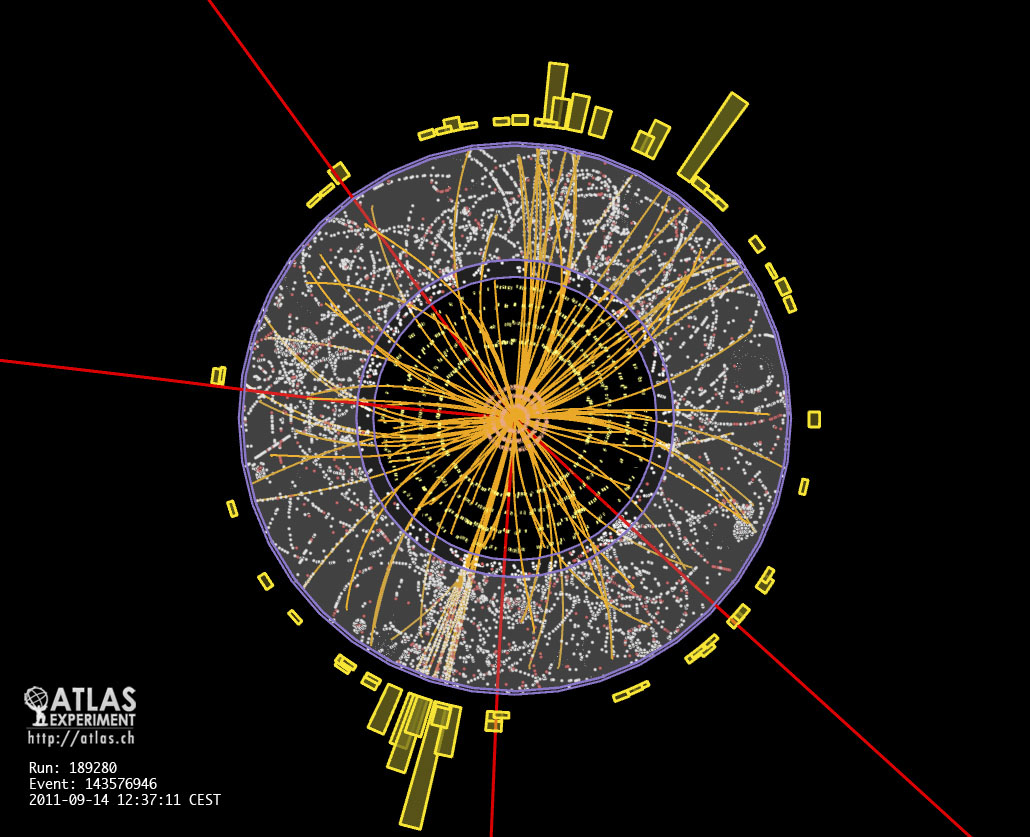 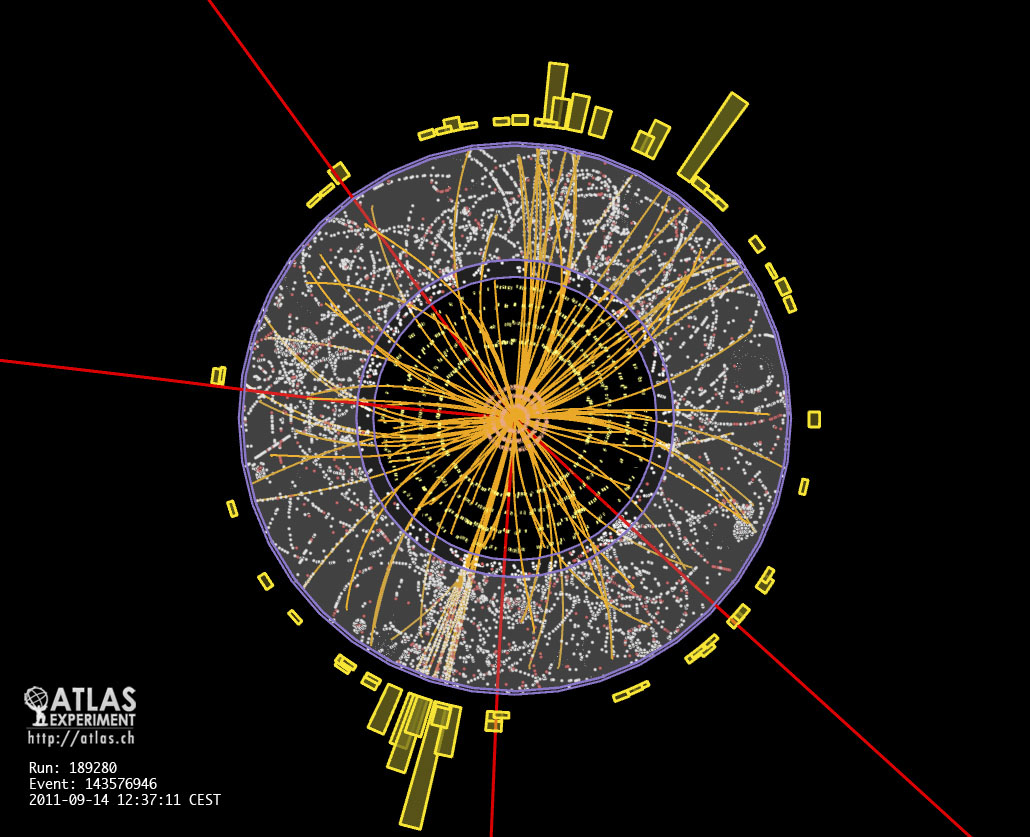 13
Result
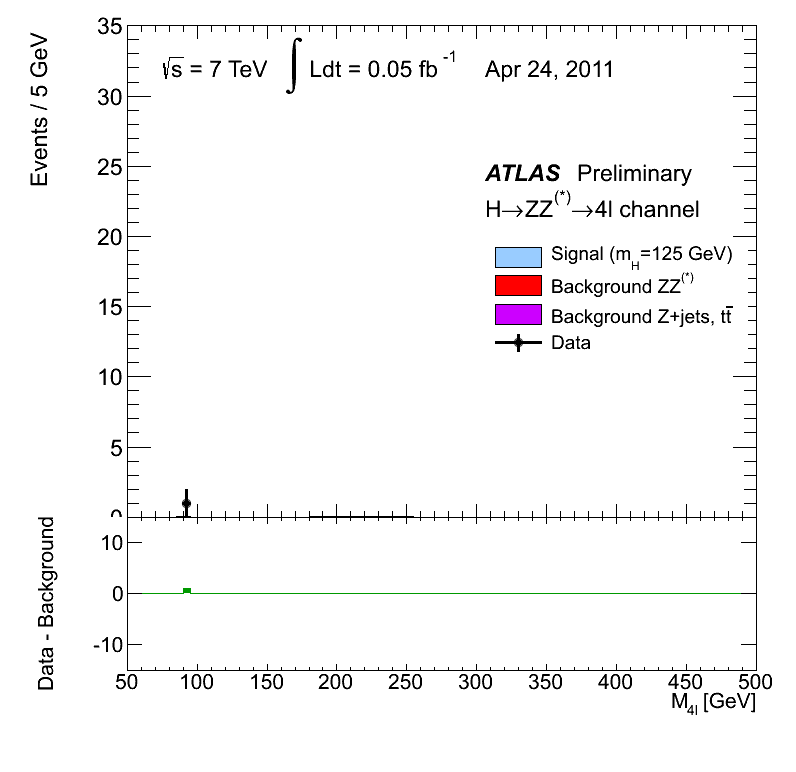 14
Birth of DIRAC
LHC experiments, all developed their own middleware
PanDA,  AliEn,  glideIn WMS,  PhEDEx, …

DIRAC is developed originally for the LHCb experiment

The experience collected with a production grid system of a large HEP experiment is very valuable
Several new experiments expressed interest in using this software relying on its proven in practice utility

In 2009 the core DIRAC development team decided to generalize the software to make it suitable for any user community. 

The results of this work allow to offer DIRAC as a general purpose distributed computing framework
15
15
What is DIRAC?
DIRAC provides all the necessary components to build ad-hoc grid infrastructures interconnecting computing resources of different types, allowing interoperability and simplifying interfaces.  This allows to speak about the DIRAC interware.
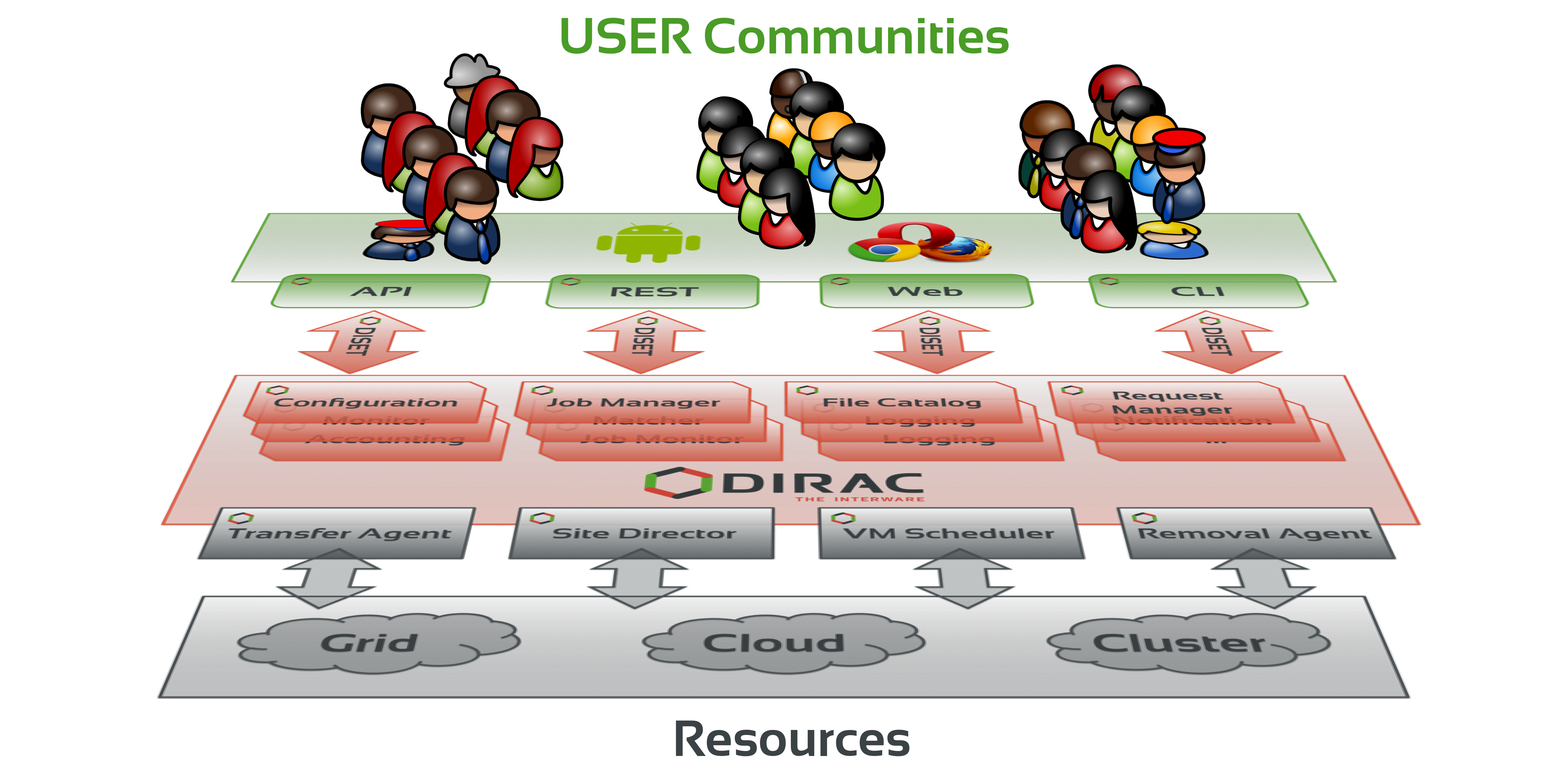 Web
CLI
API
REST
16
Why DIRAC?
1. Single system for all aspects of computing
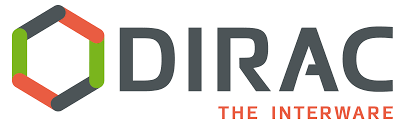 User Interface
API
Central configuration
Data management
Workload management
File Catalog
Integration tools
Workflow management
Metadata management
Accounting
Management
17
Why DIRAC?
2. Good performance
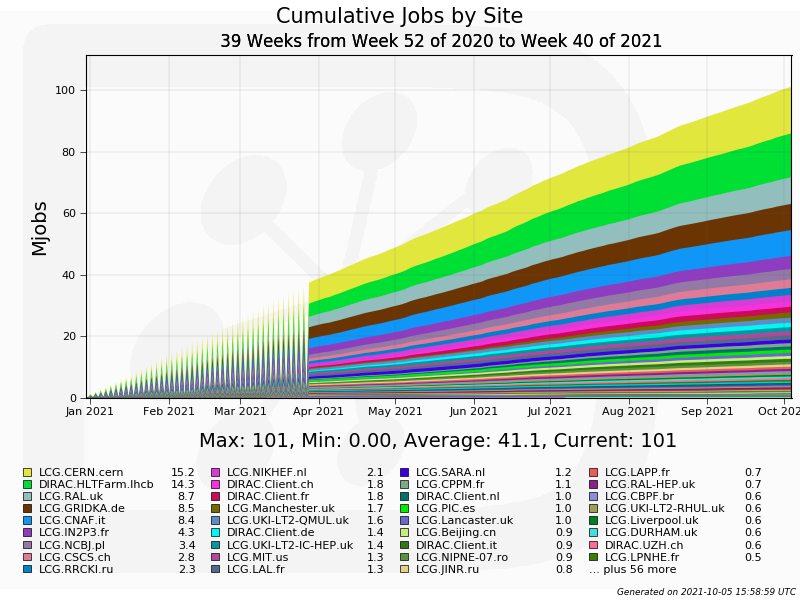 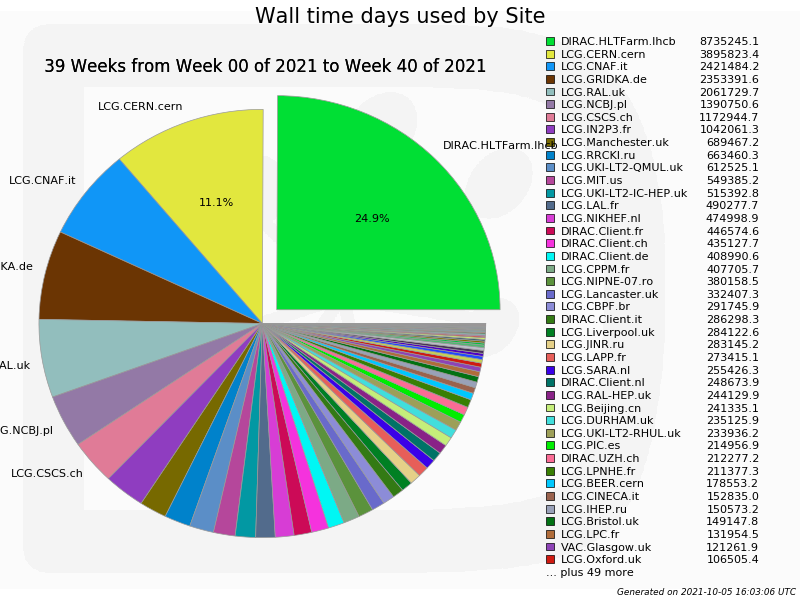 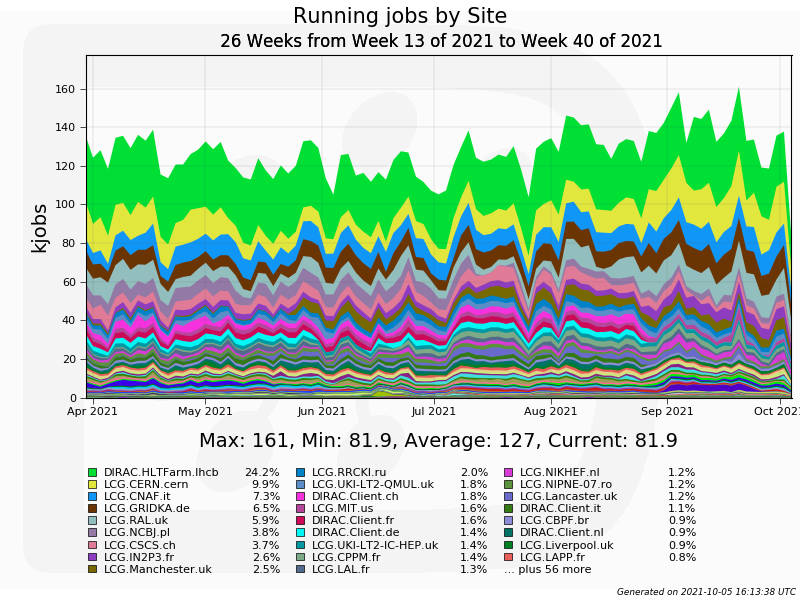 18
Why DIRAC?
3. Active users and developers community
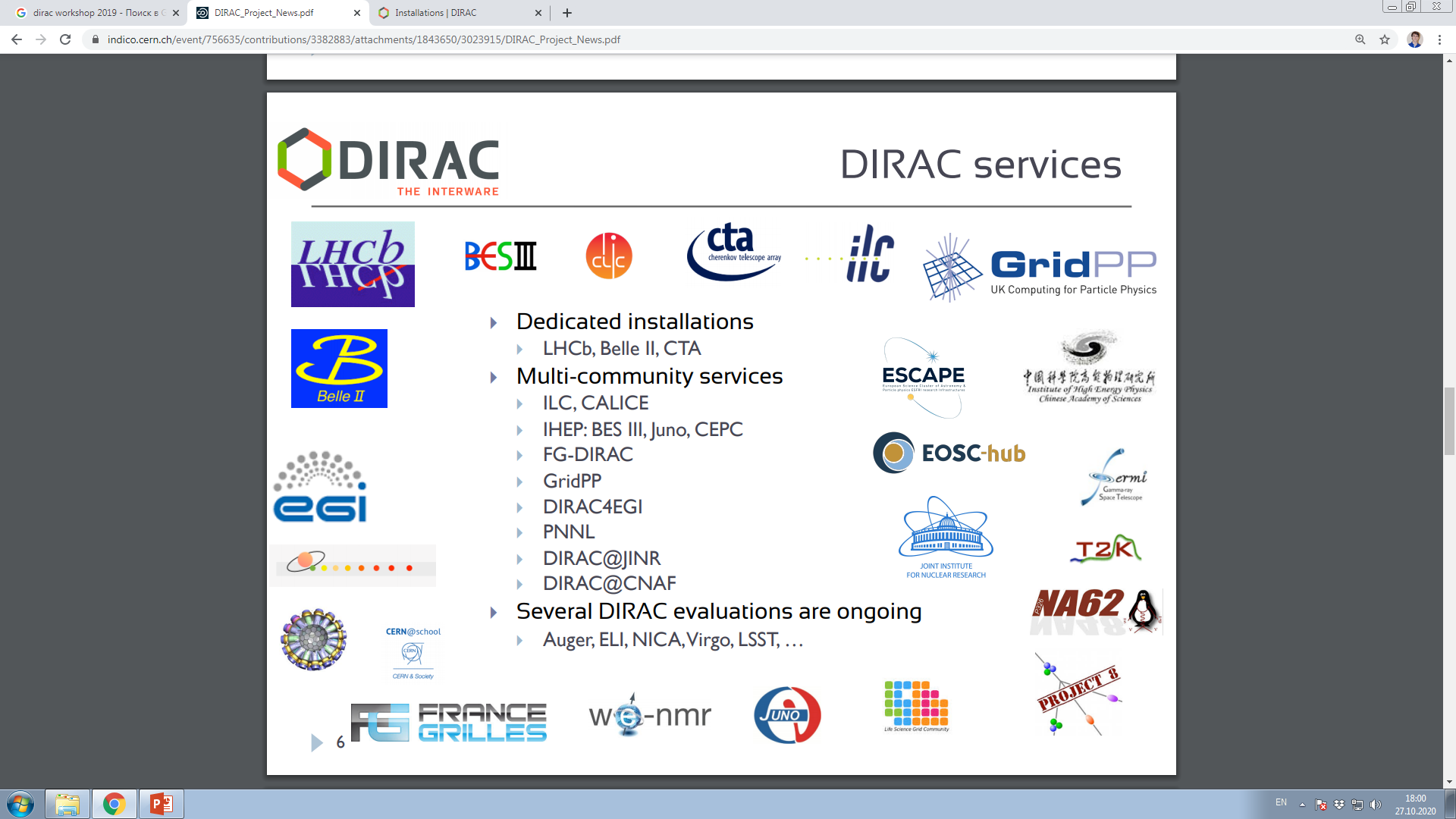 19
What is DIRAC?
DIRAC is a multi-agent system written in Python. 
DIRAC implements Service Oriented Architecture.
Whole system is built with the following bricks:
Services
Clients
DBs
Agents
Scripts
Repository: https://github.com/DIRACGrid
20
What is DIRAC?
SQL
Client
https
Service
DB
import
import
Script
Agent
21
DIRAC standard job workflow
1. Initial configuration
2. Input data download
3. Processing
4. Output data upload
5.Finalization
22
Job example
dirac-configure config.cfg

dirac-dms-get-file /bmn/raw/AuAu/data1002.raw

root –l –q –b reco.MC(“data1002.raw”)
#or
root –l –q –b reco.MC(/eos/nica/bmn/AuAu/data1002.raw)

dirac-dms-put-file /bmn/reco/AuAu/data1002.root \\							data1002.root \\
						JINR-EOS-BMN

rm –f data1002.raw data1002.root
23
Workload management
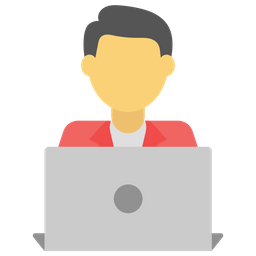 Submit thousand of jobs to DIRAC Job Queue
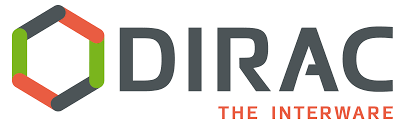 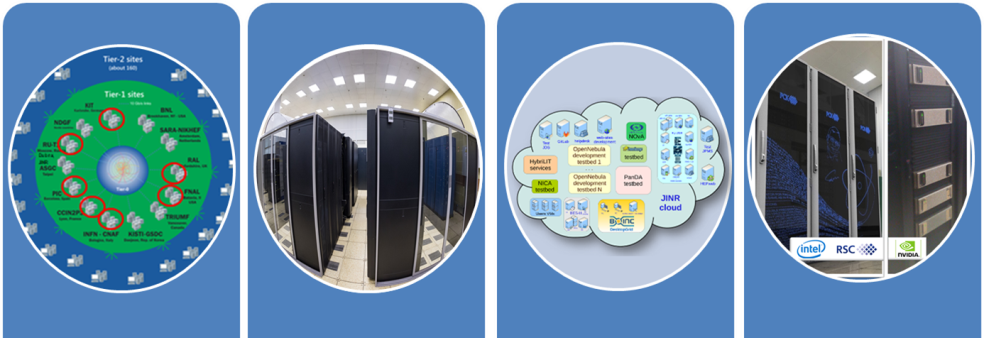 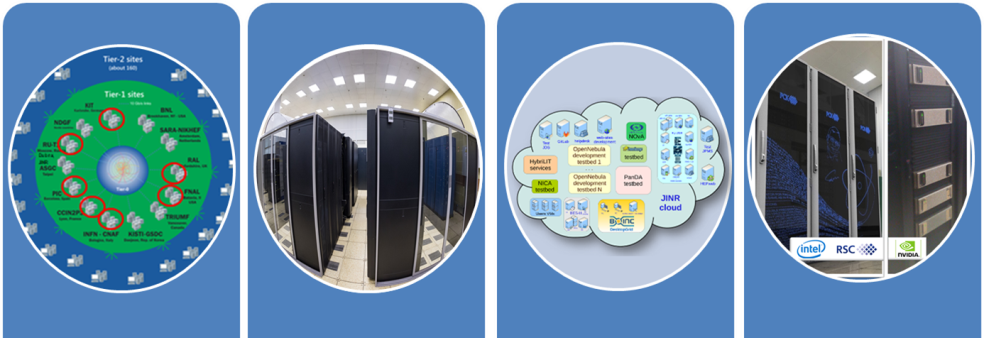 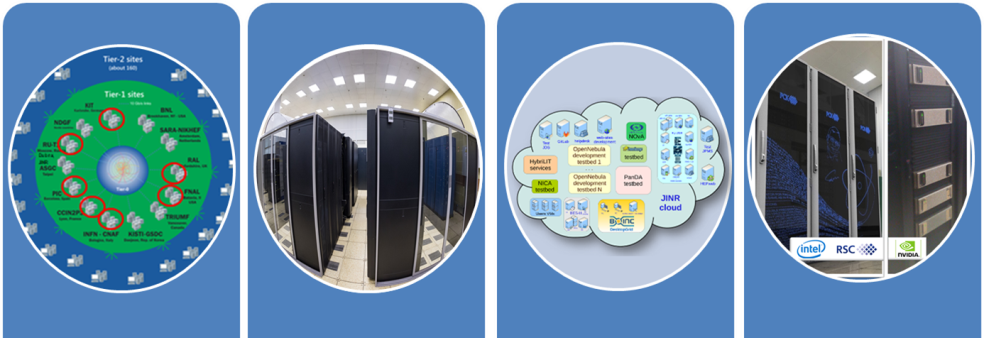 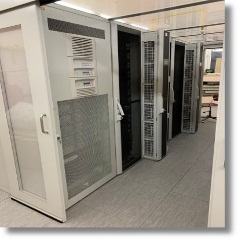 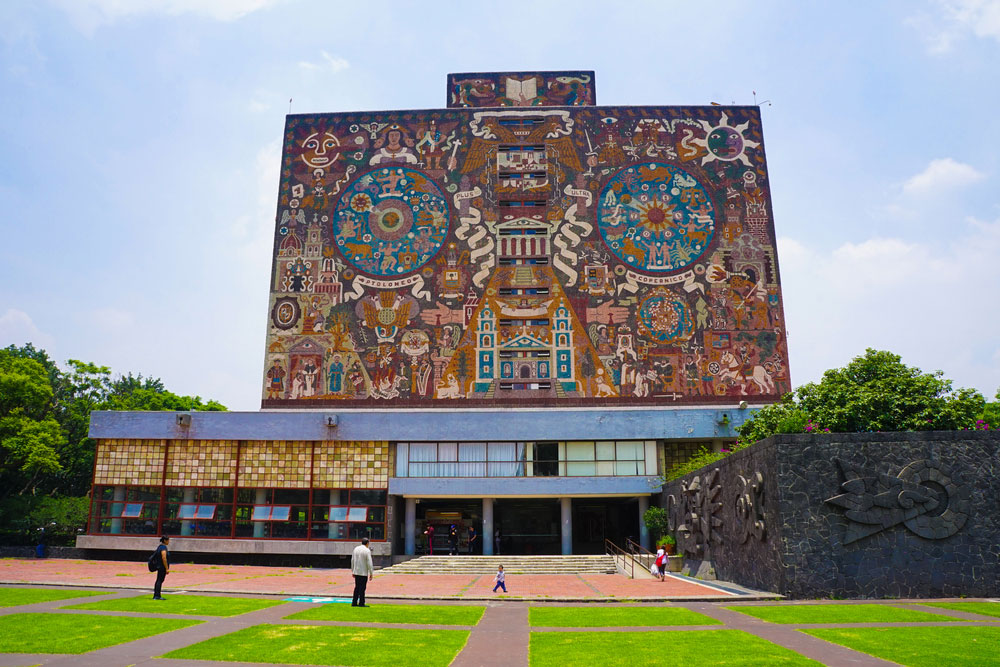 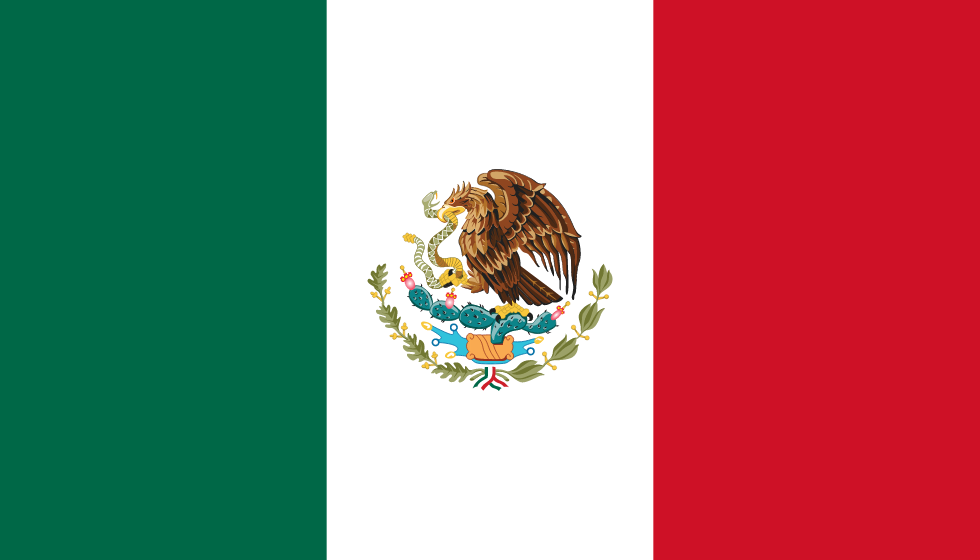 Tier-1
CICC/Tier-2
Clouds
Govorun
24
NICA Cluster
UNAM
Workload management
User Job
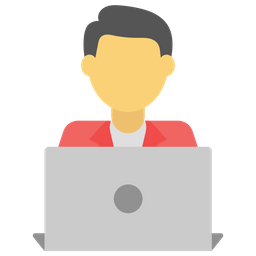 Submit thousand of jobs to DIRAC Job Queue
User Job
User Job
User Job
User Job
User Job
User Job
User Job
User Job
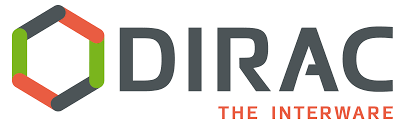 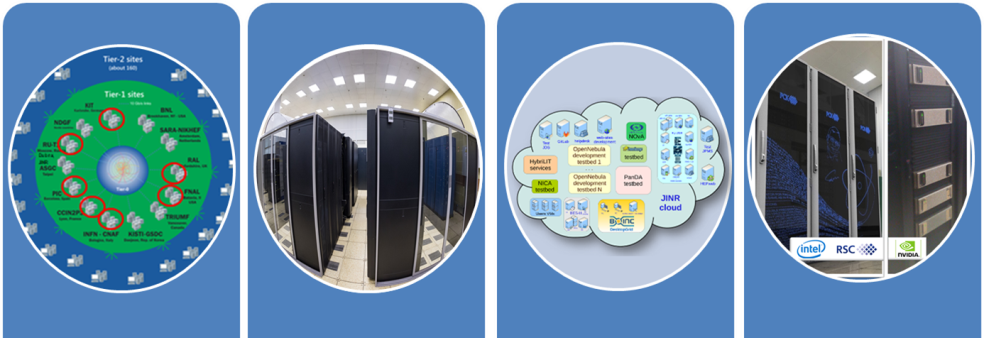 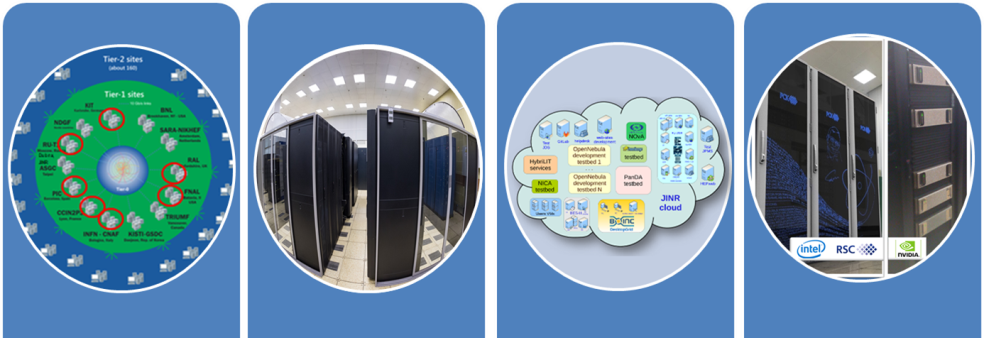 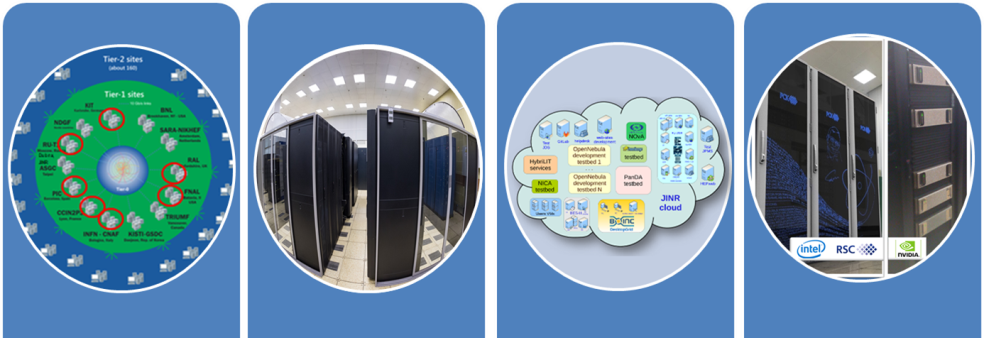 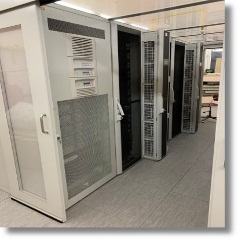 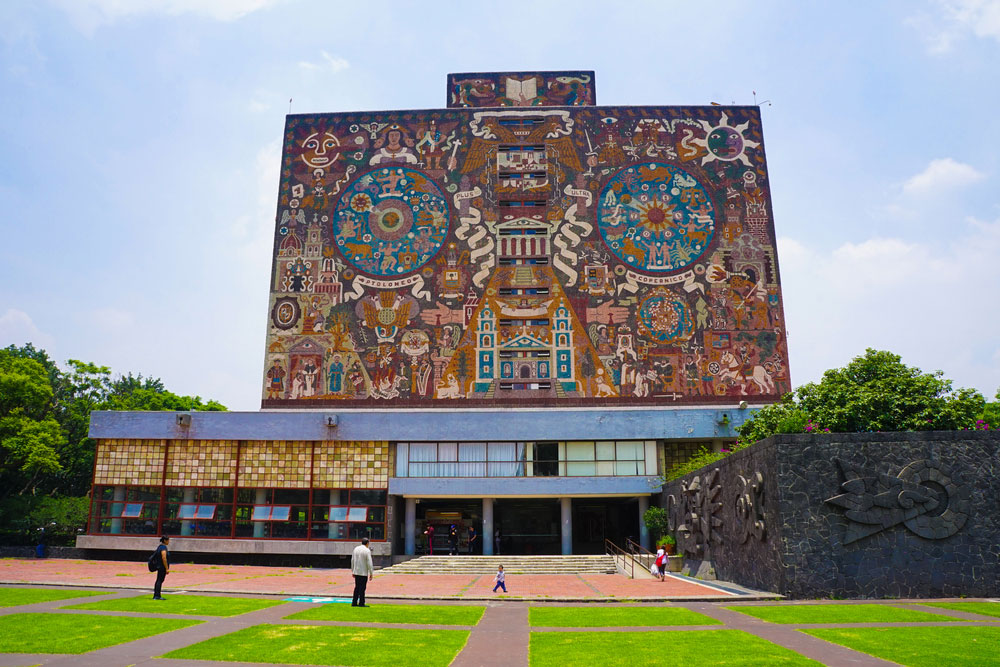 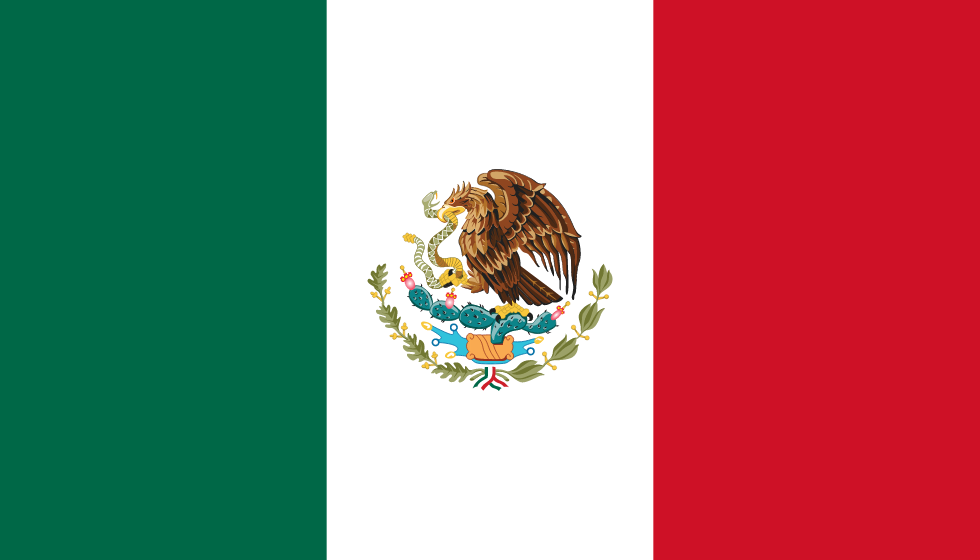 Tier-1
CICC/Tier-2
Clouds
Govorun
25
NICA Cluster
UNAM
Workload management
User Job
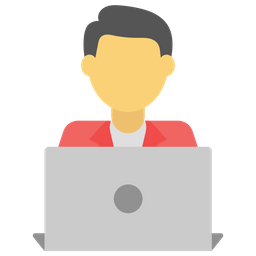 Submit thousand of jobs to DIRAC Job Queue
User Job
User Job
User Job
User Job
User Job
User Job
User Job
User Job
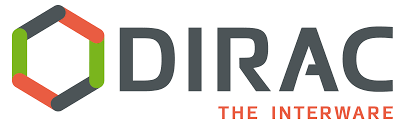 Pilot job
Pilot job
Pilot job
Pilot job
Pilot job
Pilot job
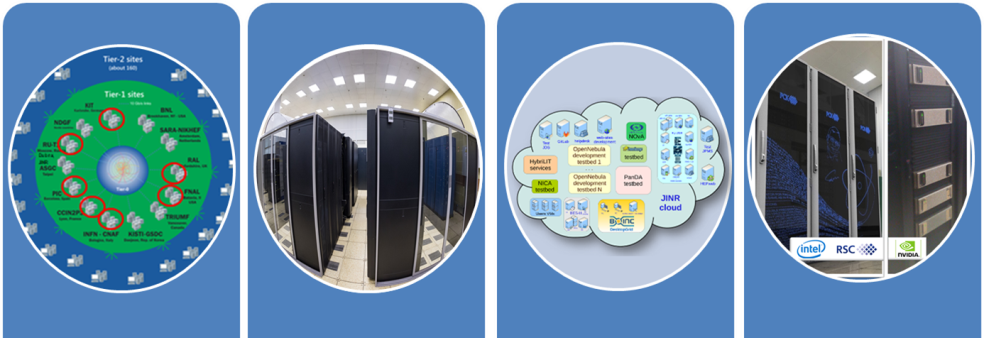 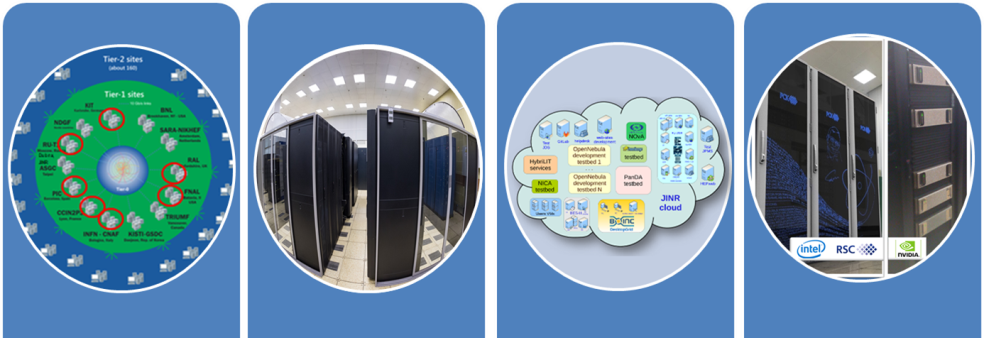 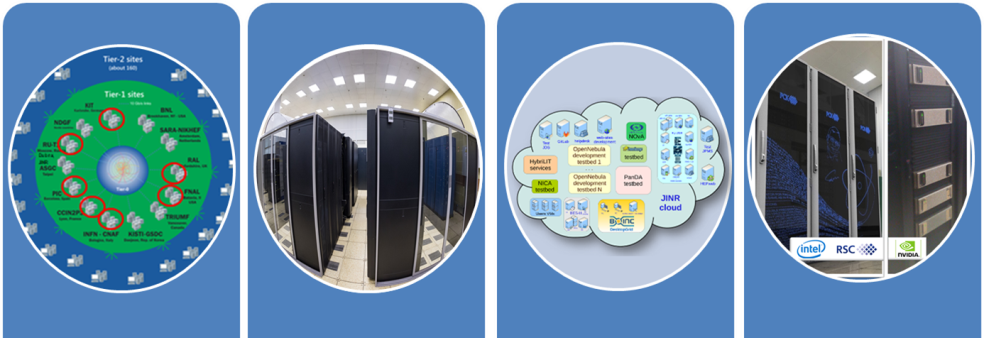 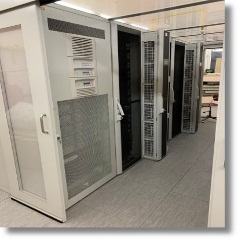 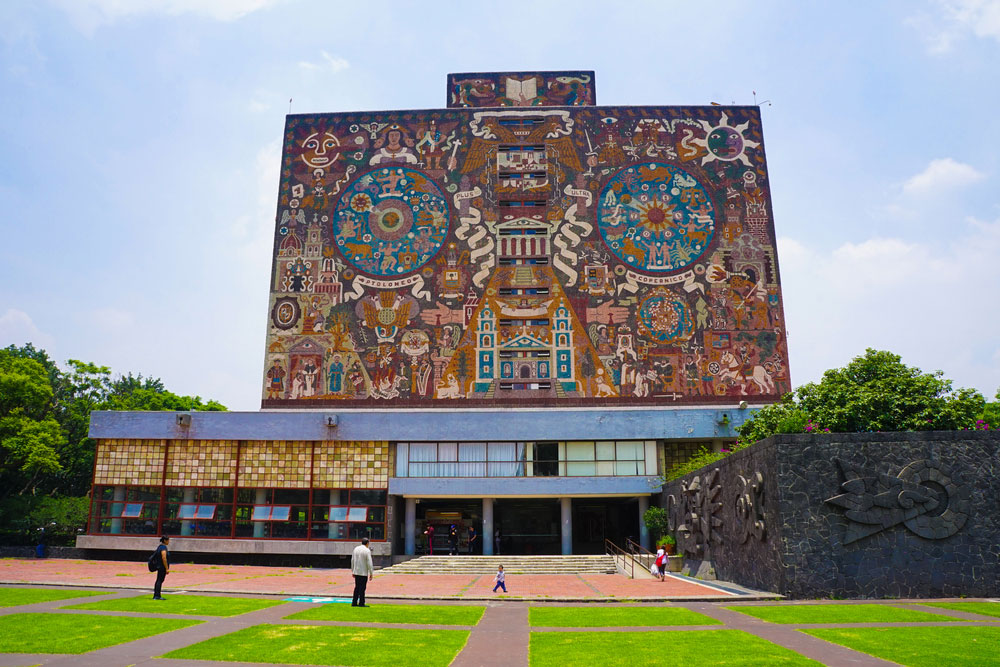 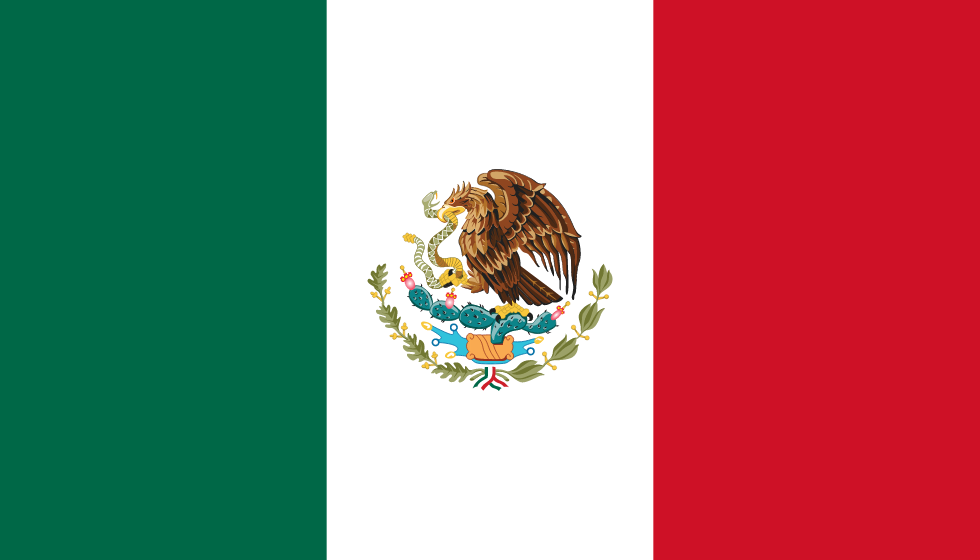 Tier-1
CICC/Tier-2
Clouds
Govorun
26
NICA Cluster
UNAM
Workload management
User Job
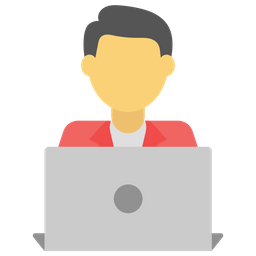 Submit thousand of jobs to DIRAC Job Queue
User Job
User Job
User Job
User Job
User Job
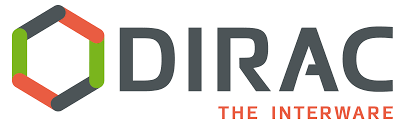 Pilot job
Pilot job
Pilot job
Pilot job
Pilot job
Pilot job
User Job
User Job
User Job
User Job
User Job
User Job
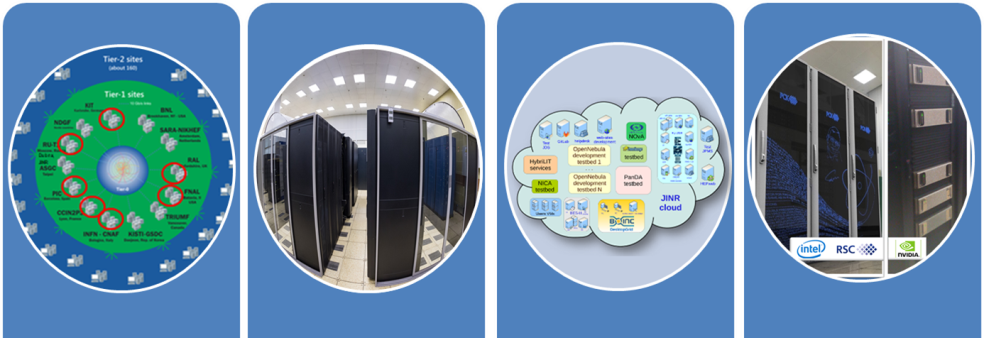 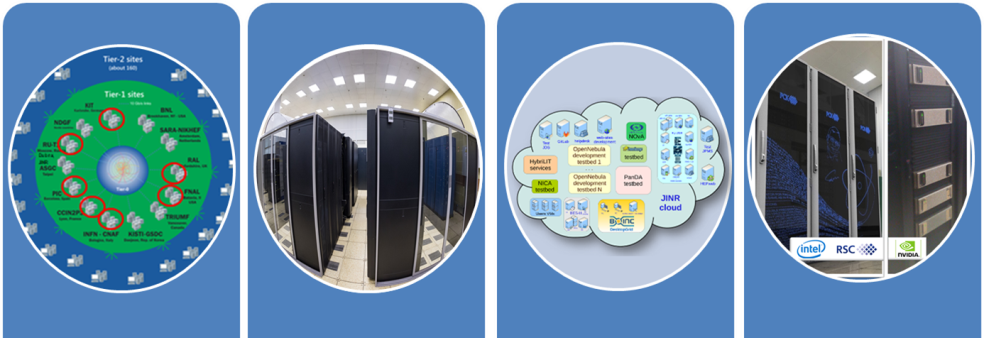 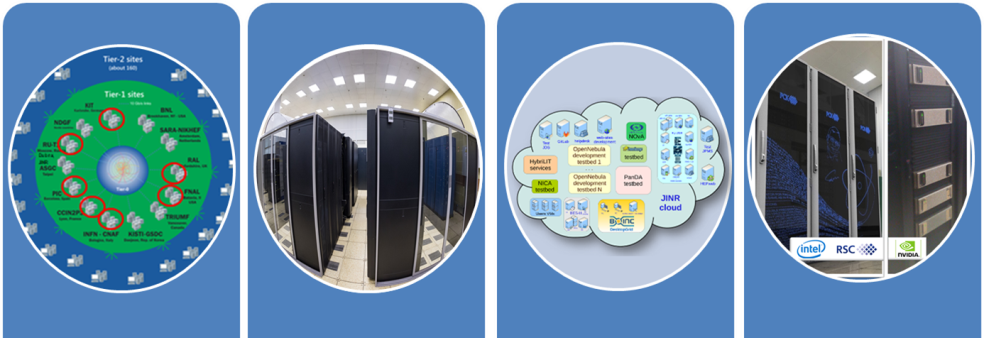 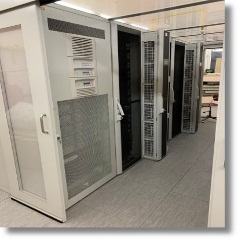 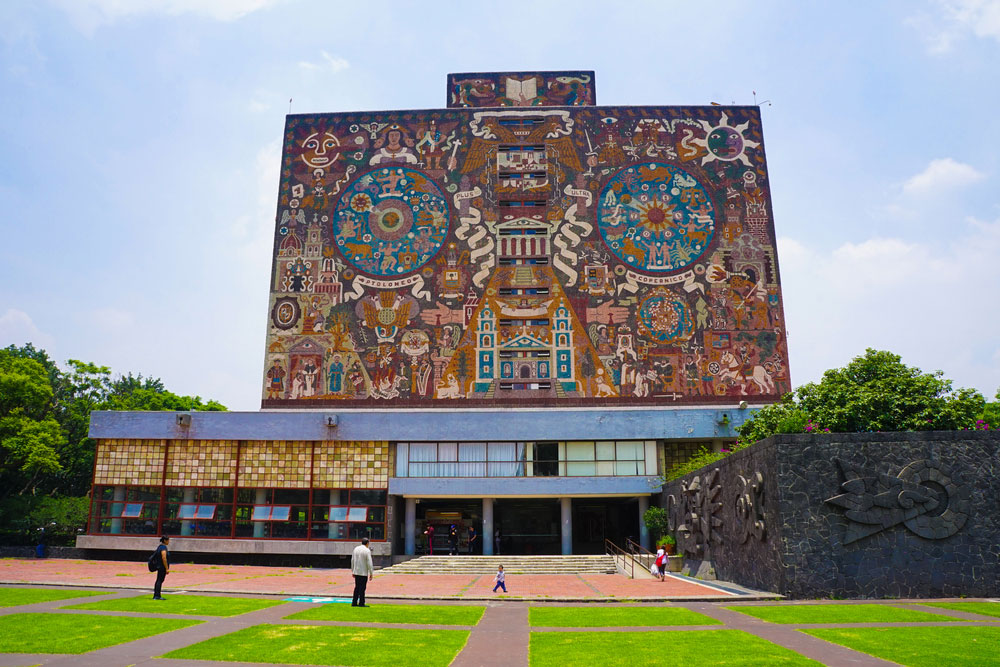 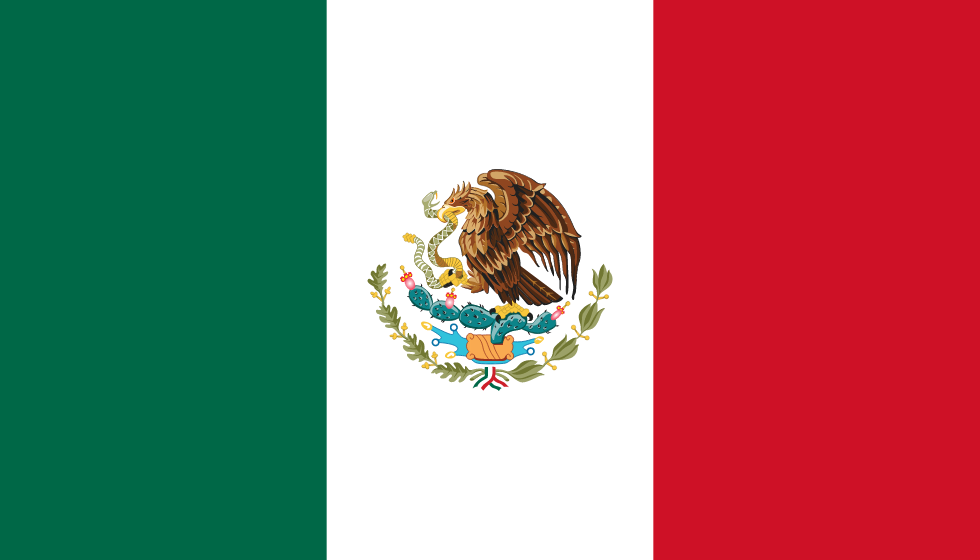 Tier-1
CICC/Tier-2
Clouds
Govorun
27
NICA Cluster
UNAM
How to achieve that?
service
script
DB
SubmitJob
JobManager
JobQueue
agent
service
Matcher
SiteDirector
script
Pilot
28
Computing resources
Computing Elements

Clouds

Computing clusters (not included in any grid infrastructure)
Resources available at Universities and scientific laboratories

High Performance Computing (HPC) Centers, or Supercomputers

Volunteer Computing 
Mostly based on BOINC technology
SETI@Home, LHC@Home, etc
29
JINR Main Resources
Tapes
Disks
EOS LIT
EOS HybriLIT
EOS LHEP
EOS
EOS
EOS
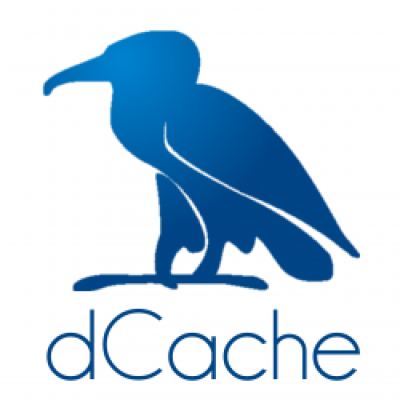 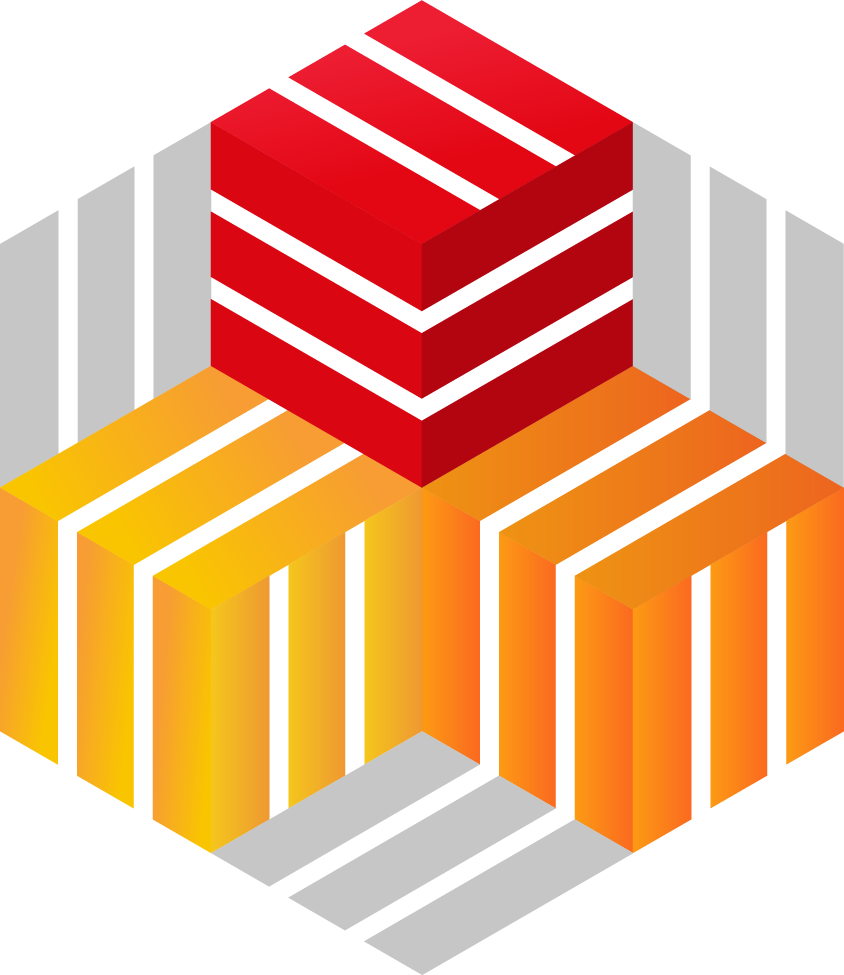 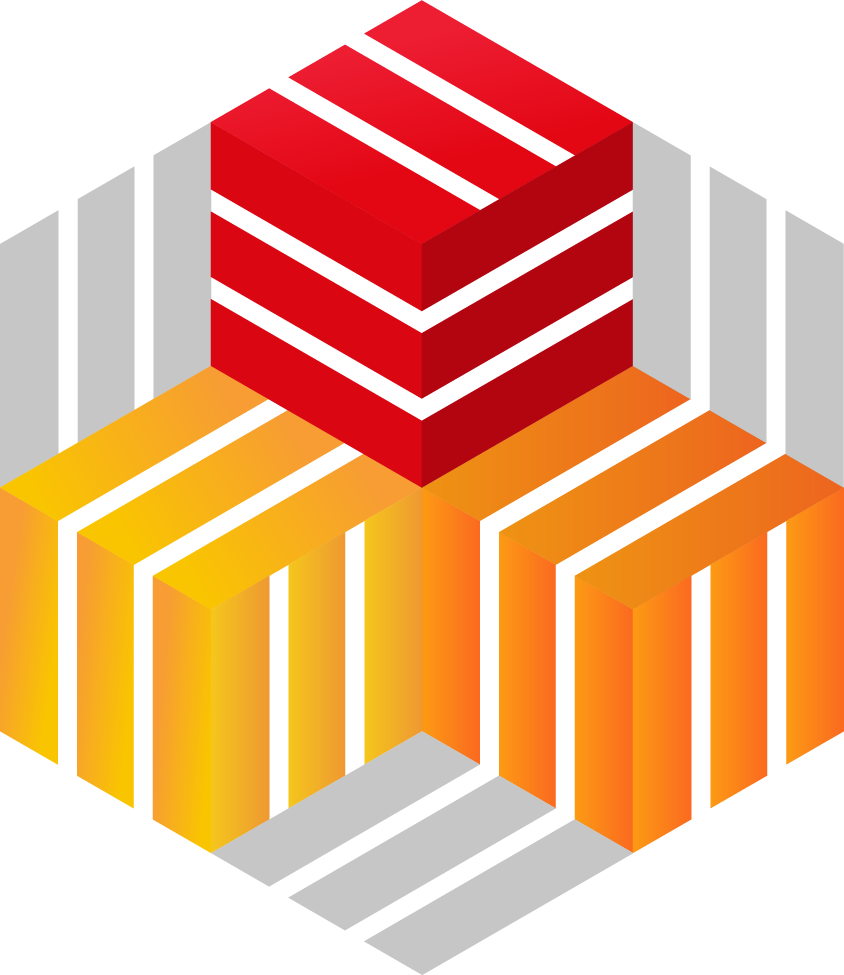 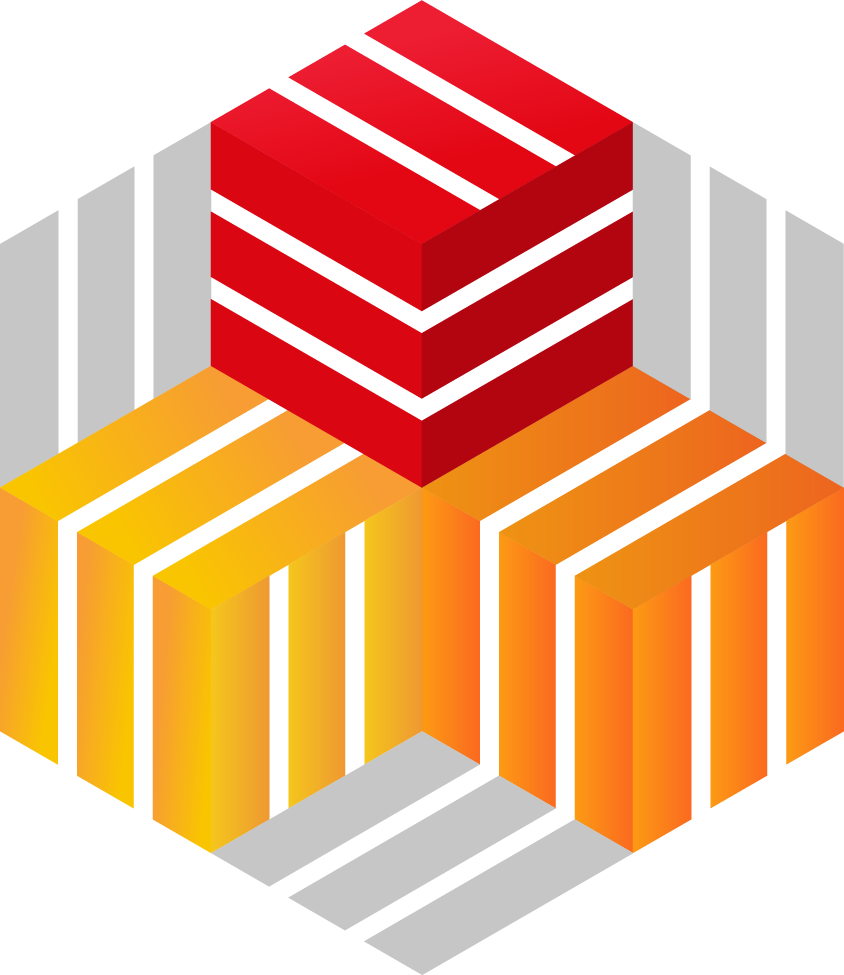 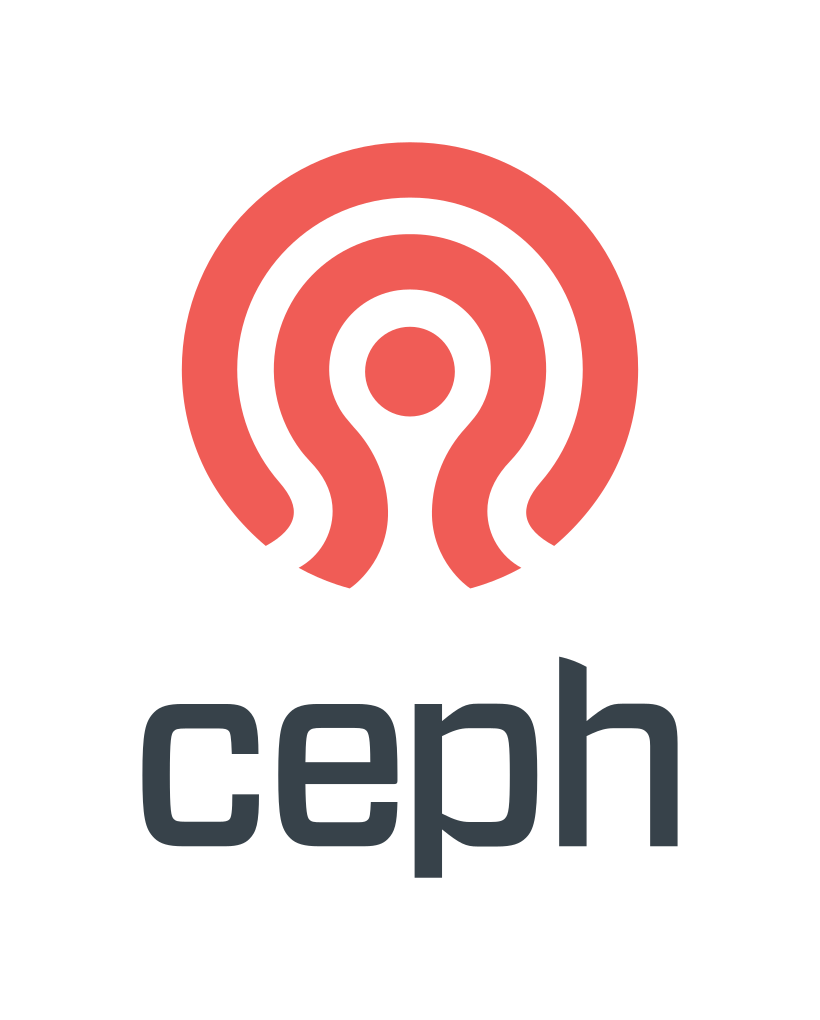 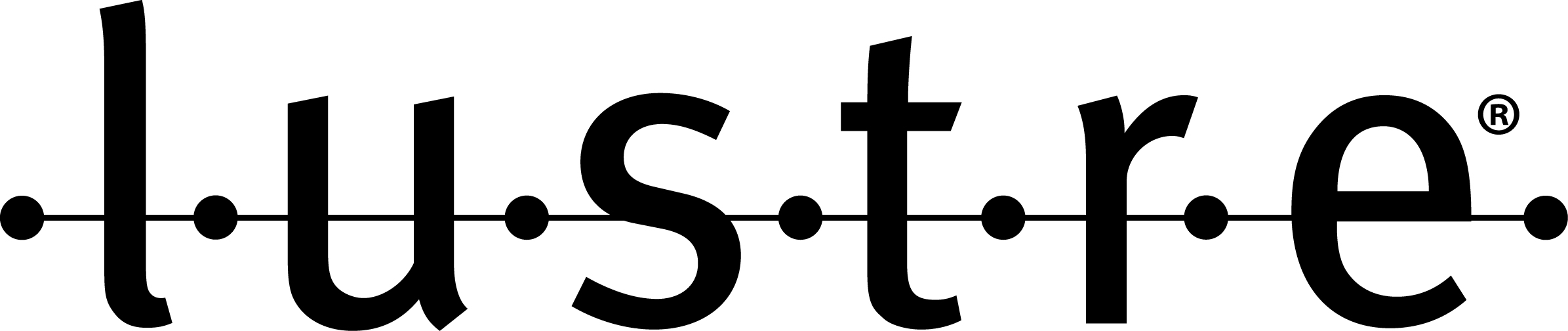 root – transfer protocol
X509 – authentication
VOMS - authorization
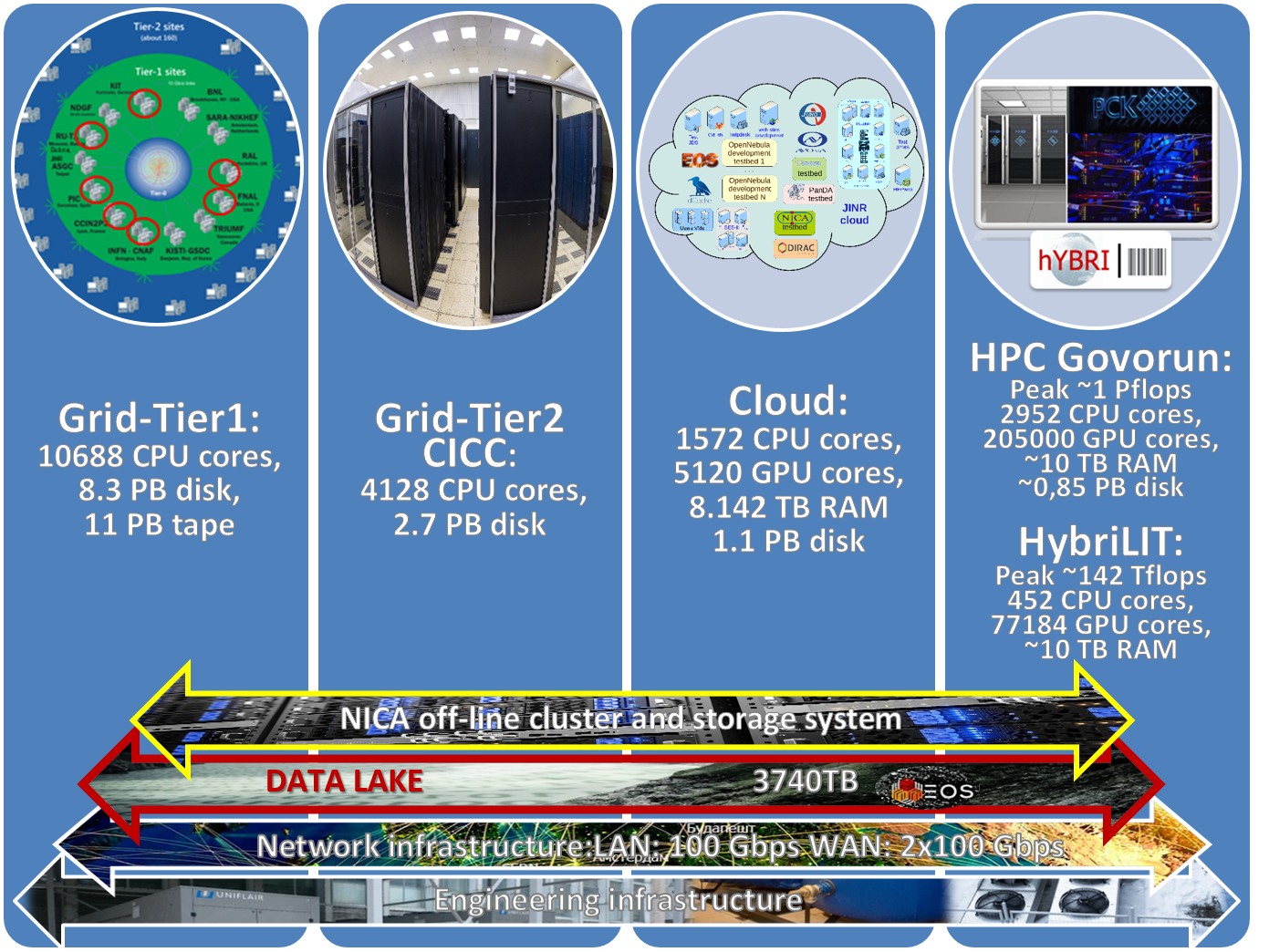 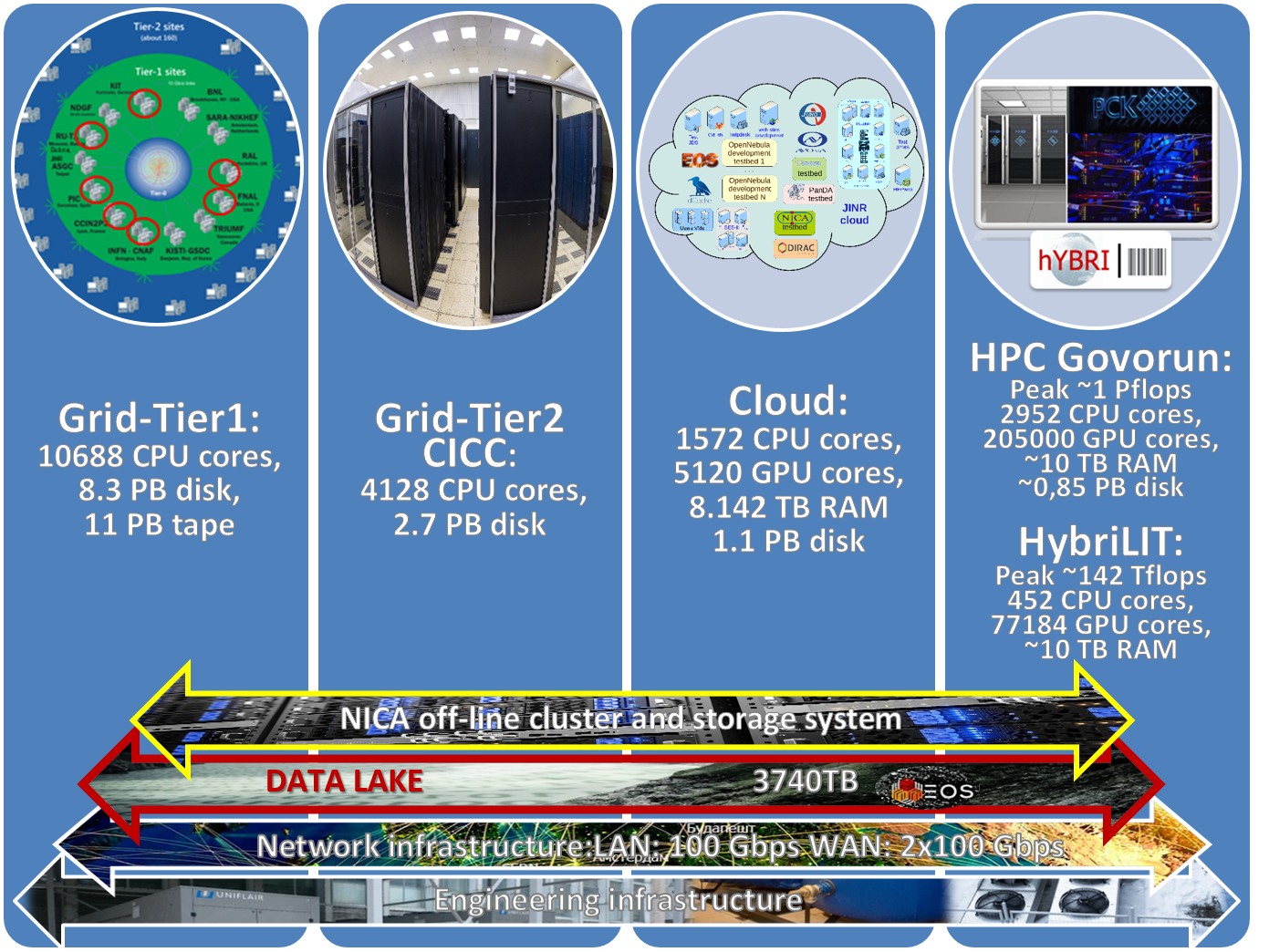 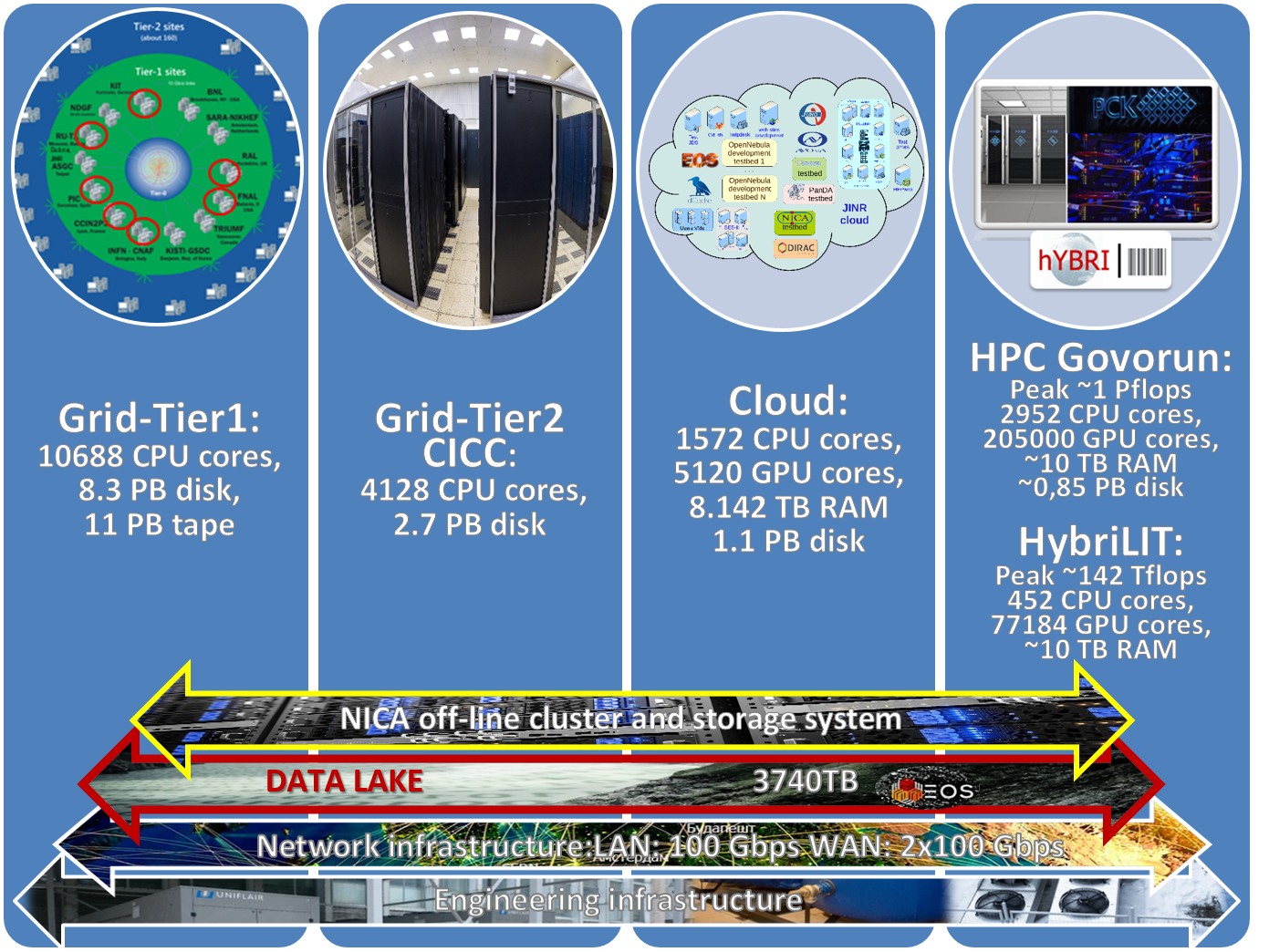 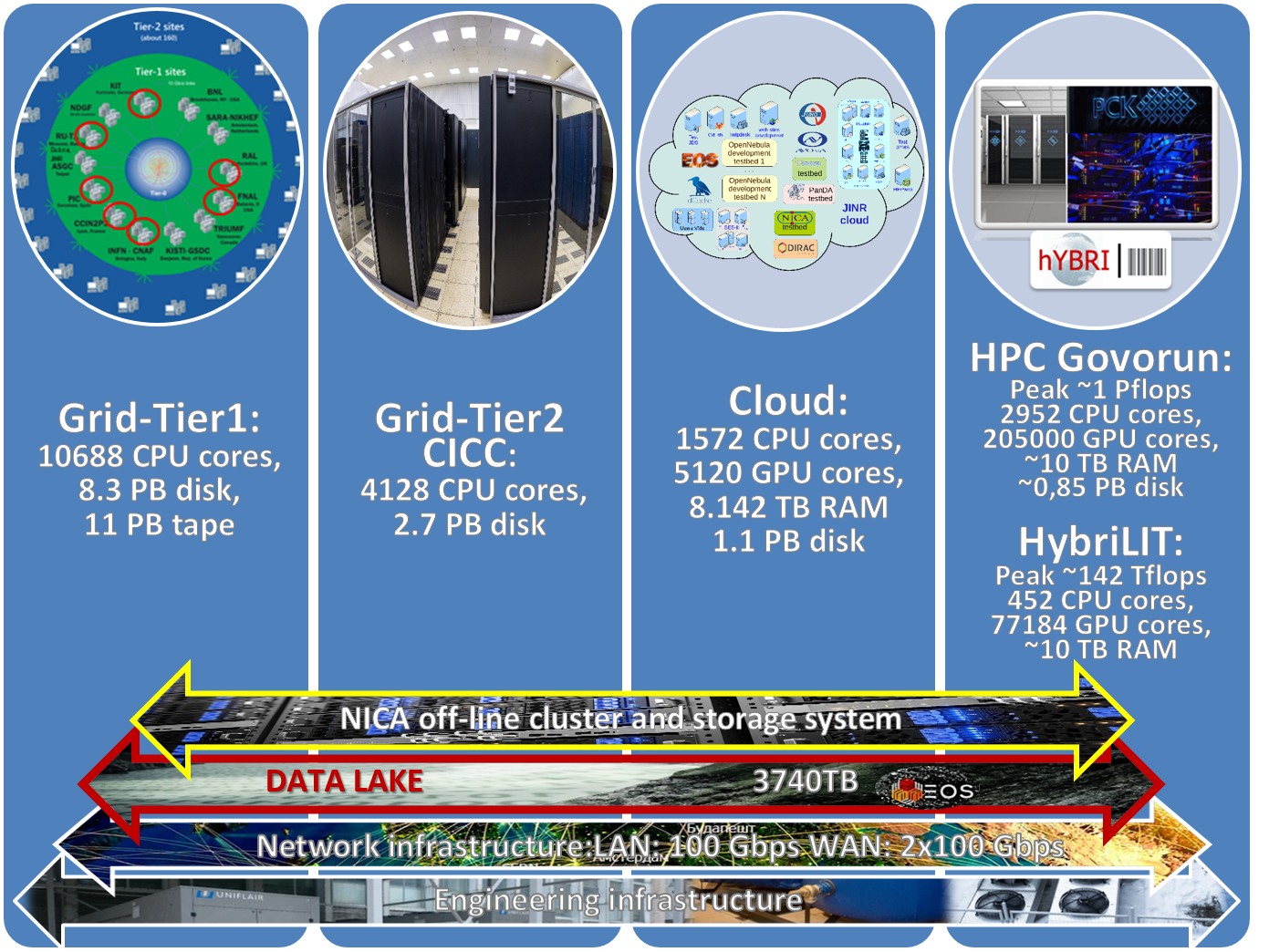 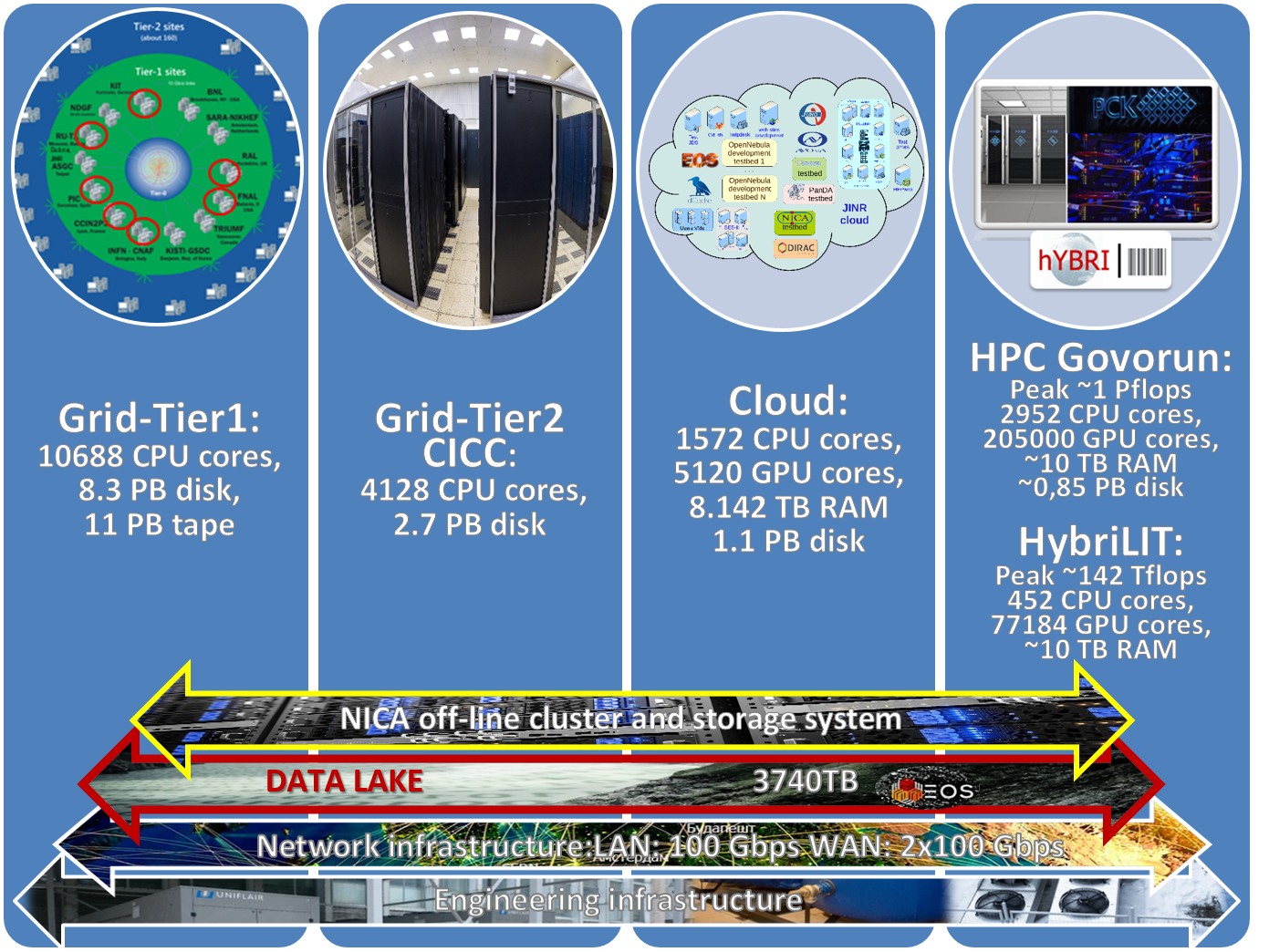 Any
PC*
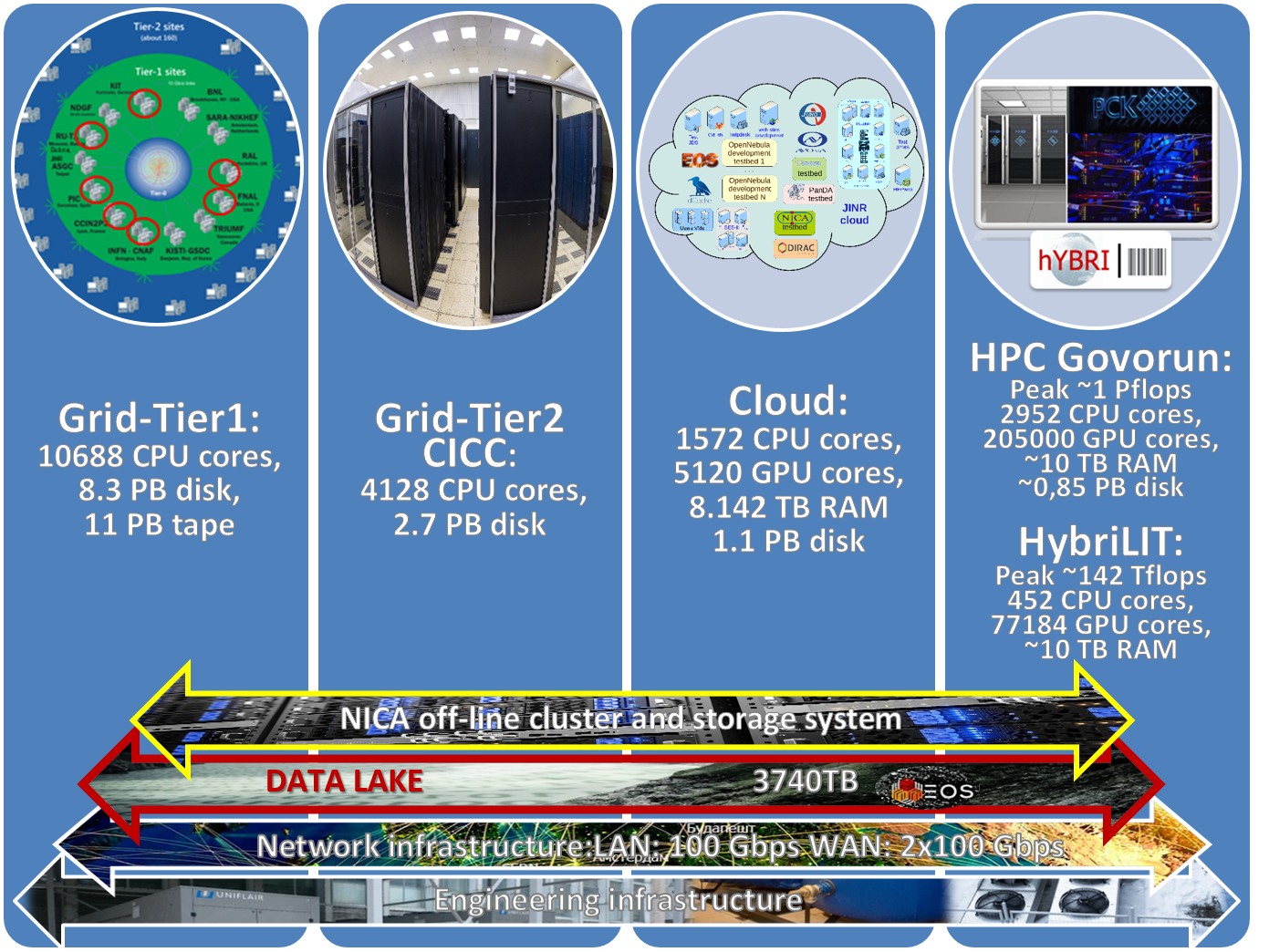 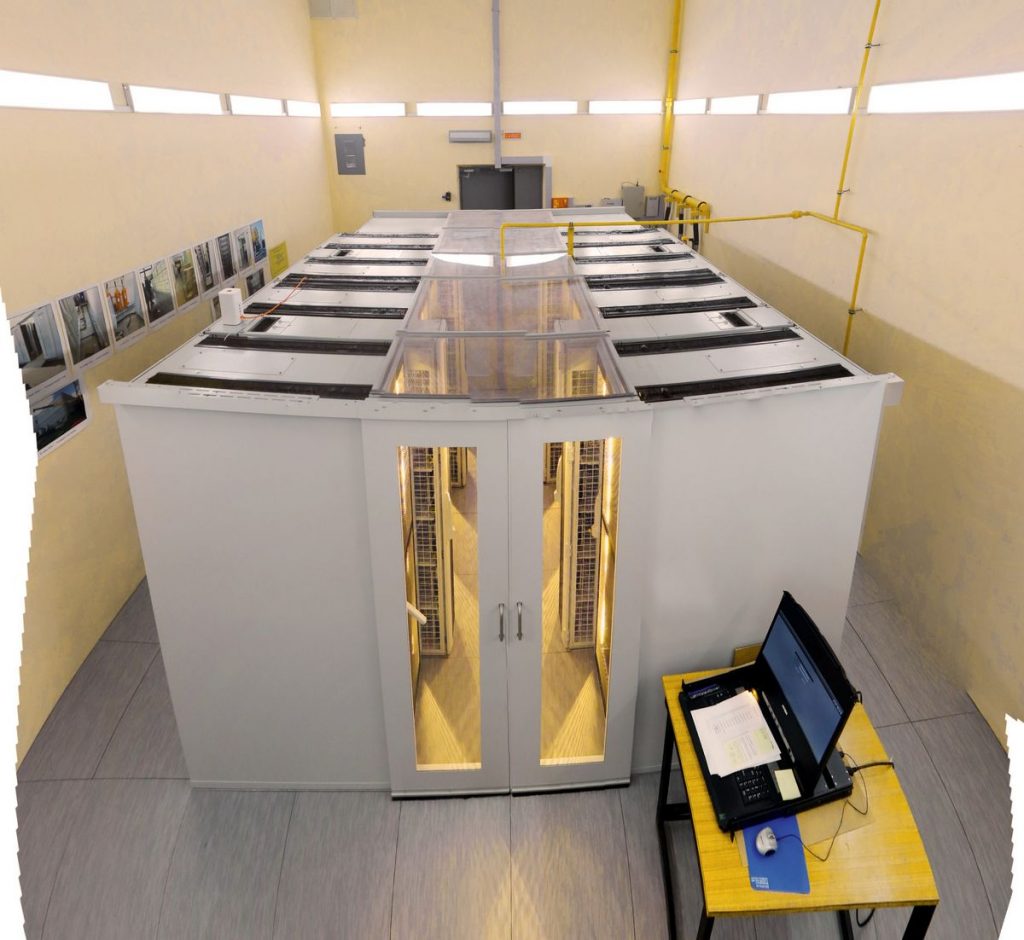 * Any computer with xrdcp, your certificate, or proxy of your certificate**
**How to pass credentials to processes to write?  Proxy is the answer!
30
Symmetric-key algorithm
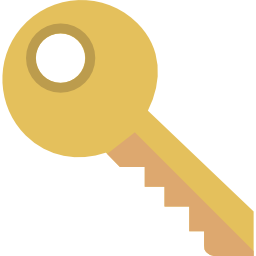 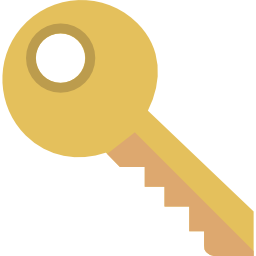 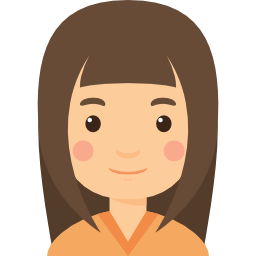 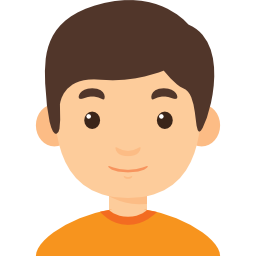 Hello
Hello
Da!1z0
Encryption
Decryption
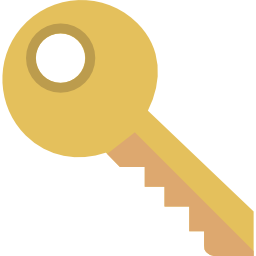 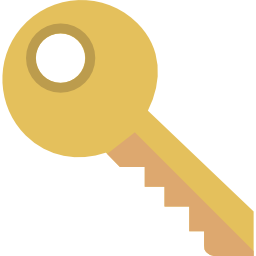 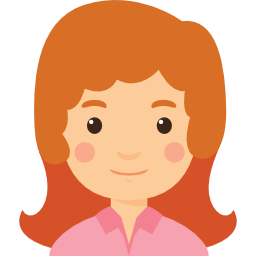 256bit
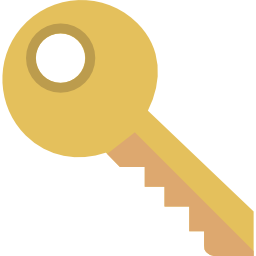 Gues        key is hard
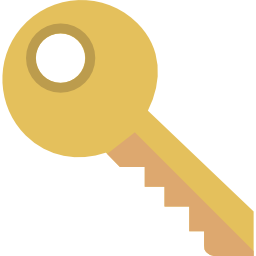 31
Asymmetric-key algorithm
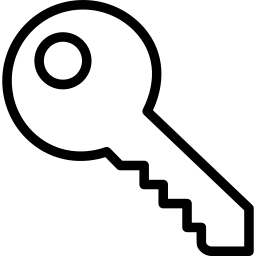 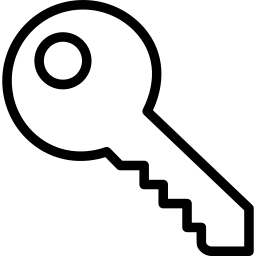 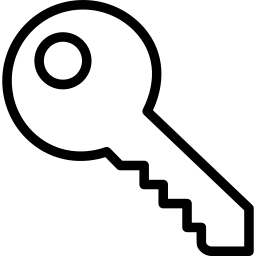 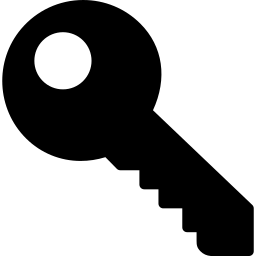 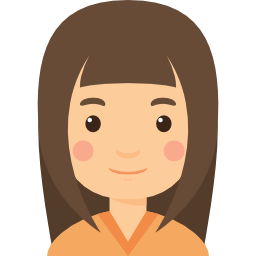 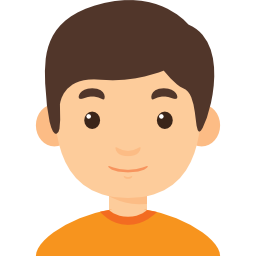 Hello
Hello
F10f%1
Encryption
Decryption
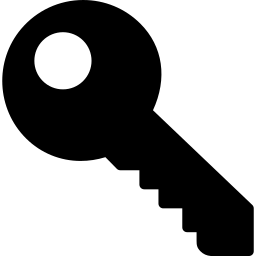 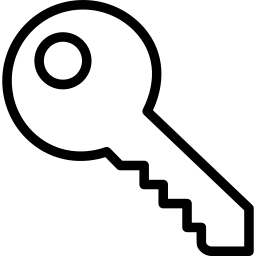 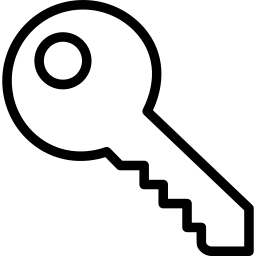 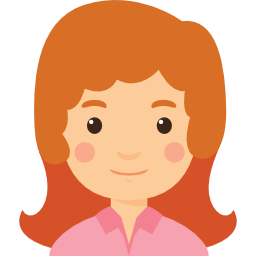 2048bit
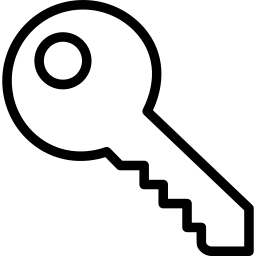 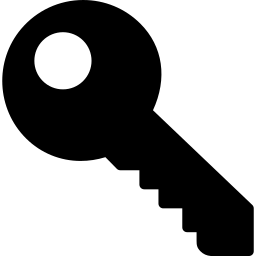 Gues        key is hard
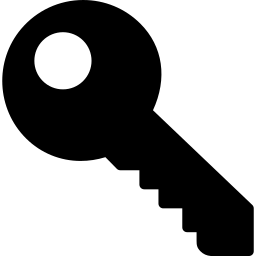 32
Asymmetric-key algorithm
Encryption with public key
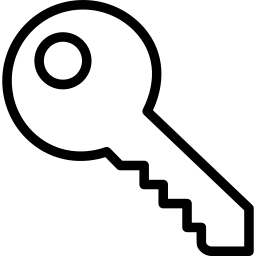 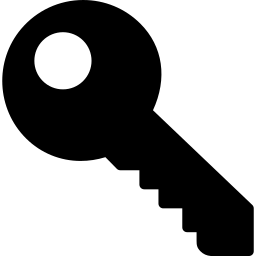 Hello
Hello
F10f%1
Encryption
Decryption
Encryption with private key
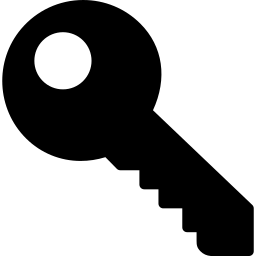 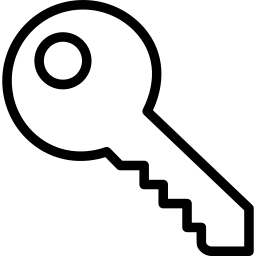 Hello
Hello
F10f%1
Encryption
Decryption
33
Making a certificate
Request to CA
Hash
Public
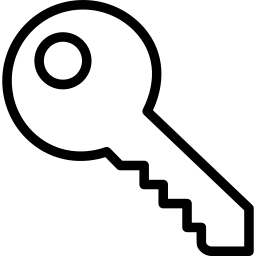 Certification
Authority(CA)
User/Server Info
CA Private
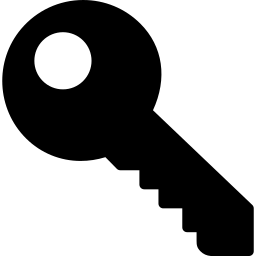 Encrypted Hash
Encryption
CA Public
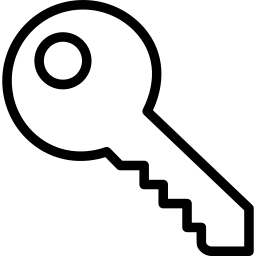 CA Info
Duration
34
Data Management
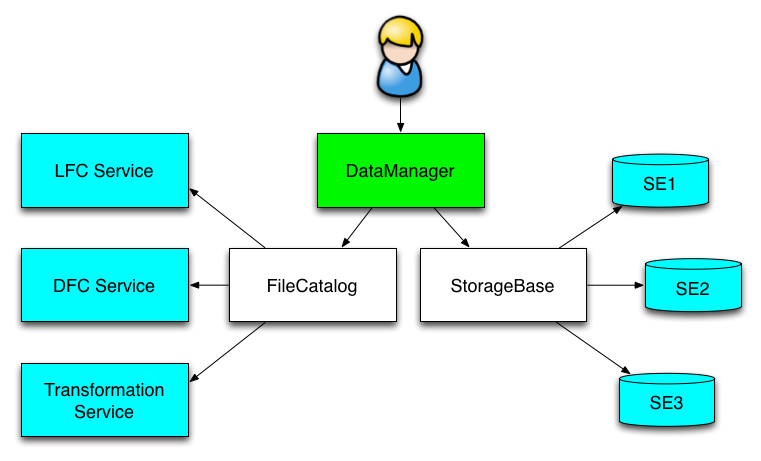 DIRAC File Catalog(DFC) is maintaining a single global logical name space

A user sees it as a single catalogwith additional features

DataManager is a single client interface for logical data operations


Upload file(example):
dirac-dms-add-file /mpd/vo/model/DQGSM/data.root ./data.roor EOS-MPD
Download file(example):
dirac-dms-get-file /mpd/vo/model/DQGSM/data.root
35
Meta Data
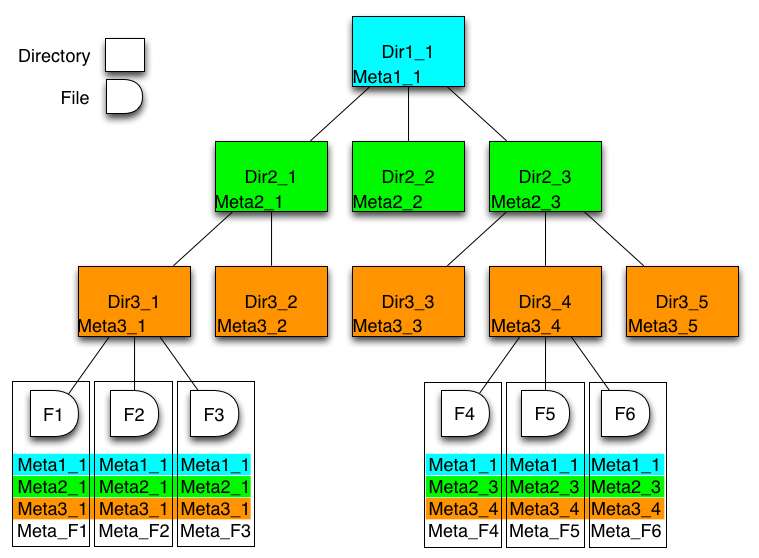 DFC also may host Metadata 
User defined metadata
The same hierarchy formetadata as for the logical name space
Metadata associatedwith files and directories
Allow for efficient searches
Efficient Storage Usagereports



find /experiment/model LastAccess<01-10-2020 GaussVersion=v1,v2 SE=EOS-MPD Name=*.raw
36
Accounting
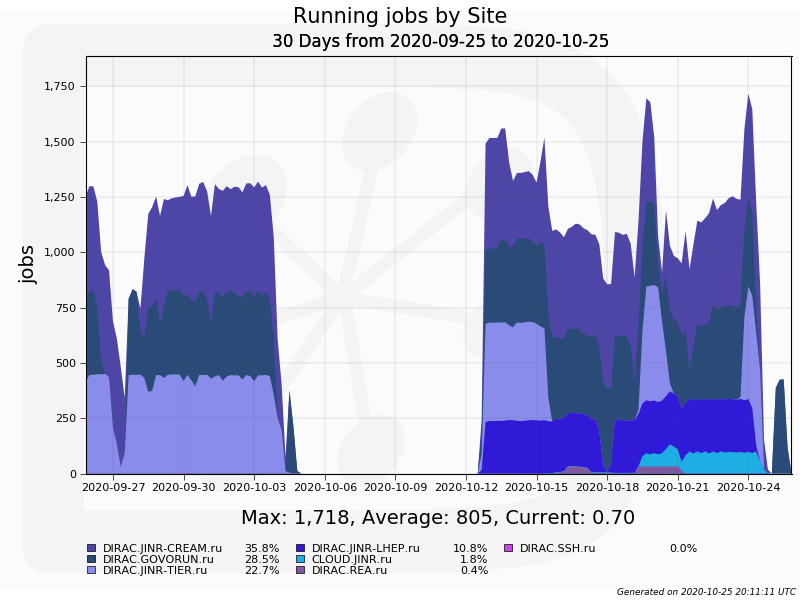 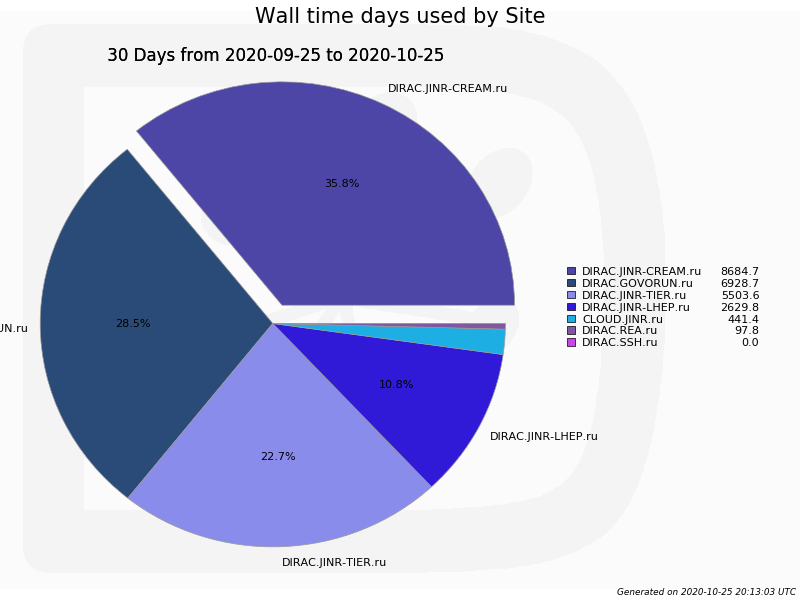 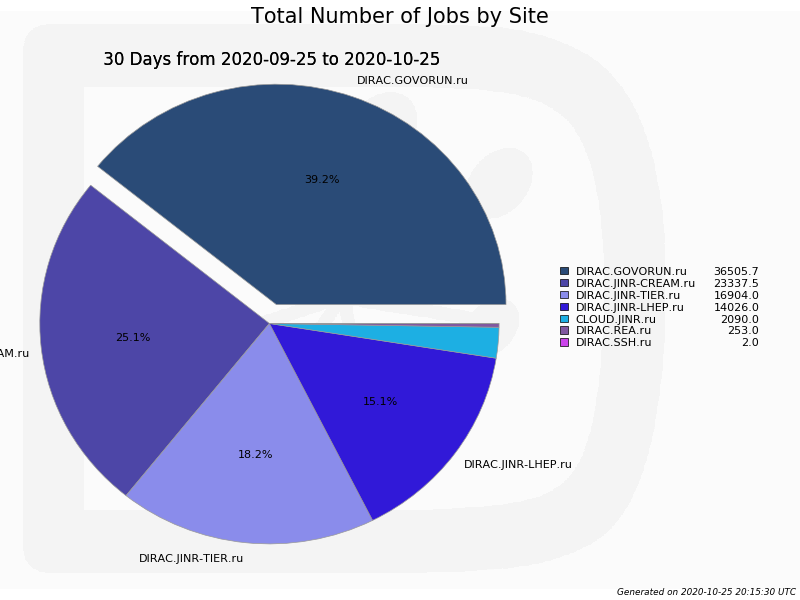 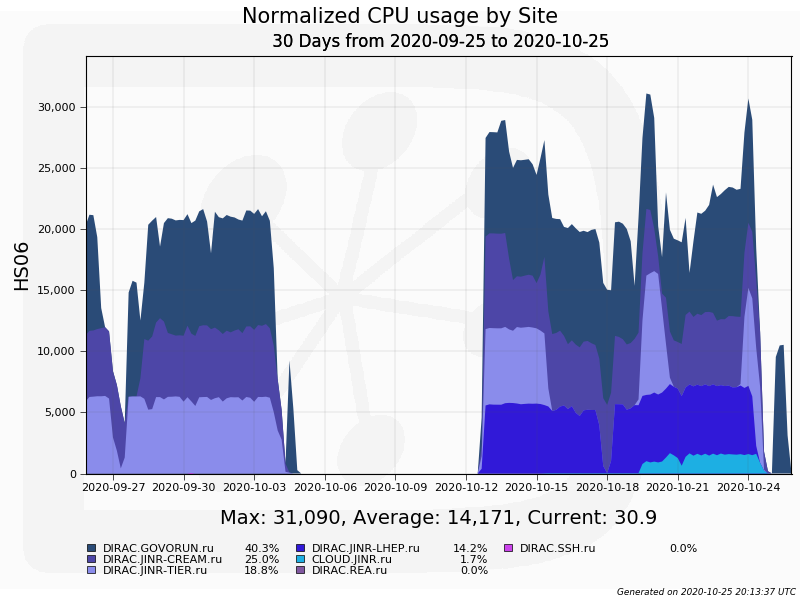 37
MultiVO support
Installing, configuring and supporting DIRAC requires a lot of efforts.
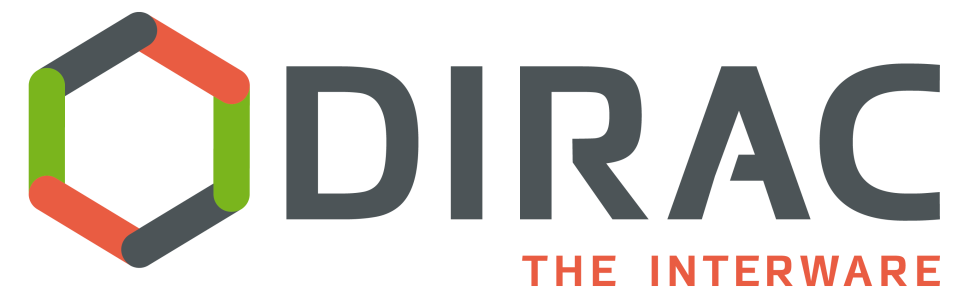 CEPC* and JUNO** have joined to BES-III computing infrastructure.
*Circular Electron Positron Collider
**Jiangmen Underground Neutrino Observatory
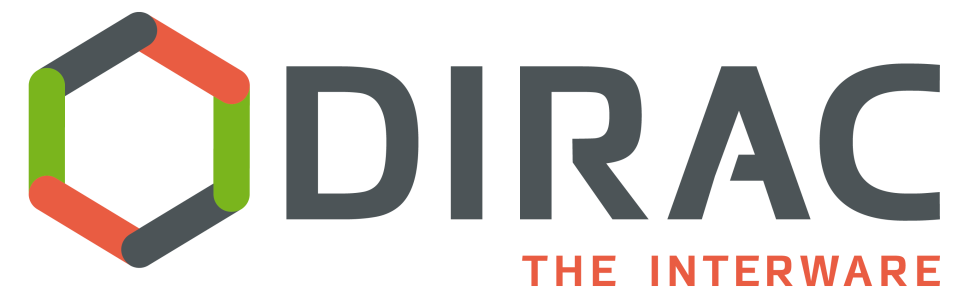 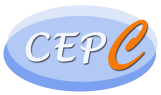 MPD
SPD
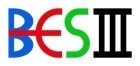 Baikal
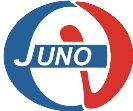 BM@N
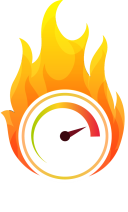 Resource utilization
Support needs
Feature development
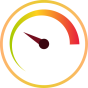 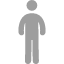 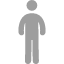 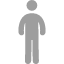 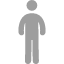 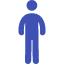 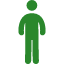 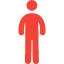 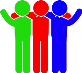 38
What was done
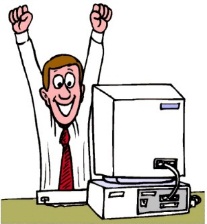 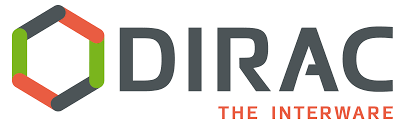 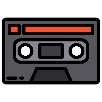 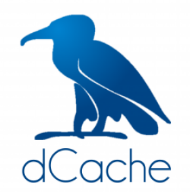 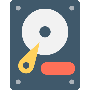 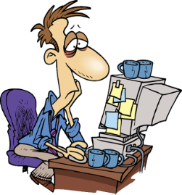 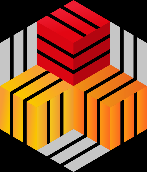 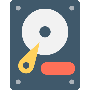 EOS
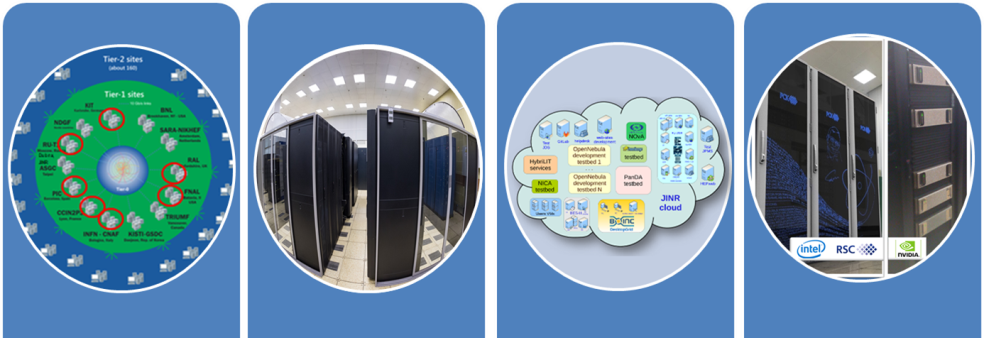 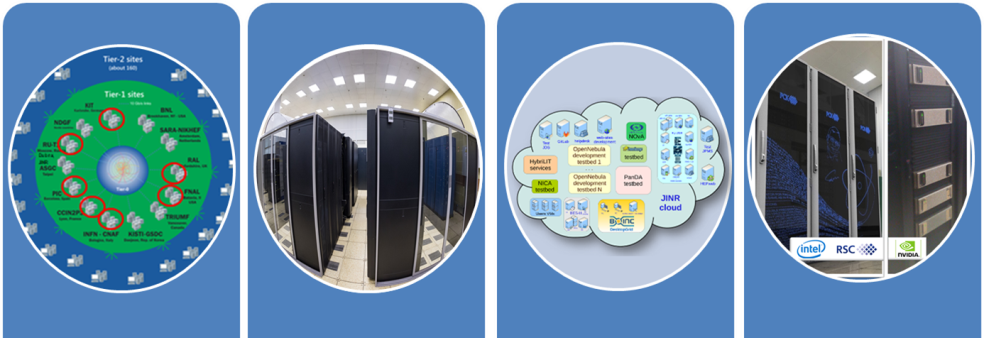 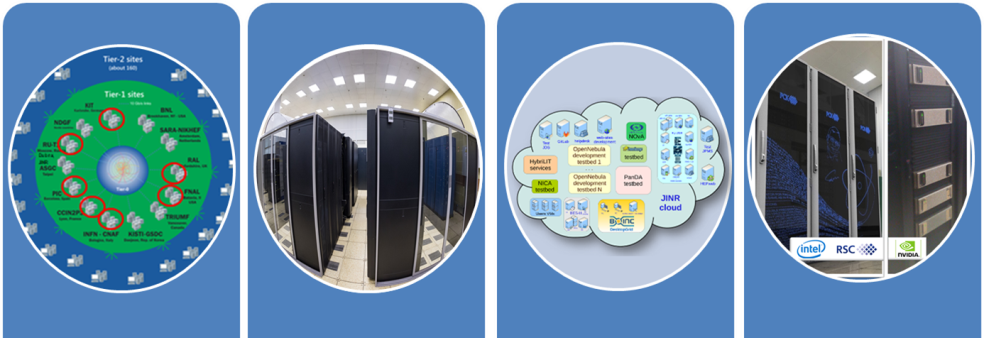 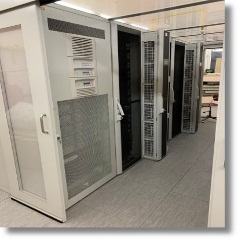 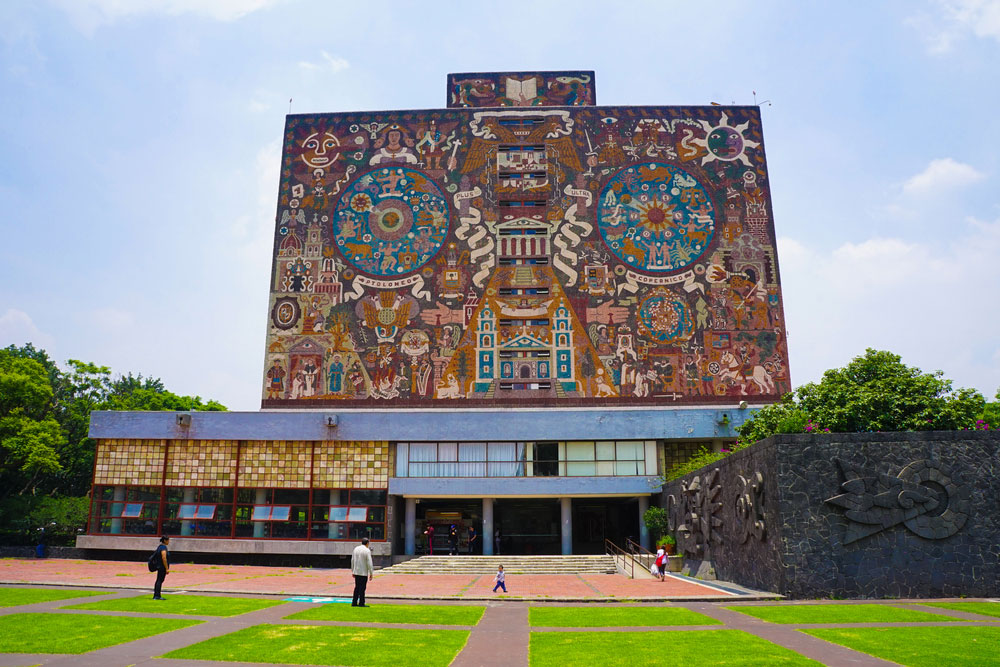 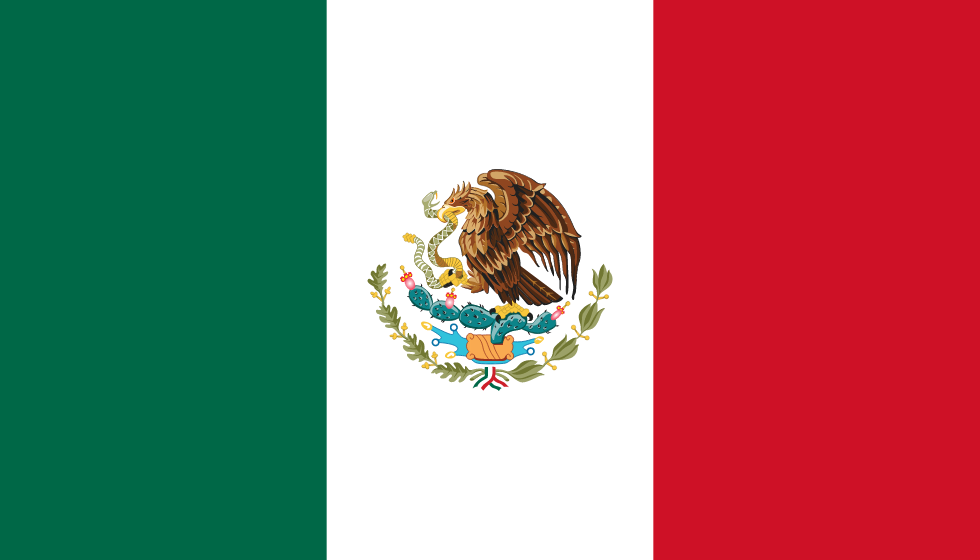 Tier-1
CICC/Tier-2
Clouds
Govorun
NICA Cluster
UNAM
Running
Running
Running
Running
Running
Running
The computing resources of the JINR Multifunctional Information and Computing Complex, clouds in JINR Member-States, cluster from Mexico University were combined using the DIRAC Interware.
39
History of DIRAC at JINR
2013 – Development of monitoring system for BES-III installation. First tries to setup and configure DIRAC infrastructure. 

2017 – DIRAC Interware installed; basic configuration done. Used for educational purposes. dCache storage integrated, Tier2 integrated.
2018 – HybriLIT integrated. JINR cloud integrated using OCCI protocol. Tests of full cycle of Monte-Carlo for BM@N were performed.
2019 – Clouds of JINR Member-States integrated by module developed in JINR. MPD starts using DIRAC for massive Monte-Carlo production. Tier1, Govorun and EOS integrated in DIRAC.
2020 – Folding@Home jobs submitted to clouds via DIRAC. Baikal-GVD jobs submitted to JINR and PRUE clouds. 
2021 – First tests for SPD Monte-Carlo successfully done. First million jobs done!
2022– Total walltime exceeds 1000 years. DIRAC in JINR updated to use Python 3.
40
Computing Resources
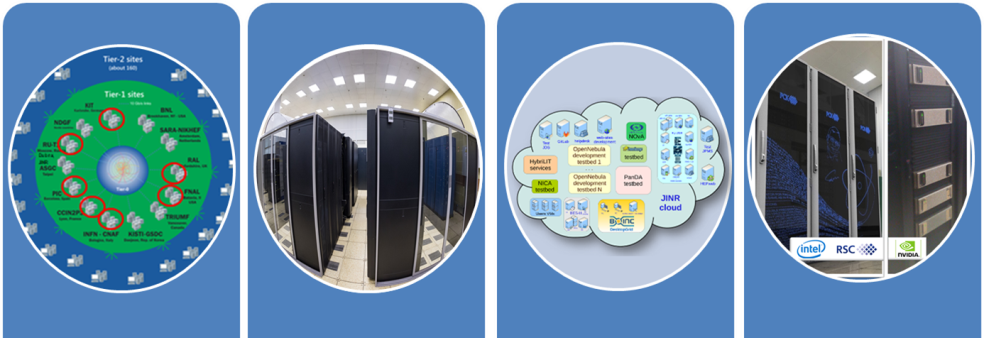 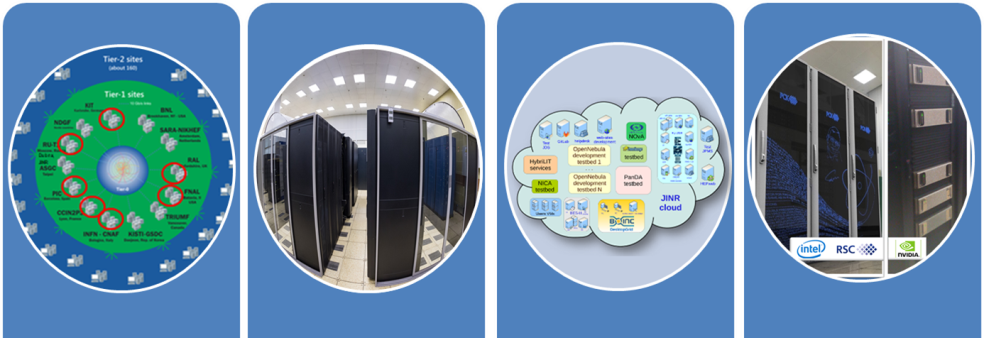 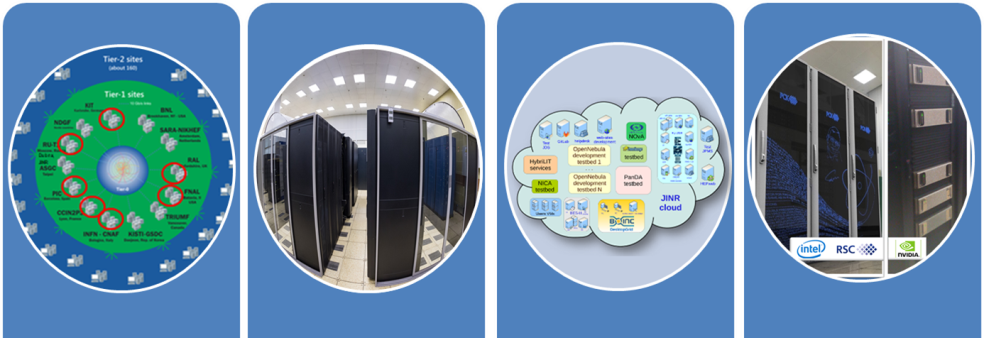 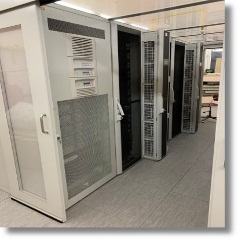 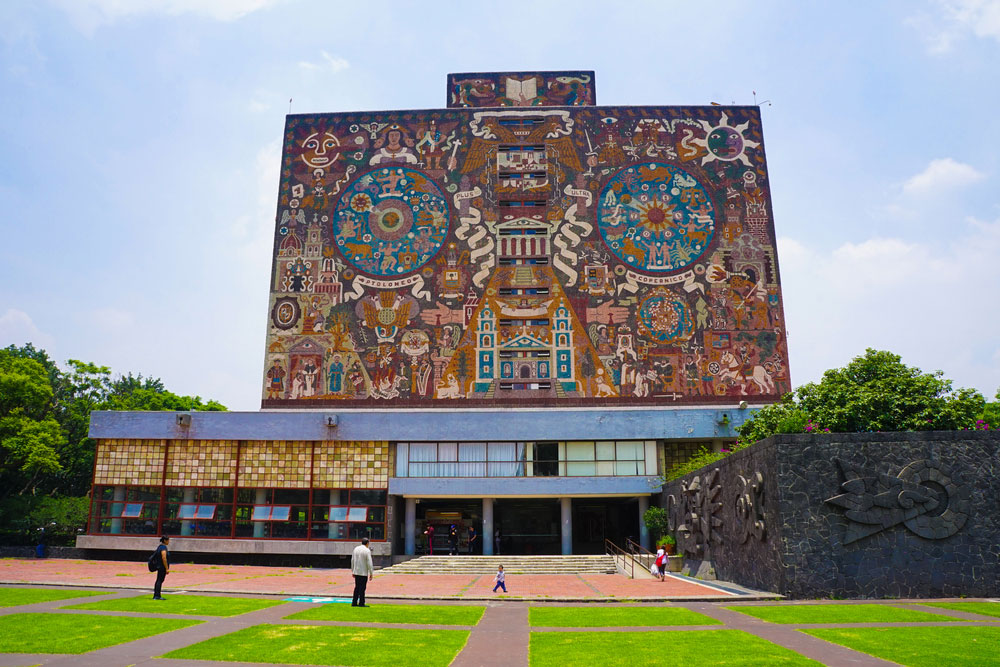 MPD collaboration
JINR
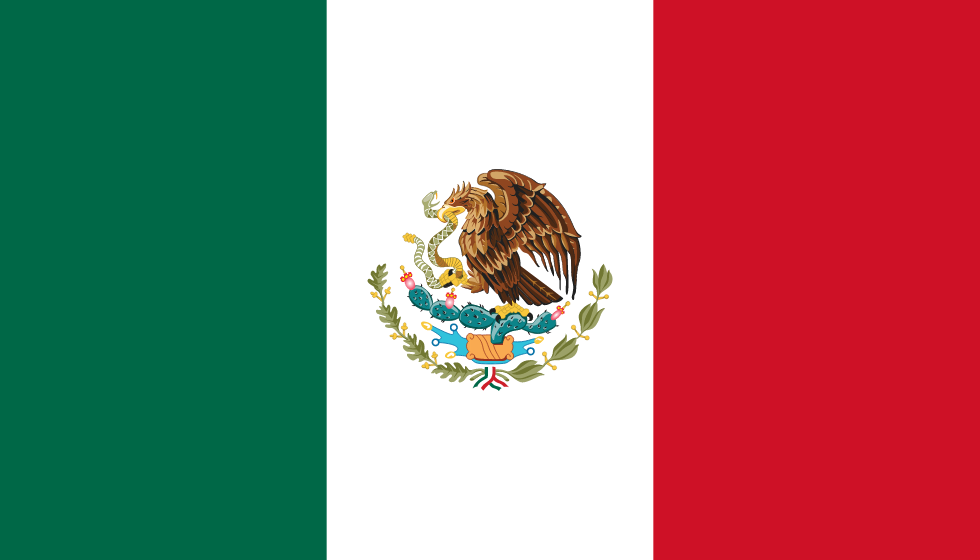 Tier-1
920 slots
CICC/Tier-2
1000 slots
Cloud
80 slots
Govorun
184-870 slots
NICA Cluster
250 slots
UNAM
100 slots
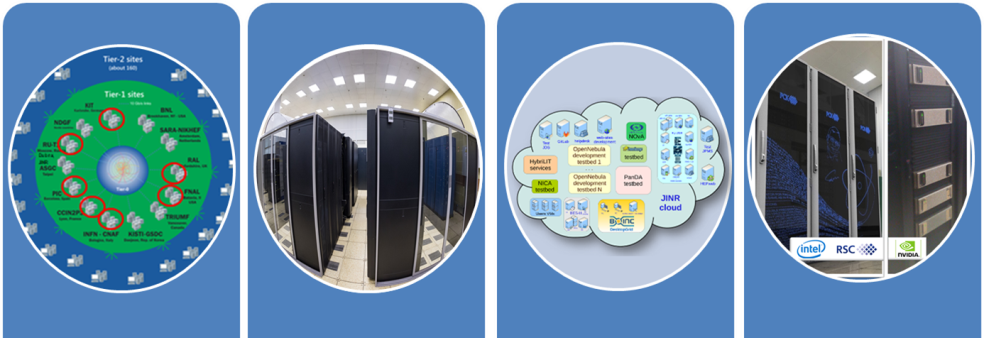 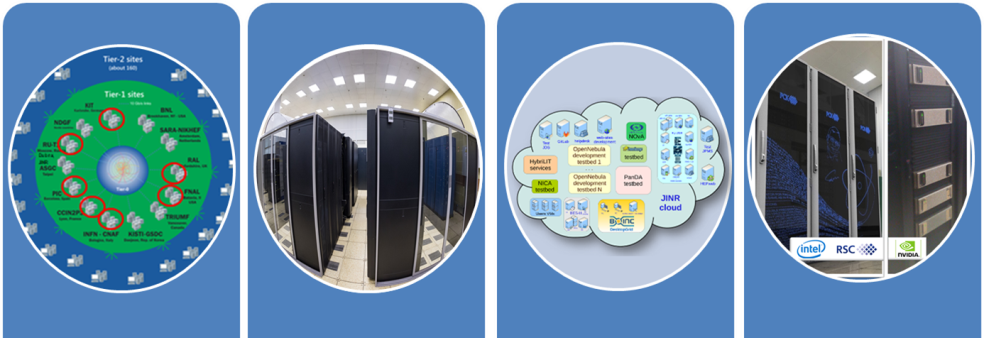 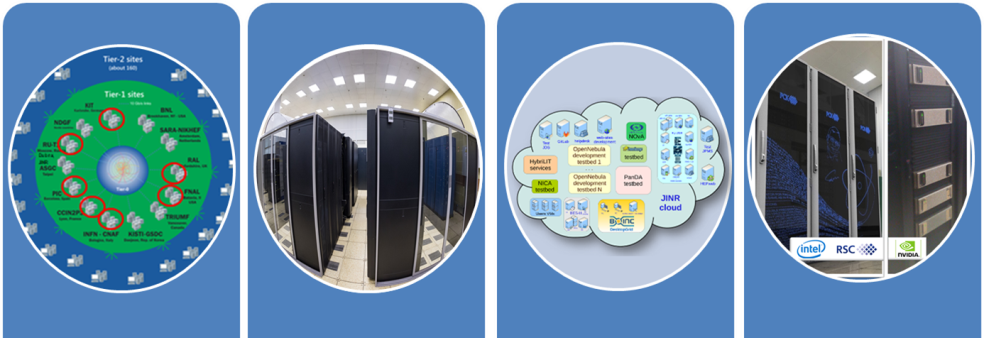 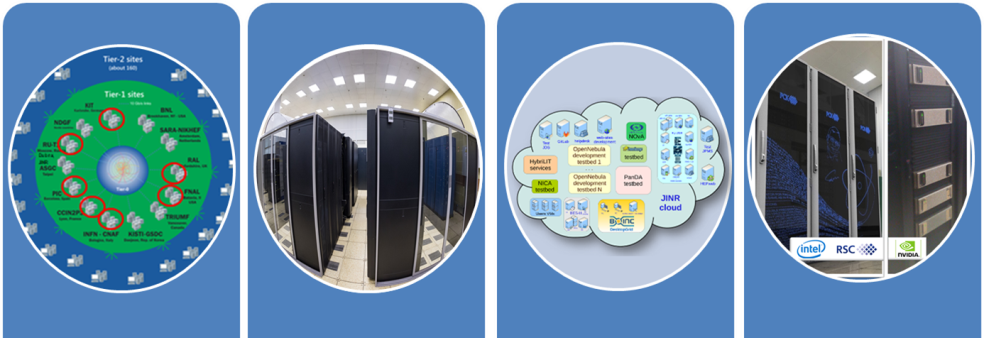 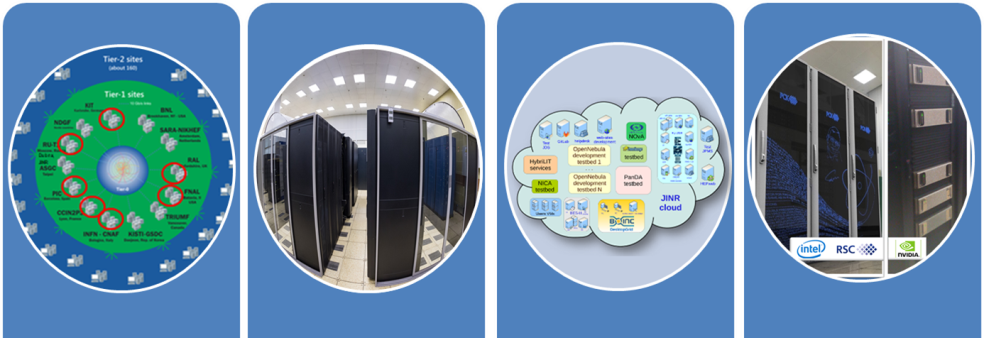 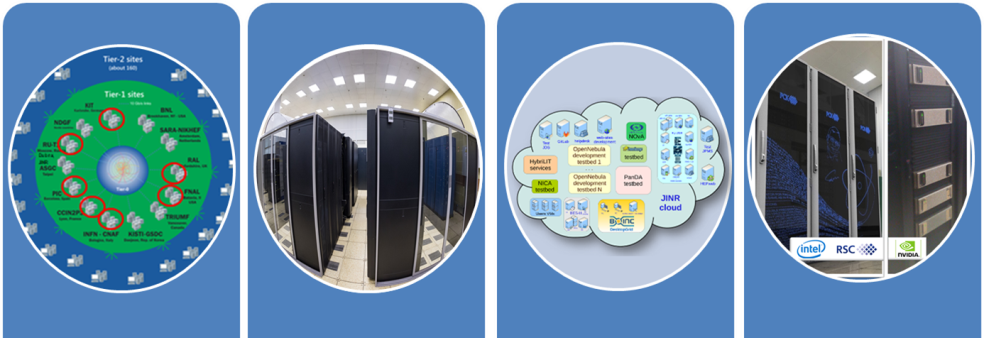 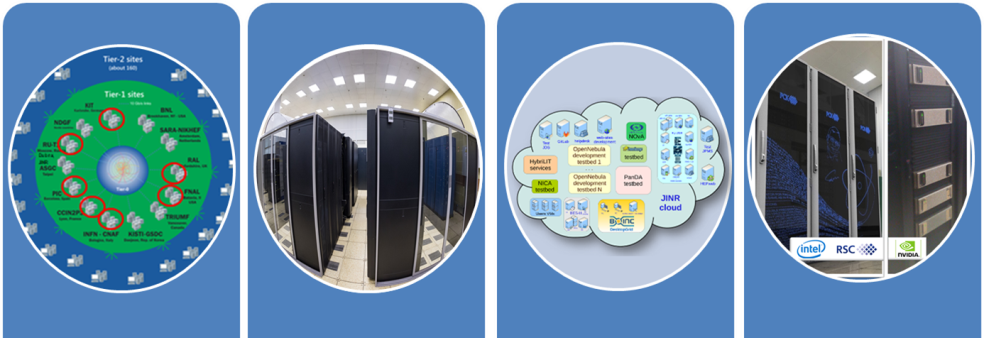 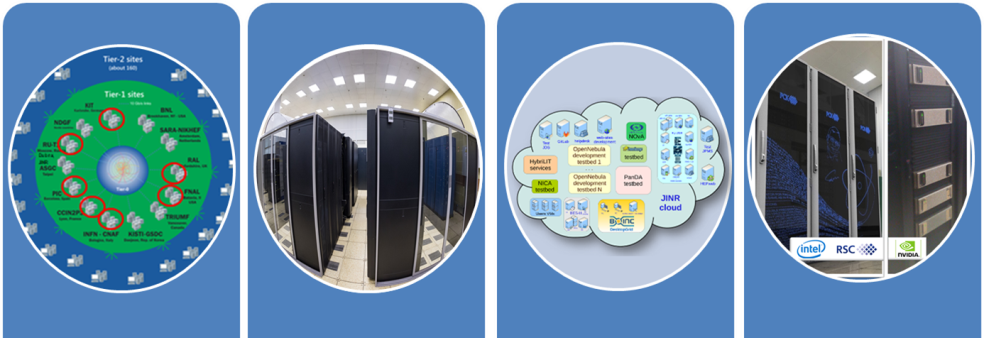 Clouds
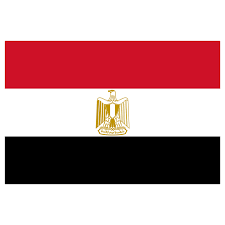 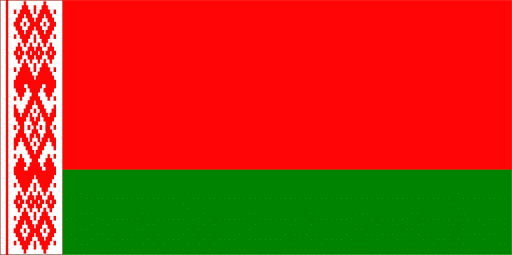 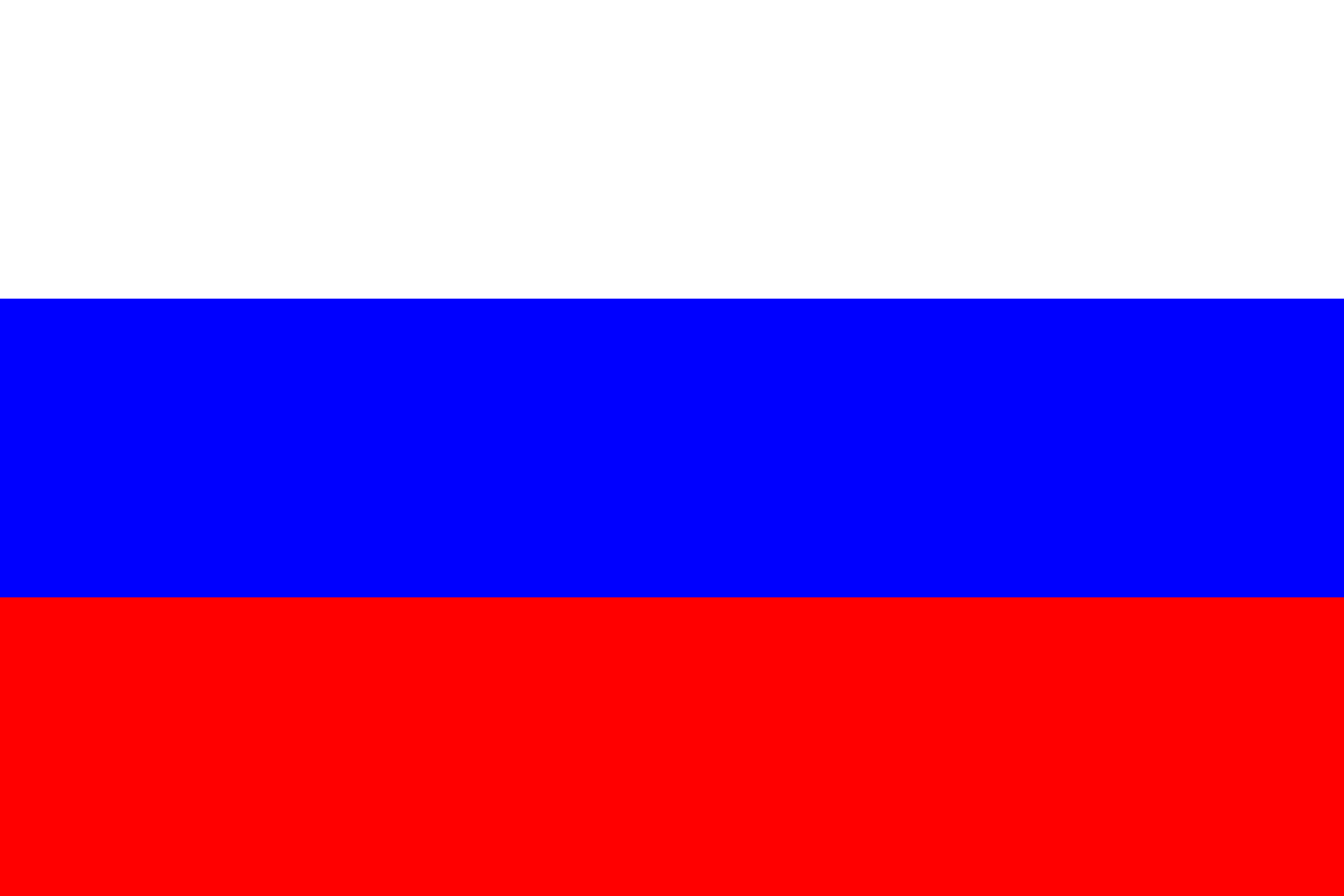 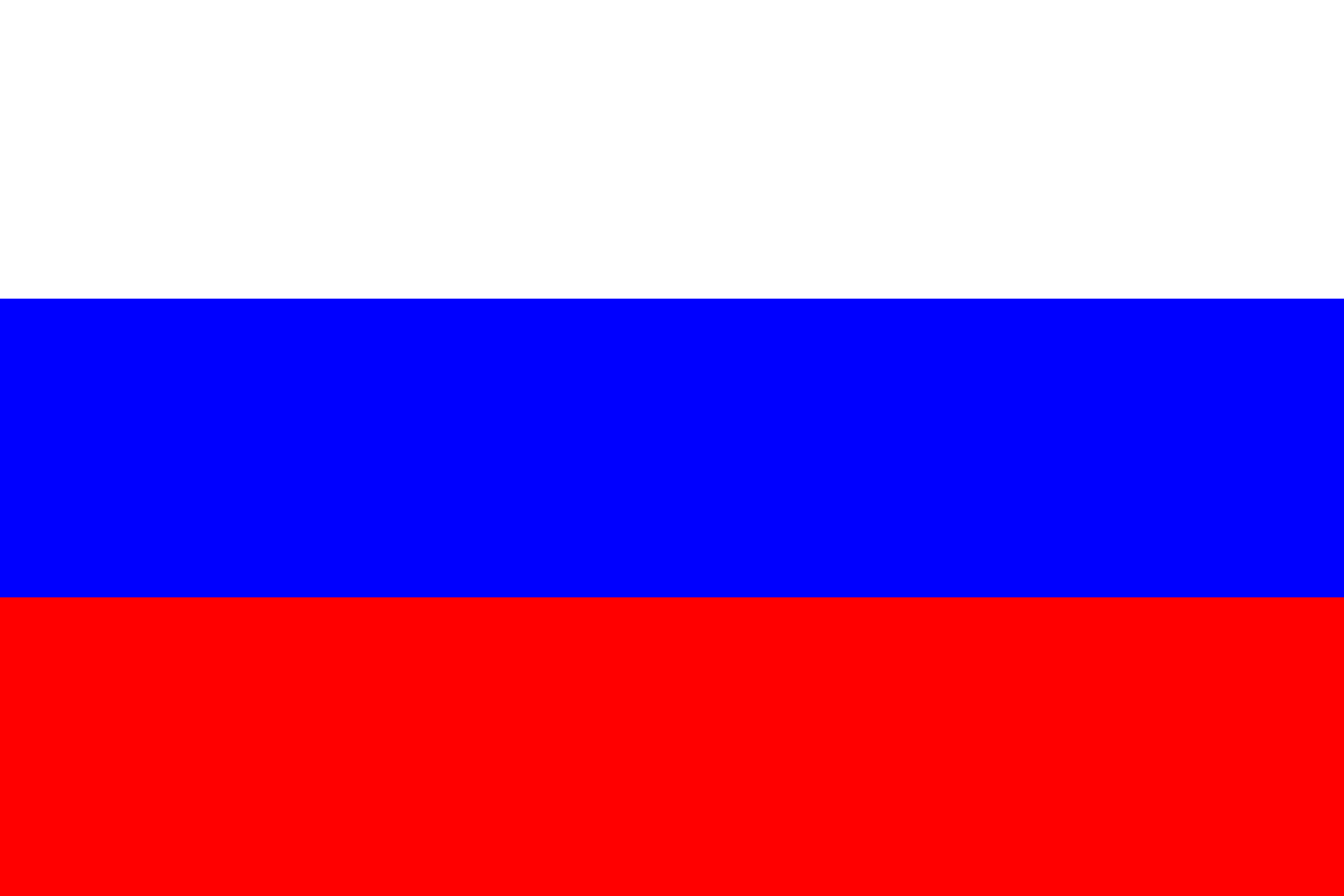 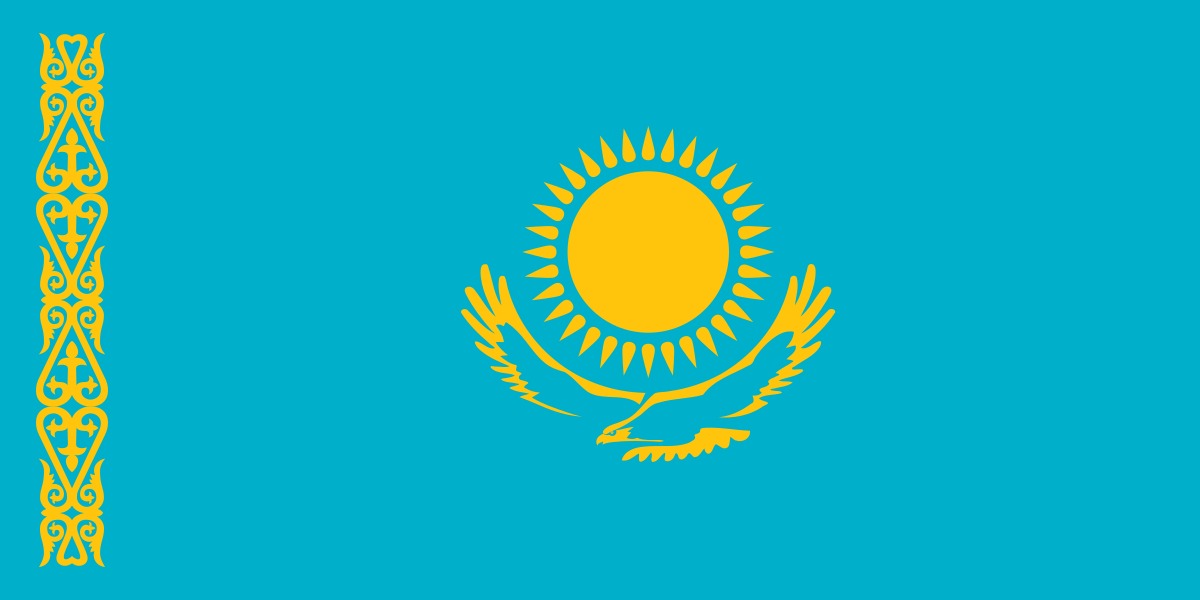 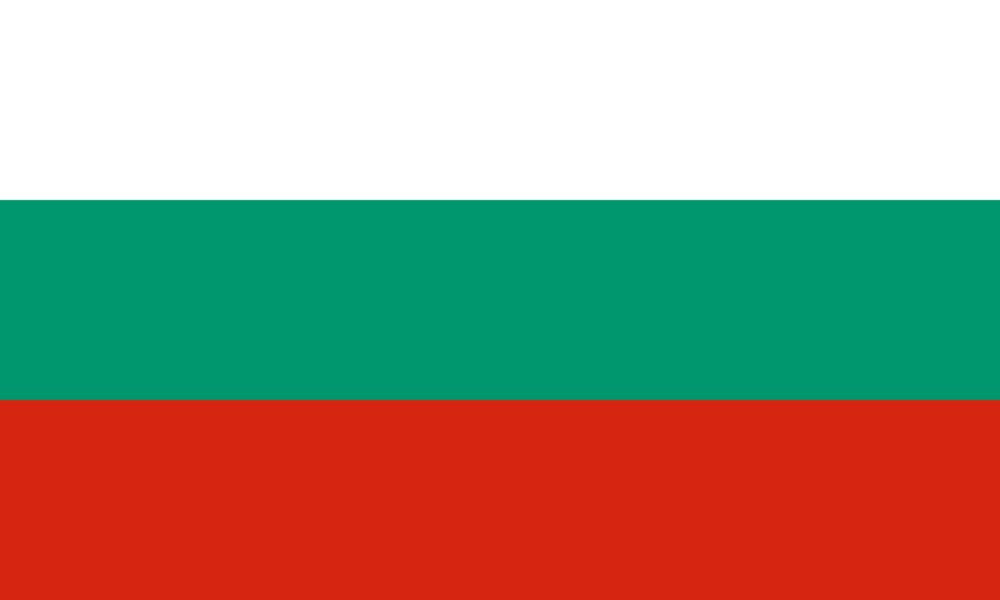 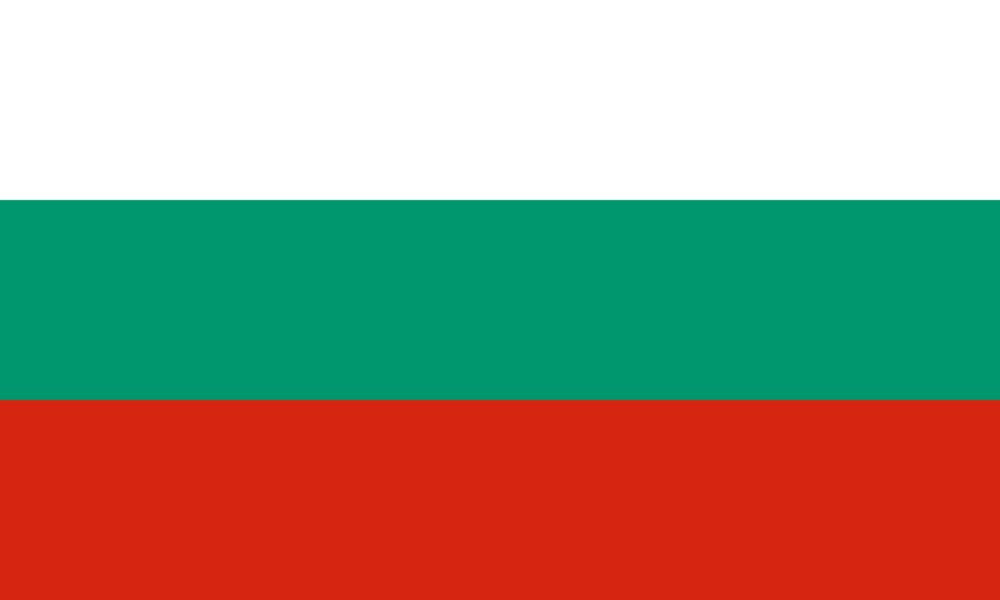 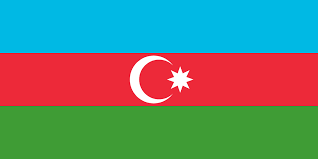 IPANAS
16 slots
INP
132 slots
SU
48 slots
INRNE
20 slots
INP
50 slots
NOSU
84 slots
STI-SCI
98 slots
REA Plehanova
132 slots
Total amount of cores exceeds 3000
41
Steps
1. DIRAC setup, configuration, development and tuning
2. Integration of computing and storage resources
3. Elaboration of approaches for effective use of resources
42
What do we use DIRAC for?
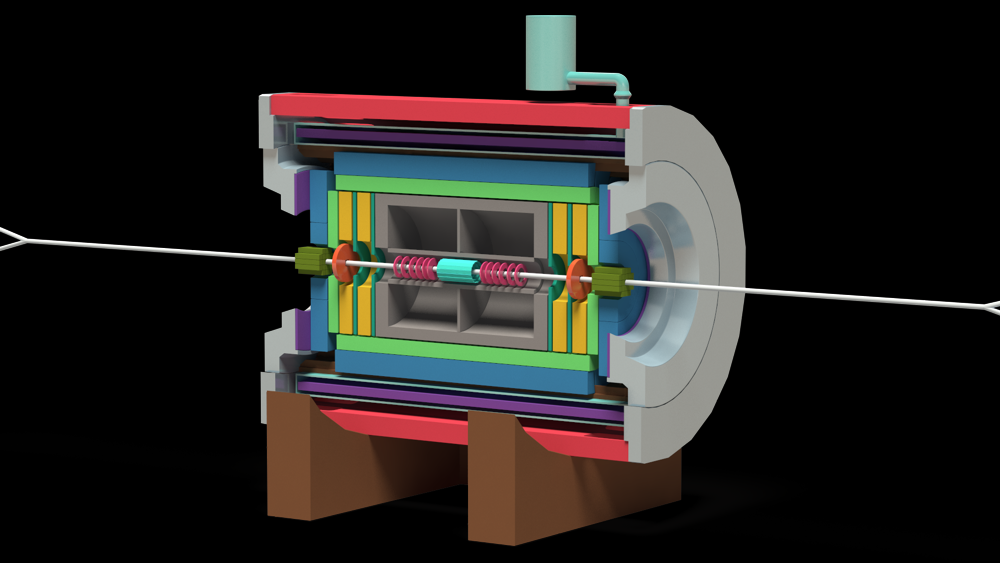 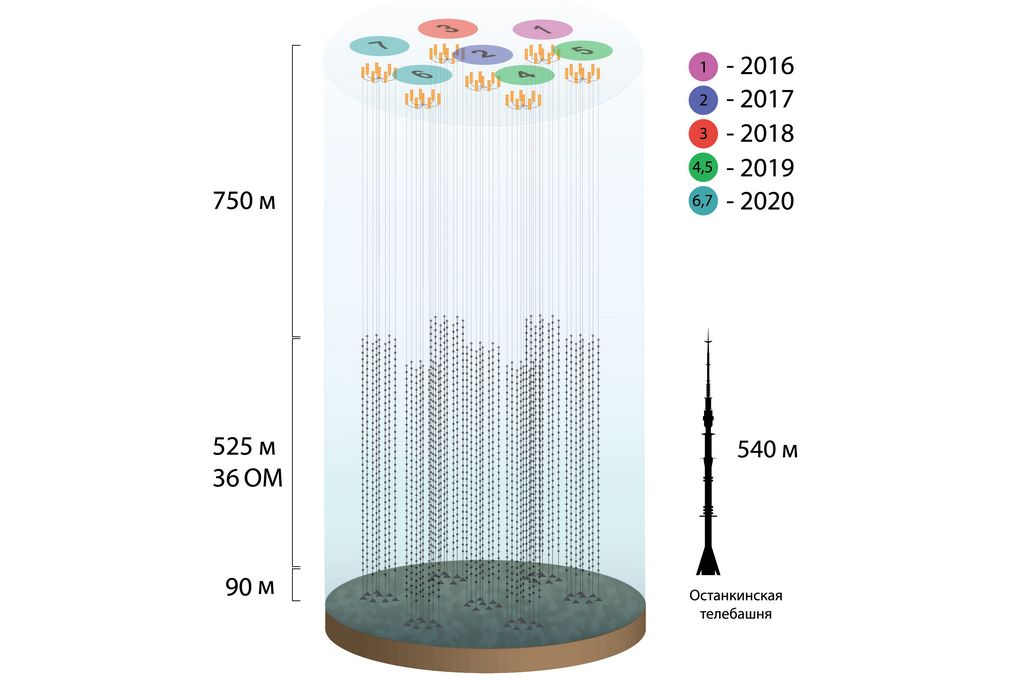 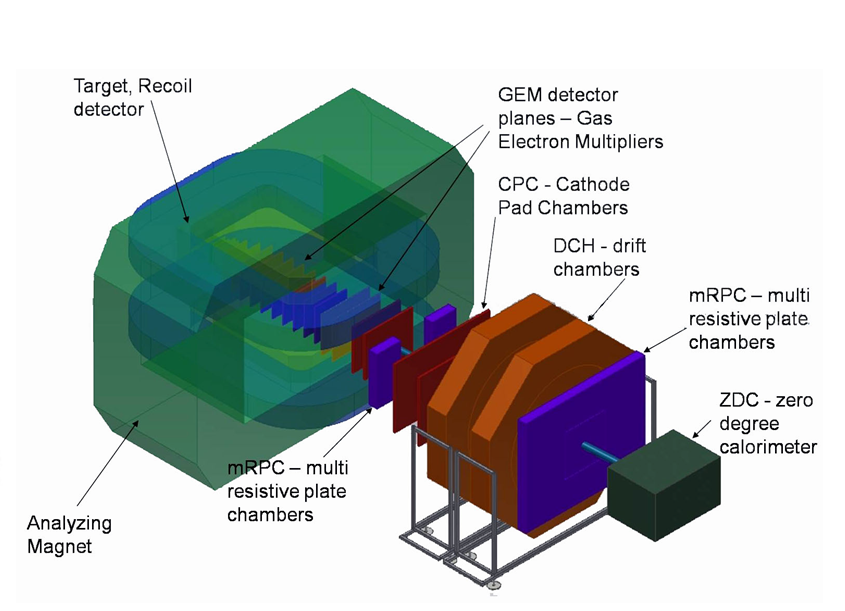 BM@N
Baikal-GVD
MPD@NICA
Monte-Carlo – Real
Reconstruction – Tests
Monte-Carlo – Real
Analysis – Maybe
Monte-Carlo – Real
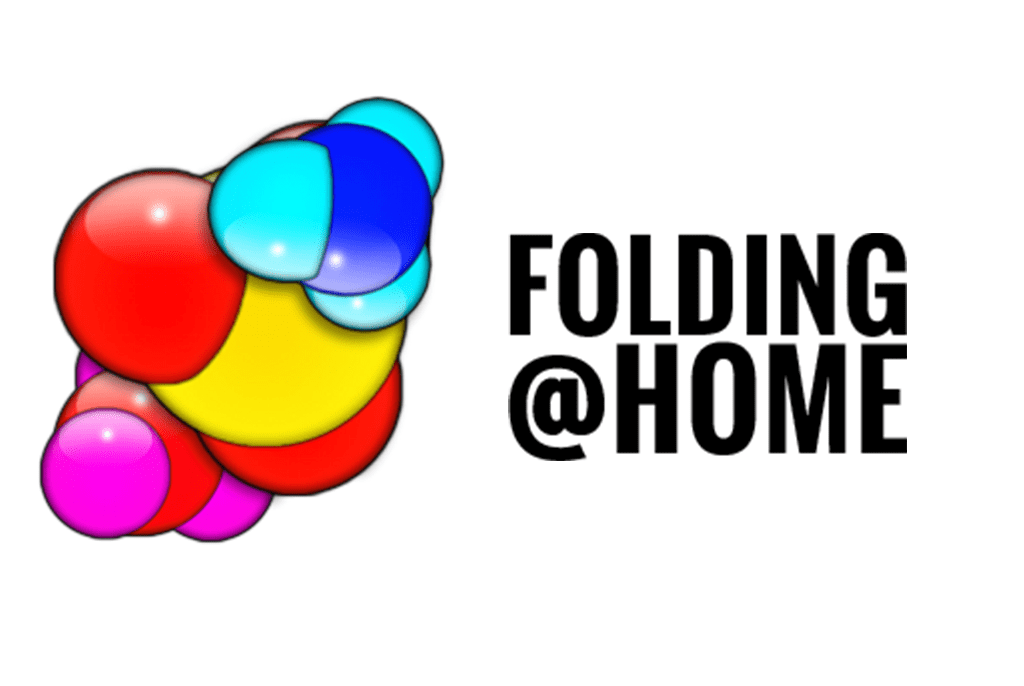 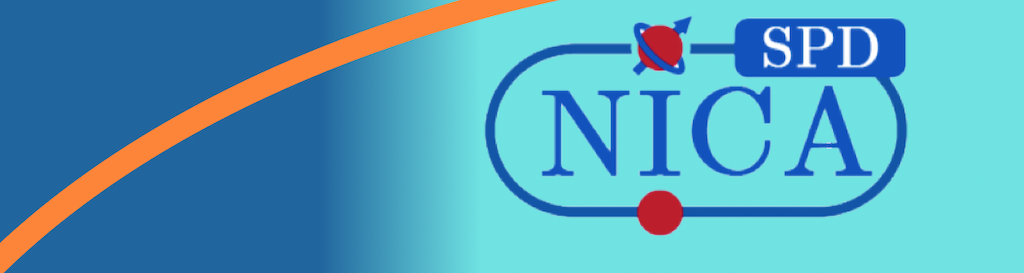 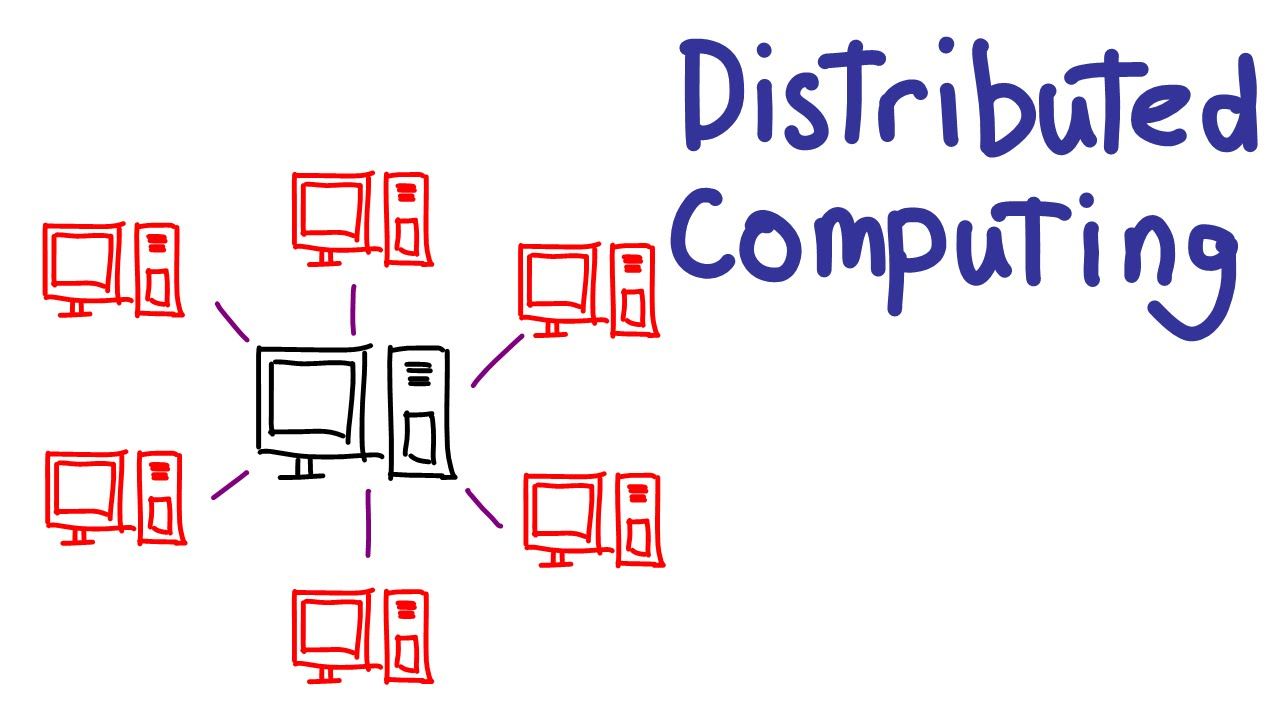 SPD@NICA
Teaching
Folding@HOME
Monte-Carlo – Real
43
Statistics: jobs done
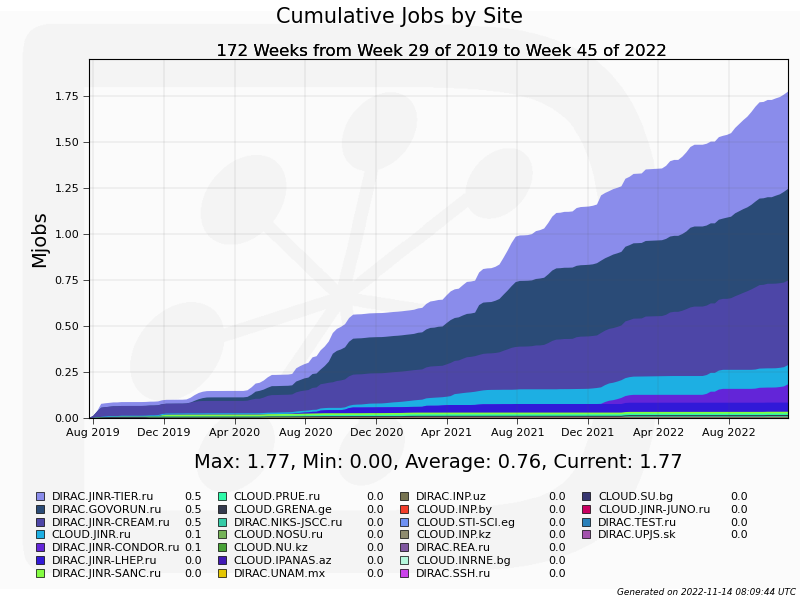 1 Million jobs
44
Statistics: walltime
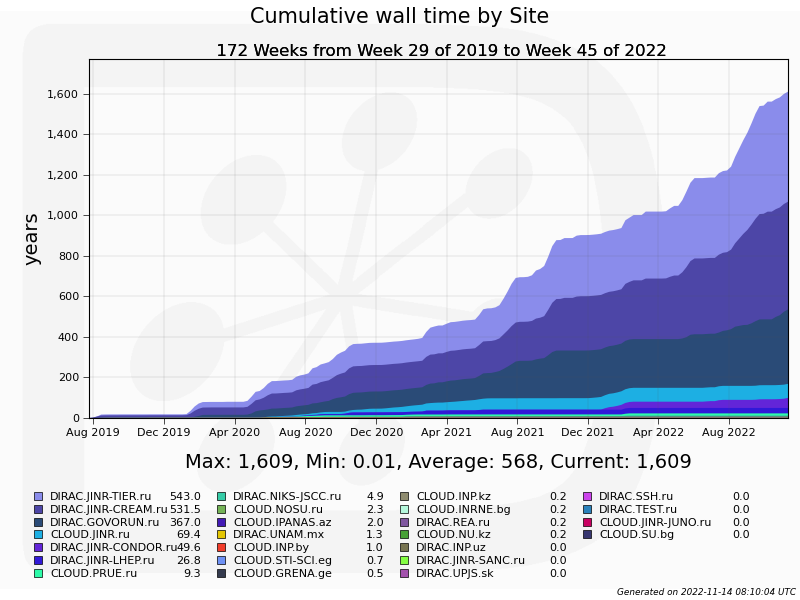 1600 years
of computation on one core
45
Statistics: normalized time
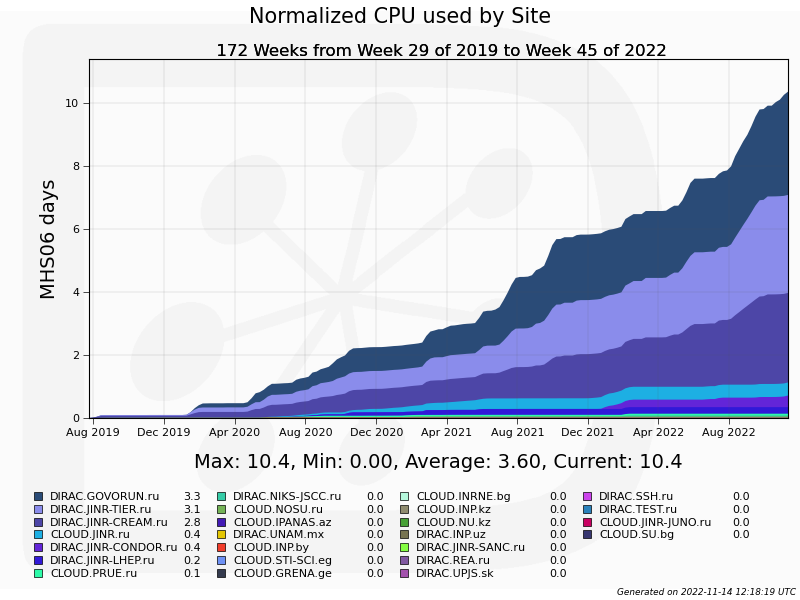 46
Ratio: between experiments
47
Individual CPU core performance study
Centralized job management gives possibility for centralized and unified performance study of different computing resources.

Before running user jobs DIRAC Pilots execute benchmark for CPU core they are running on. 

Benchmark is DiracBenchmark2012 or DB12. It  evaluate just CPU core performance. Disk I/O, RAM speed, Network, CPU caches and other highly important aspects of performance are neglected by DB12.
48
DB12 benchmark study
Piece of road from point  A to B
A Monte-Carlo task
Speed of the car
Performance of the computer
Time to complete
Time to complete
DB12 gives results like: 10(old slow core), 17 (standard server core), 27 (high performance core)
What if we build a plot, where X is DB12 result, Y is time in seconds. Then, every point on the plot represent one job.
It would be mostly useless if all jobs were unique and different. But, in the real life there are usually many similar jobs.
49
Performance analysis
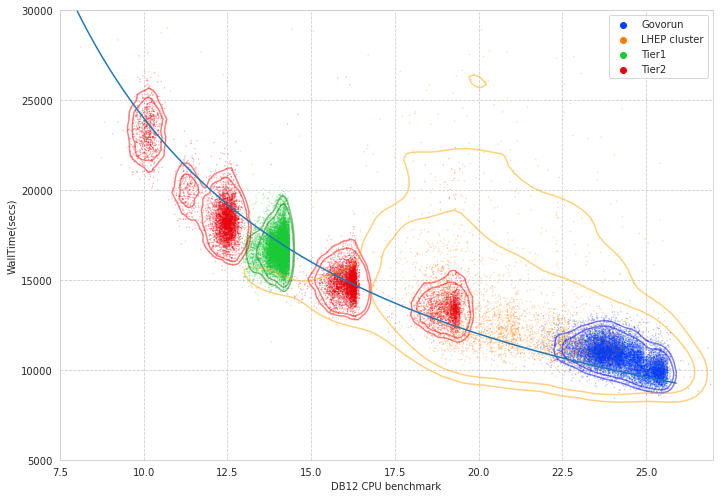 50
Performance analysis
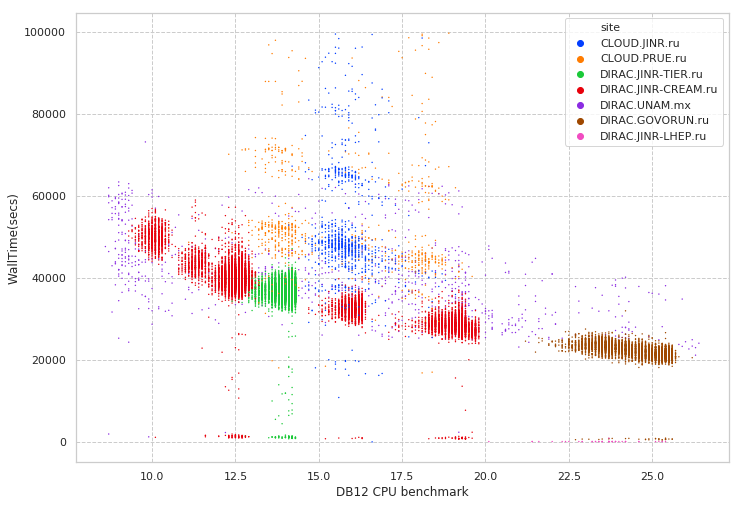 Folding@Home
MPD MC
Immediate errors  or short jobs
Errors during execution
51
Discoveries
Wrong AMD processors estimation
Occasional speed loss on high ram Govorun nodes
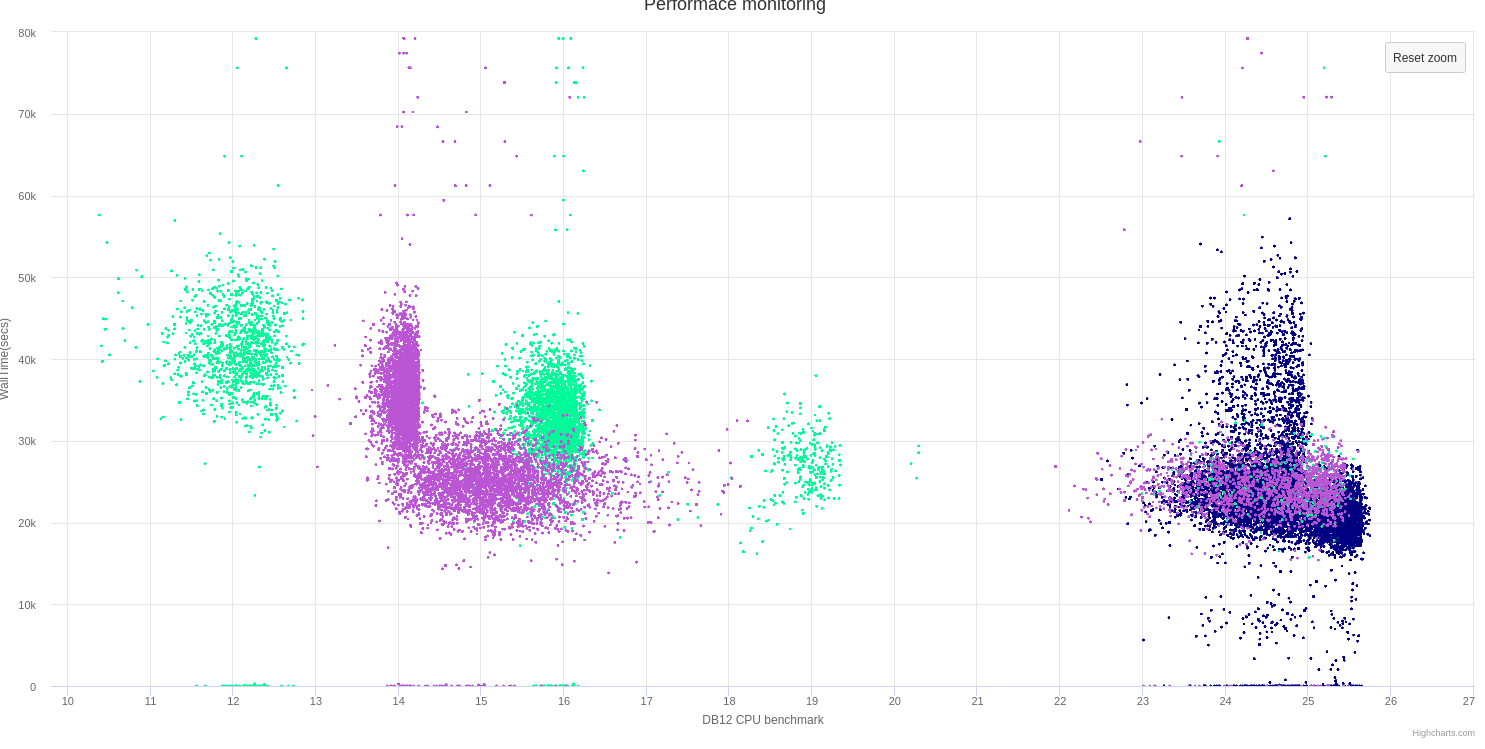 Walltime
DB12 benchmark
52
CPU core performance
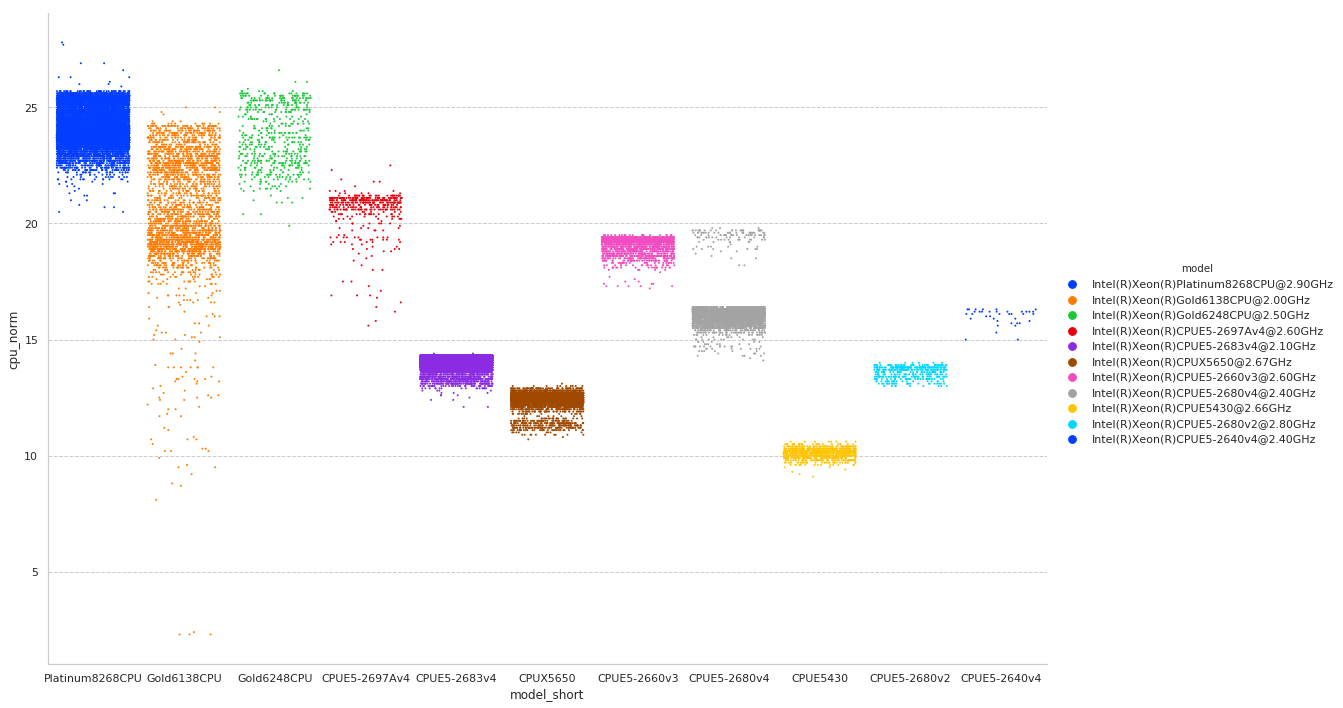 53
Total CPU performance
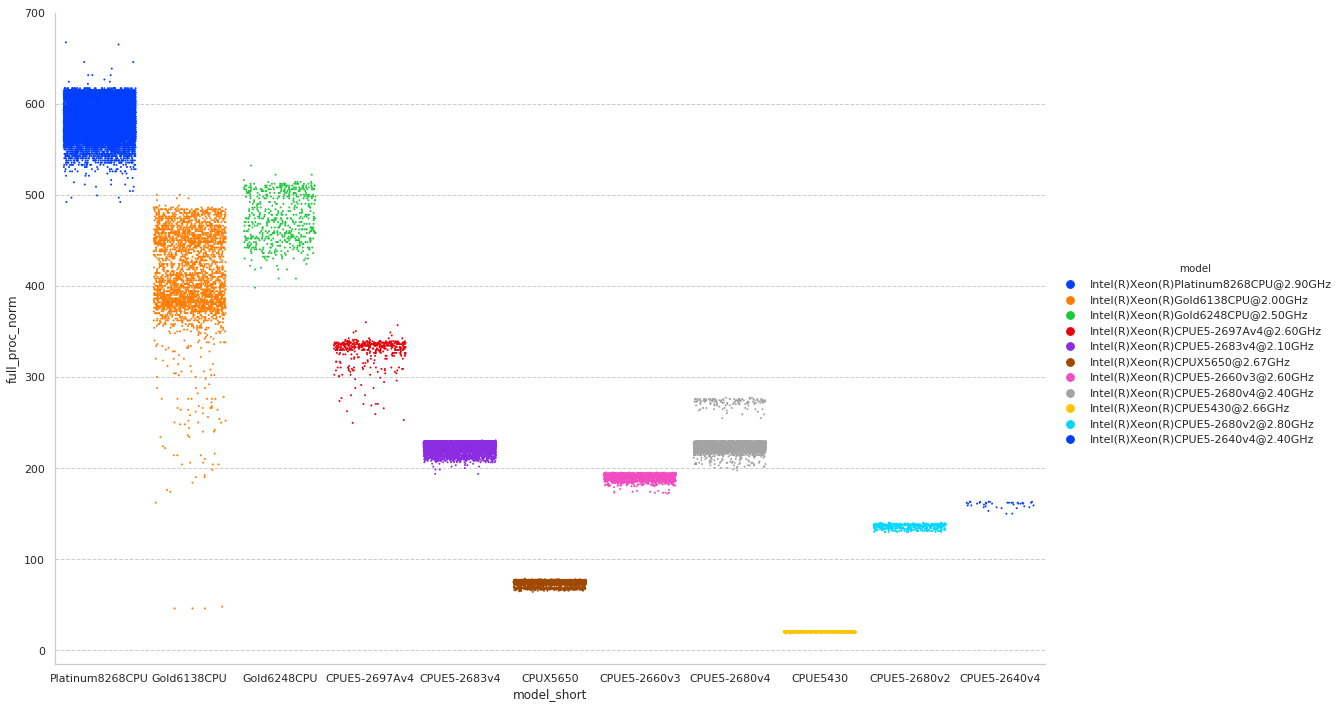 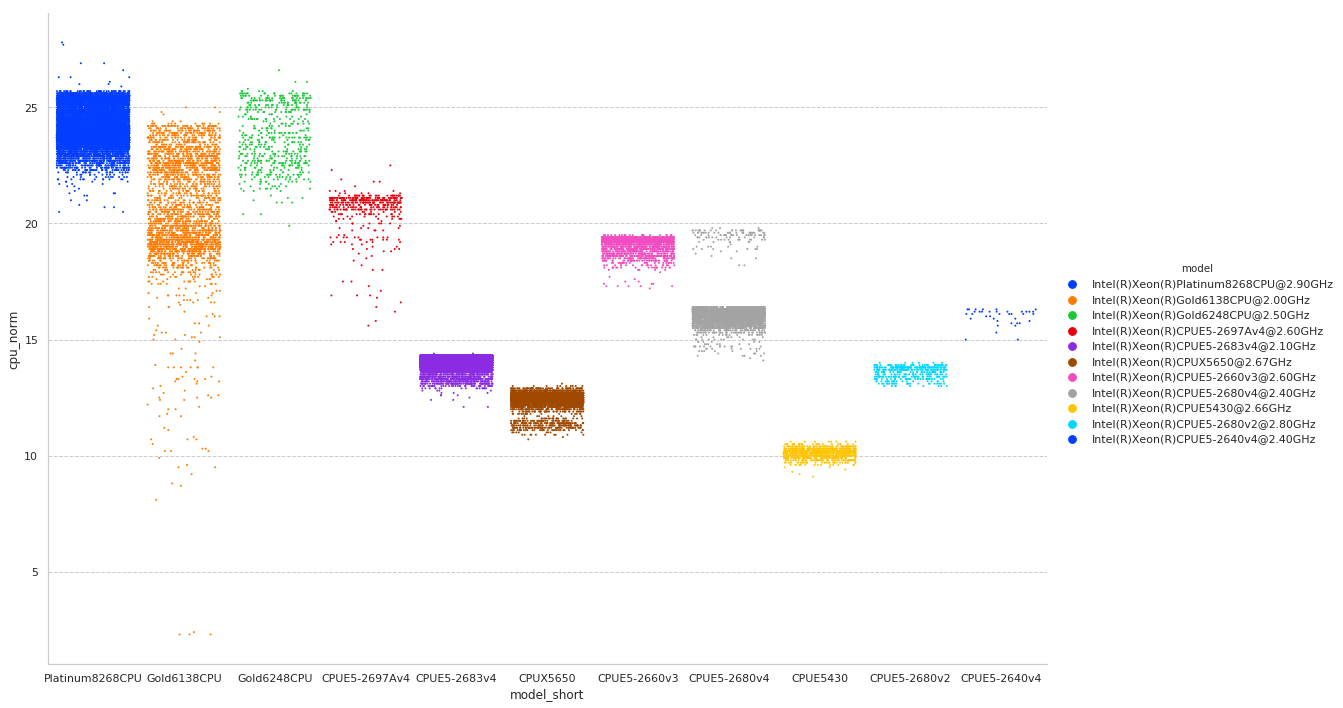 54
Questions that we ask
Are we efficient in our job execution?
We have no access to monitoring information on a remote computing resources
Even if we have monitoring, it may be spoiled by other jobs

Can we utilize more computing resources if we would have them in our disposal? 
It is not so difficult to submit jobs on another thousand of cores, but will network handle them efficiently?
55
Parameters example
If we have 20 computing worknodes, 40 cores available on each worknode.
If 100 MB/s maximum disk writing speed on each worknode.
If new 40 GB RAW file appears every 90 seconds. 105000 events in each RAW file.
If each event processing time is 0.5 sec – one file processing will last for 14.5 hours.
56
Simulation is a solution
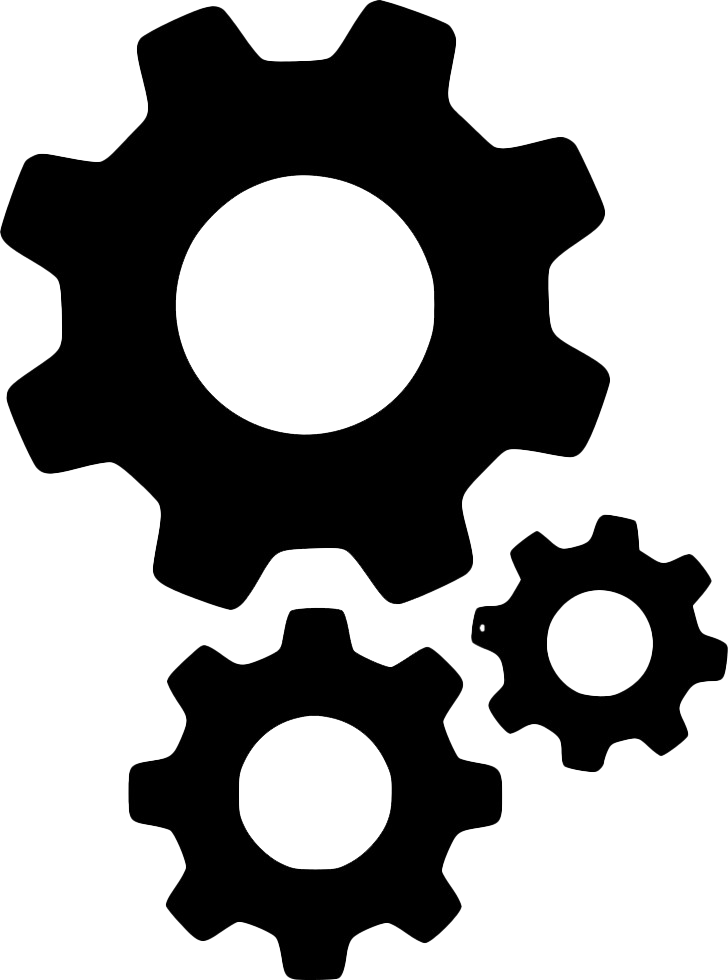 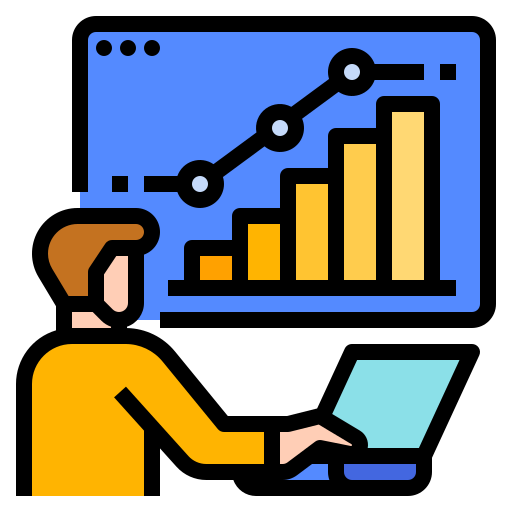 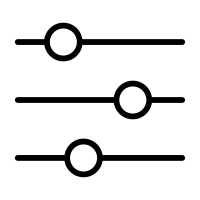 Simulation system
Parameters
Results
57
Simulation system
Monitoring
JobQueue
Written in python to predict CPU, RAM, network and disk load
Uses data about performance of resources integrated in DIRAC
It is used to check the behavior of DIRAC jobs in real infrastructure. 
Simulation is done every second, but period may be increased for speeding up simulation.
InfluxDB is used for results storage and visualization
Controller
Storage
Cluster
Worknode
Job
Task
58
Most important part
transfer simulation
Bandwidth
Rquest 1
Rquest 2
Rquest 3
Rquest 4
Rquest 5
59
Simple approach
Bandwidth
Rquest 1
10 / 5 = 2
Rquest 2
Rquest 3
Rquest 4
Rquest 5
60
Used approach
Bandwidth
Request 1
Request 2
10 / 5 = 2
Request 3
Request 4
Request 5
61
Try to apply share
Bandwidth
Request 1
Request 2
10 / 5 = 2
Request 3
Request 4
Request 5
62
Recalculate share
Bandwidth
Request 1
Request 2
7 / 3 = 2+1/3
Request 3
Request 4
Request 5
63
Apply share
Bandwidth
Request 1
}
Request 2
7 / 3 = 2+1/3
Request 3
These are left for the next simulation period
Request 4
Request 5
64
Simulation results
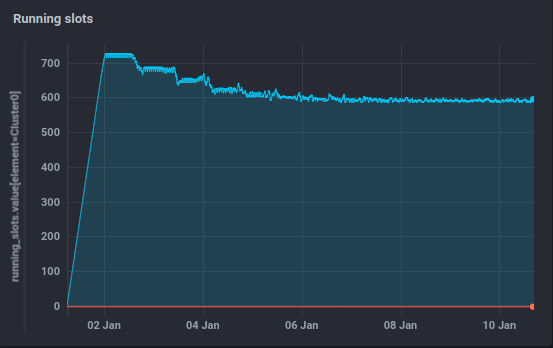 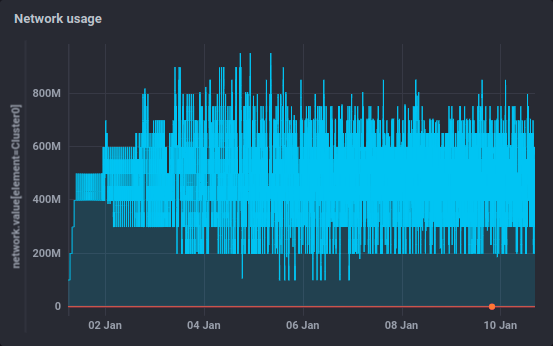 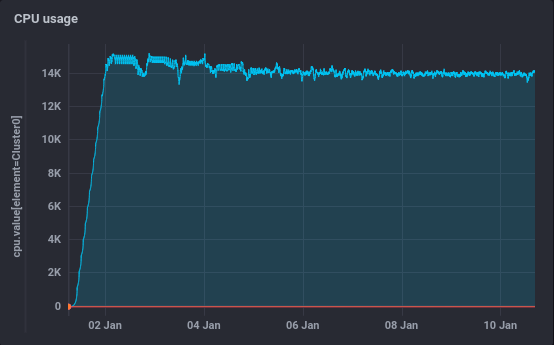 65
User job monitoring
$ root macro.c(input)
$ job_monitoring root macro.c(input)
User job(root)
job_monitoring
User job(root)
Monitoring DB(InfluxDB)
66
User job monitoring
GenToDst job on Govorun
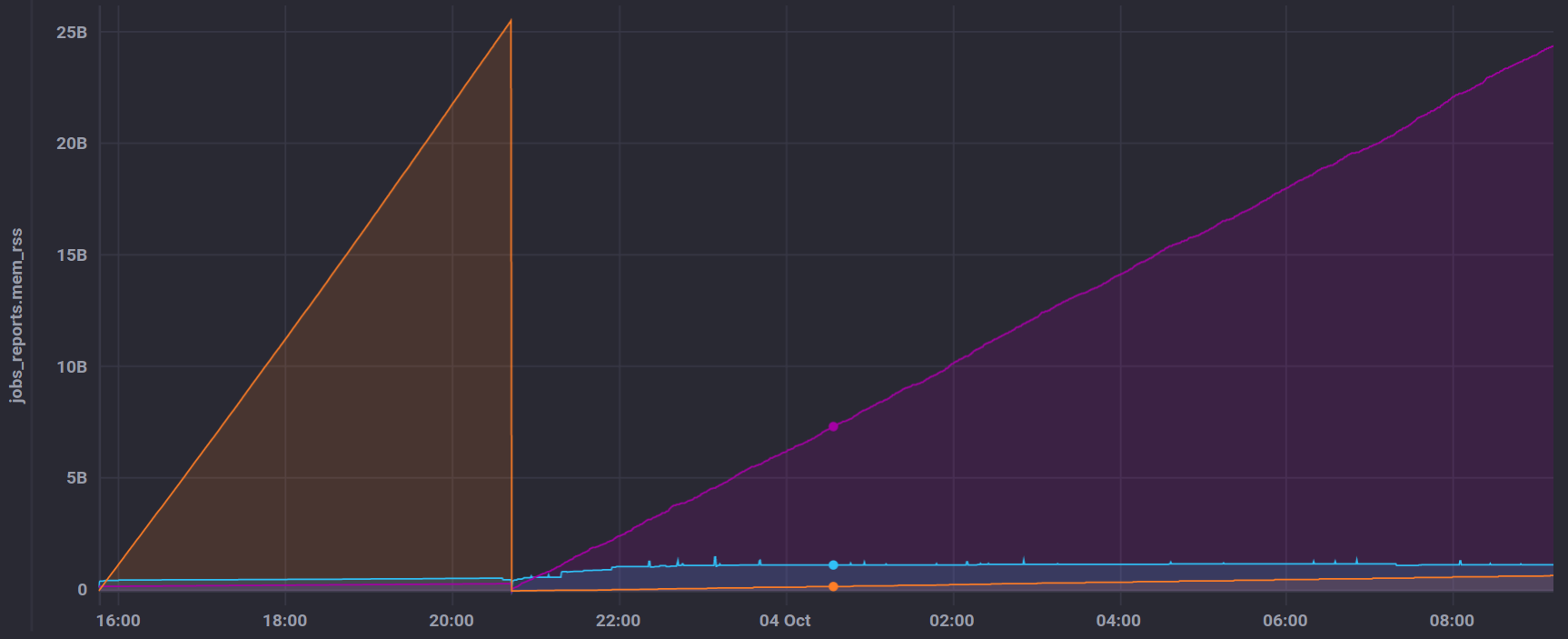 Disk out
Disk in
RAM usage
67
Why do we do all that?
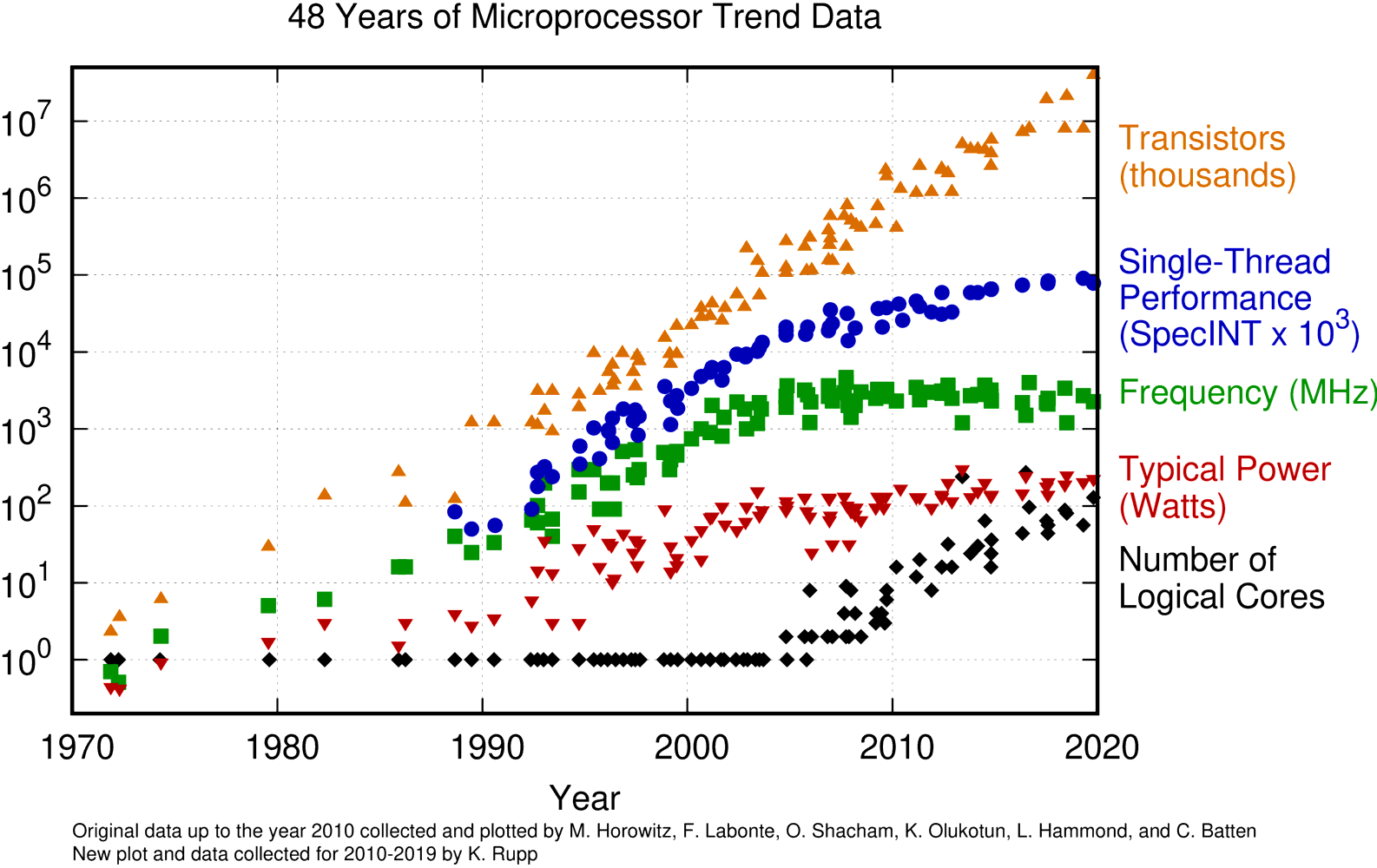 68
What to do with that
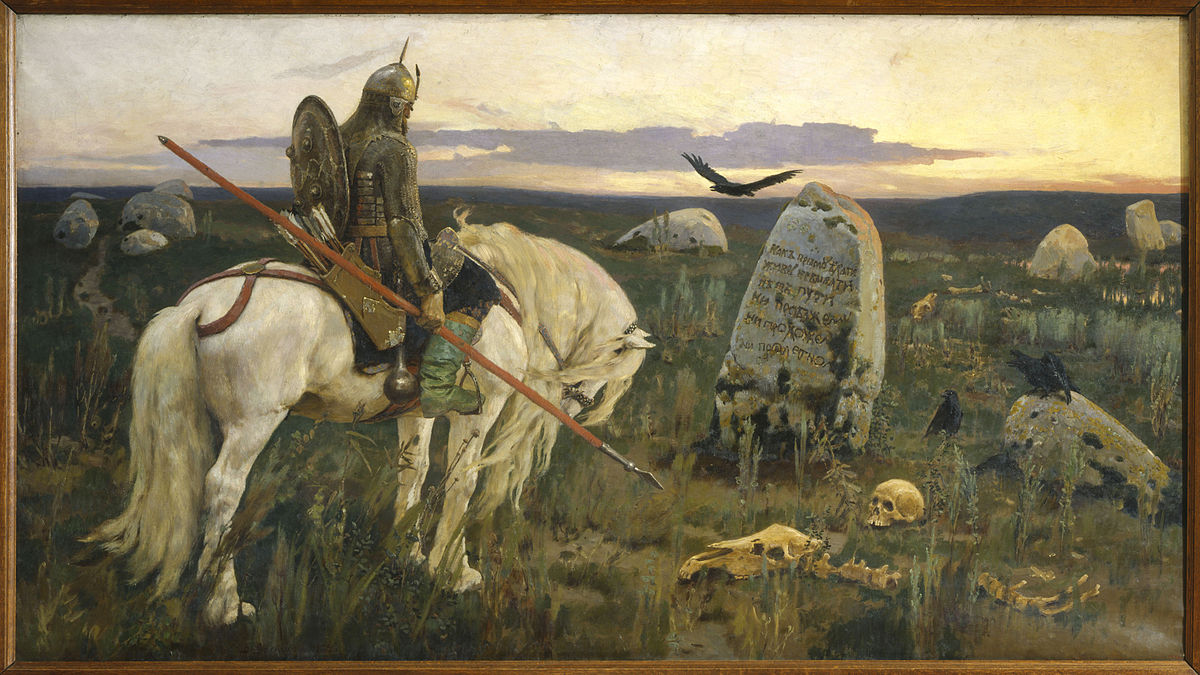 Go Parallel
Go Distributed
Go Effective
New algorithms,
machine learning
HPC, Supercomputers
Grid,
clusters
69
List of participants
DIRAC: Igor Pelevanyk, Andrey TsaregorodtzevBaikal-GVD: Dmitry ZaborovBM@N: Konstantin Gertsenberger, Dmitry TsvetkovMPD: Oleg Rogachevskiy, Andrey MoshkinSPD: Alexey Zhemchugov, Katherin ShtejerResponsible for resources:Govorun:   Dmitry Podgainy, Dmitry Belyakov, Maxim ZuevLHEP cluster: Boris SchinovTier-1,Tier-2, EOS:   Valery MitsynCloud:   Nikolay Kutovskiy, Nikita BalashovdCache:   Vladimir Trofimov
70
Detailed articles
1. Gergel, V., V. Korenkov, I. Pelevanyuk, M. Sapunov, A. Tsaregorodtsev, and P. Zrelov. 2017. Hybrid Distributed Computing Service Based on the DIRAC Interware.
2. Korenkov, V., Pelevanyuk, I. & Tsaregorodtsev, A. 2019, "Dirac system as a mediator between hybrid resources and data intensive domains", CEUR Workshop Proceedings, pp. 73.
3. Balashov, N.A., Kuchumov, R.I., Kutovskiy, N.A., Pelevanyuk, I.S., Petrunin, V.N. & Tsaregorodtsev, A.Y. 2019, "Cloud integration within the DIRAC Interware", CEUR Workshop Proceedings, pp. 256.
4. Korenkov, V., Pelevanyuk, I. & Tsaregorodtsev, A. 2020, Integration of the JINR hybrid computing resources with the DIRAC interware for data intensive applications.
5. Kutovskiy, N., Mitsyn, V., Moshkin, A., Pelevanyuk, I., Podgayny, D., Rogachevsky, O., Shchinov, B., Trofimov, V. & Tsaregorodtsev, A. 2021, "Integration of Distributed Heterogeneous Computing Resources for the MPD Experiment with DIRAC Interware", Physics of Particles and Nuclei, vol. 52, no. 4, pp. 835-841.
6. Pelevanyuk, I., "Performance evaluation of computing resources with DIRAC interware", AIP Conference Proceedings 2377, 040006 (2021)
71